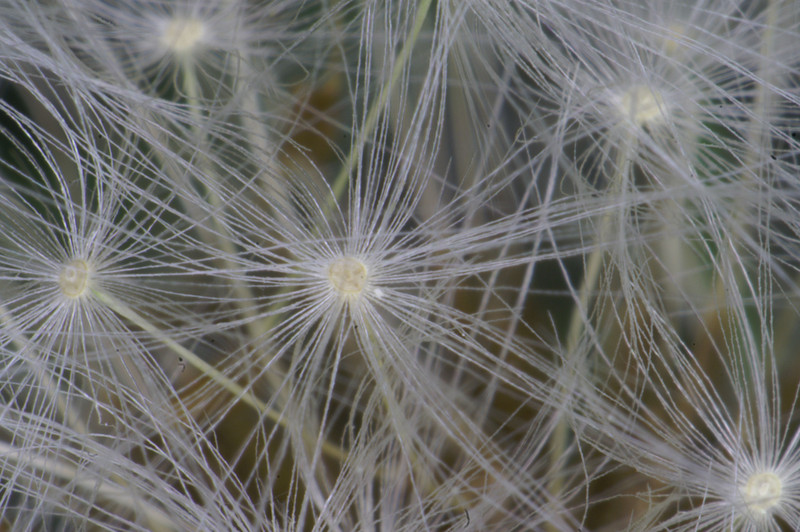 Product Architecture
Product is a puzzle. Some building blocks can be shared through the product family. Some components will complete/ vary/  the function and apperance to defined  customer
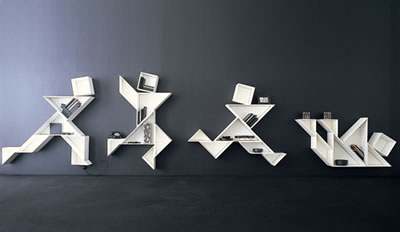 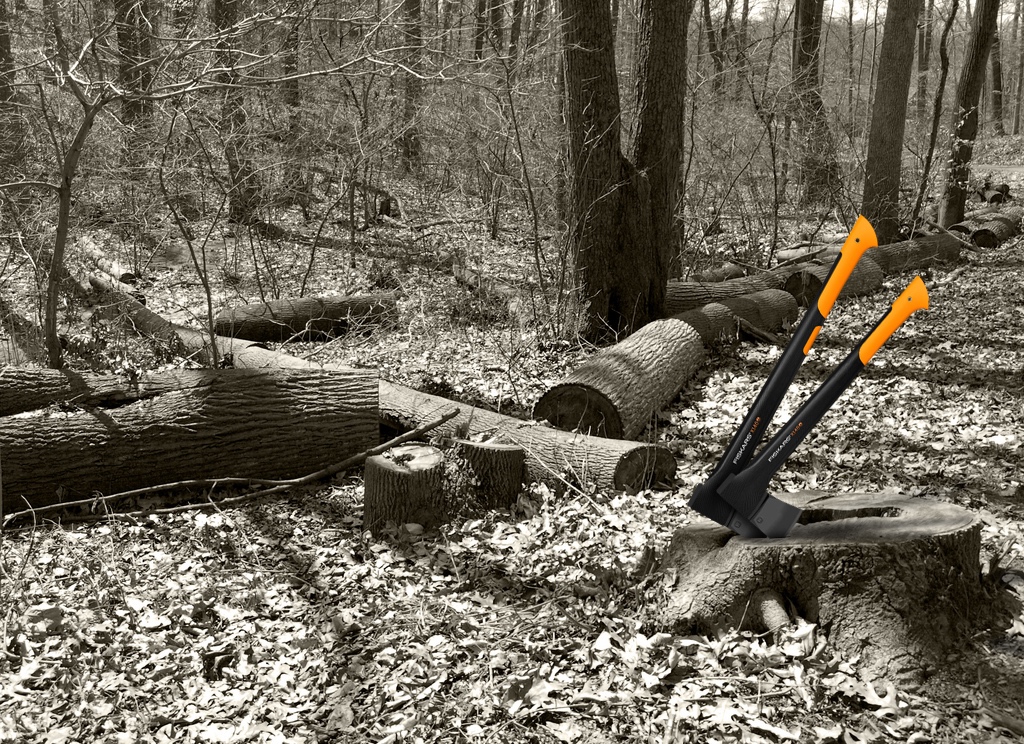 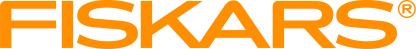 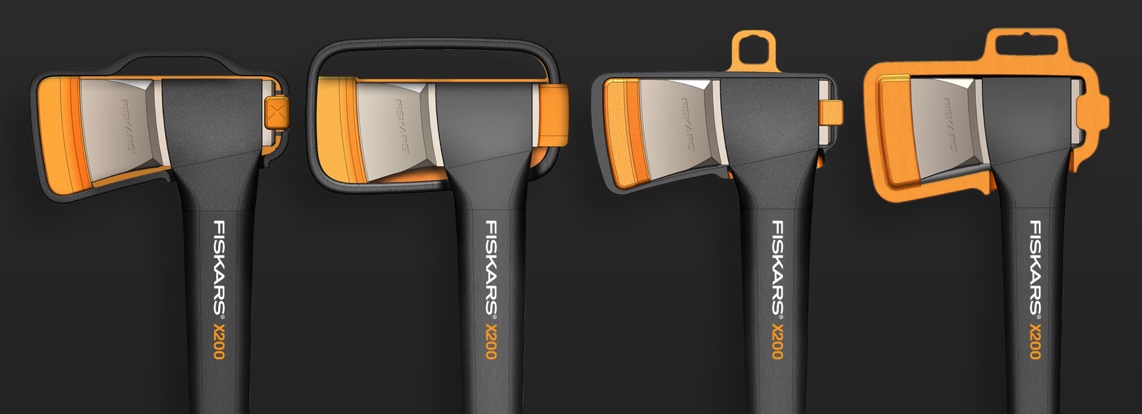 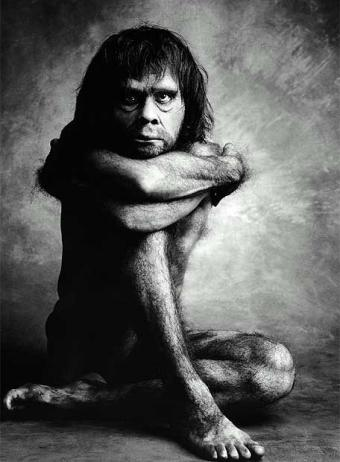 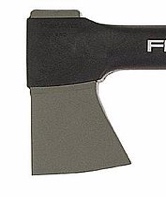 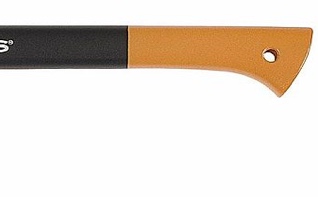 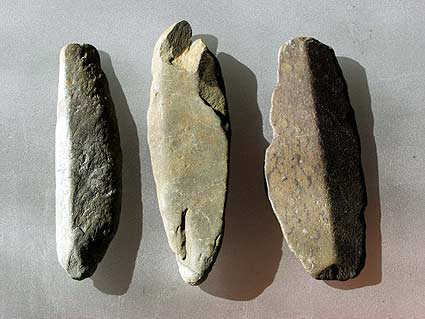 New generation of axes

Revision – Evolution - Revolution
Familarity of the new
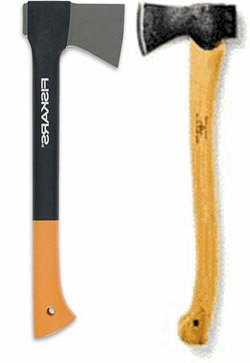 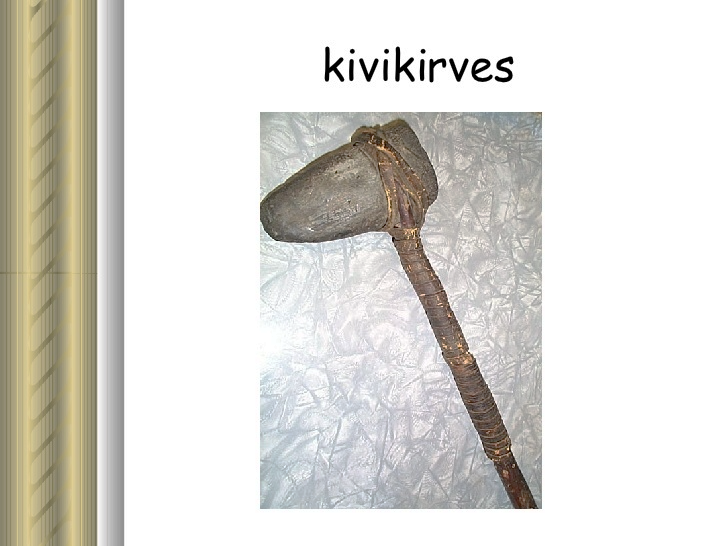 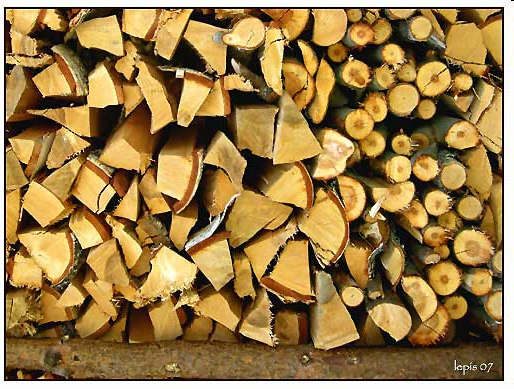 Fiskars axe business
Since 1992

6,5 million Axes

74.5 M€ net sales
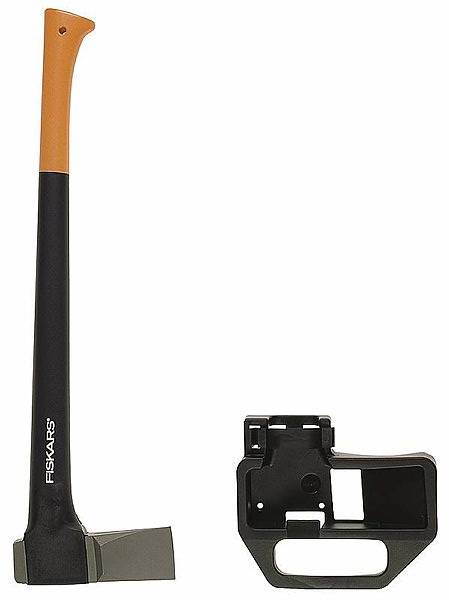 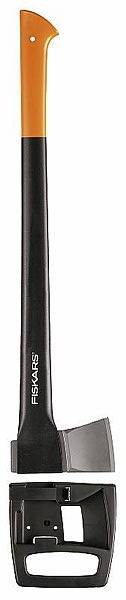 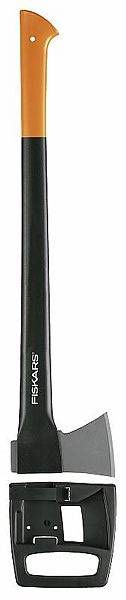 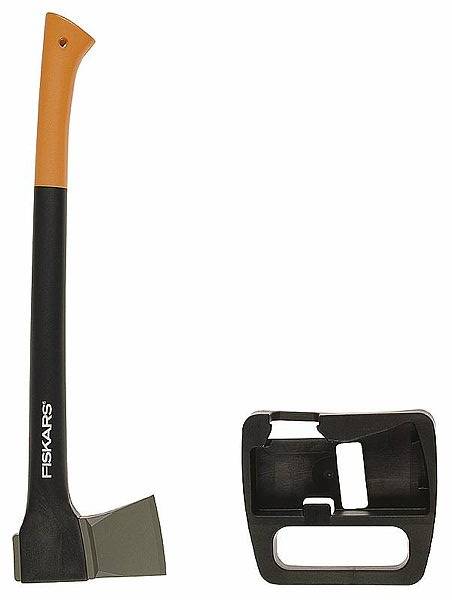 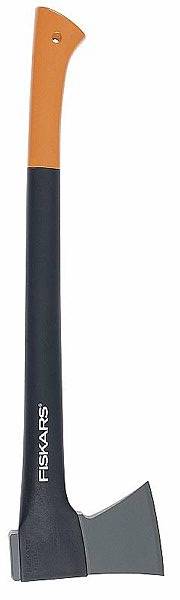 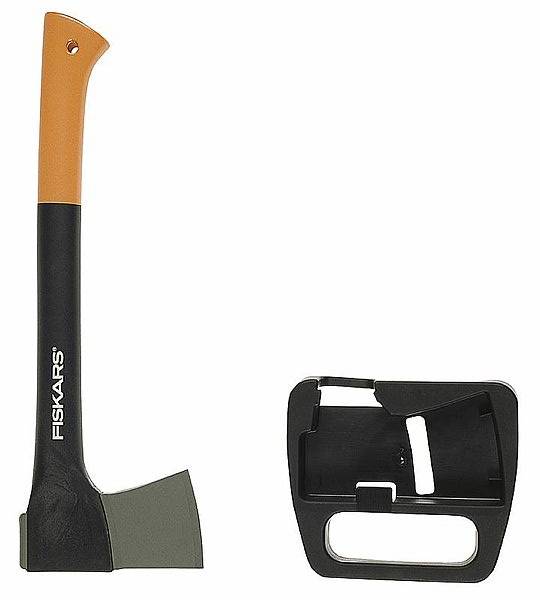 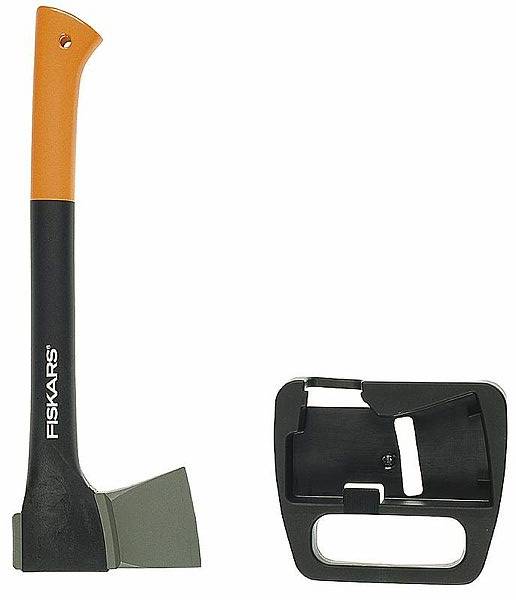 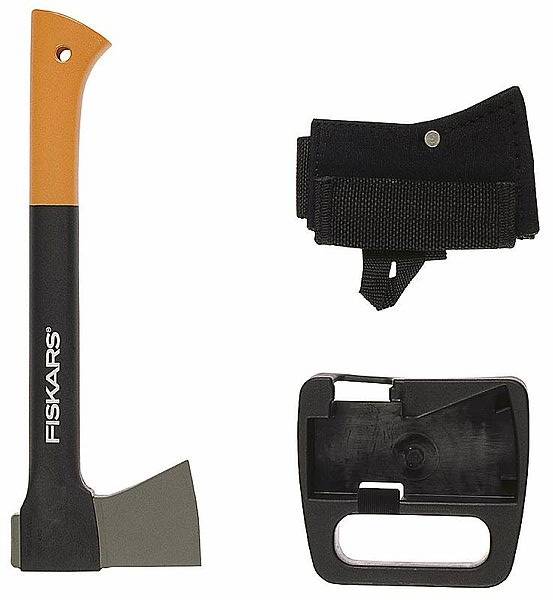 Small camping axe 500
Splitting axe 1100
Universal axe 1300 Pro
Splitting axe 1500 Pro
Universal axe 1250
Splitting axe 1400
Heavy splitting axe 2400
Carpenter´s axe 1000
Camping axe 600
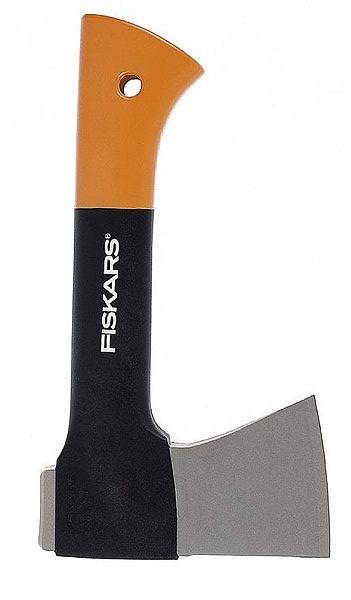 1,3
Why new range?
Push
Competition
Range has remained the same for 15 years

Pull
Production tooling is partly worn out
Promising technology for soft touch
Advanced knowhow
Improvements and lessons learned
1. New blade geometry
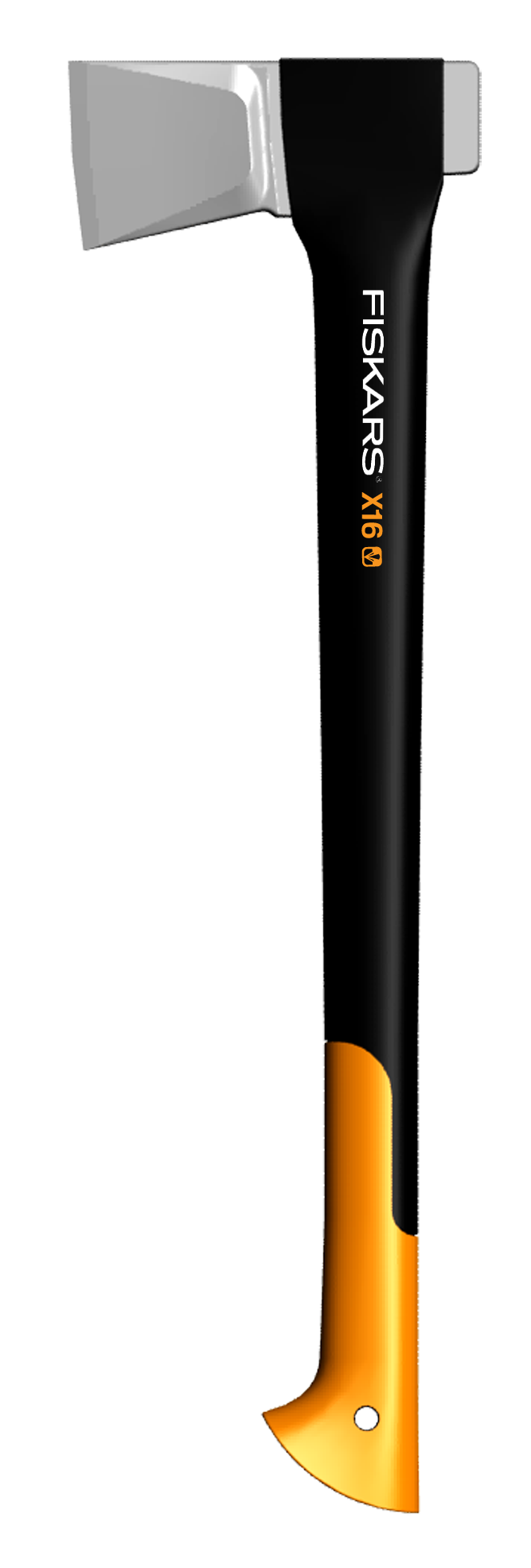 2.Bigger hammer
3. Shaft marking/ naming
4. Improved process control
5. Soft grip
New  sheath
New packaging card
New master packagings
New displays
X30
X20
X14, X16
X10, X12
X6
Existing axes
New range
Axes by lenght and weight
1 kg
3 kg
2 kg
1m
1300, 1500
2400
1250, 1400
1000, 1100
0.5 m
600
500
6 Shafts
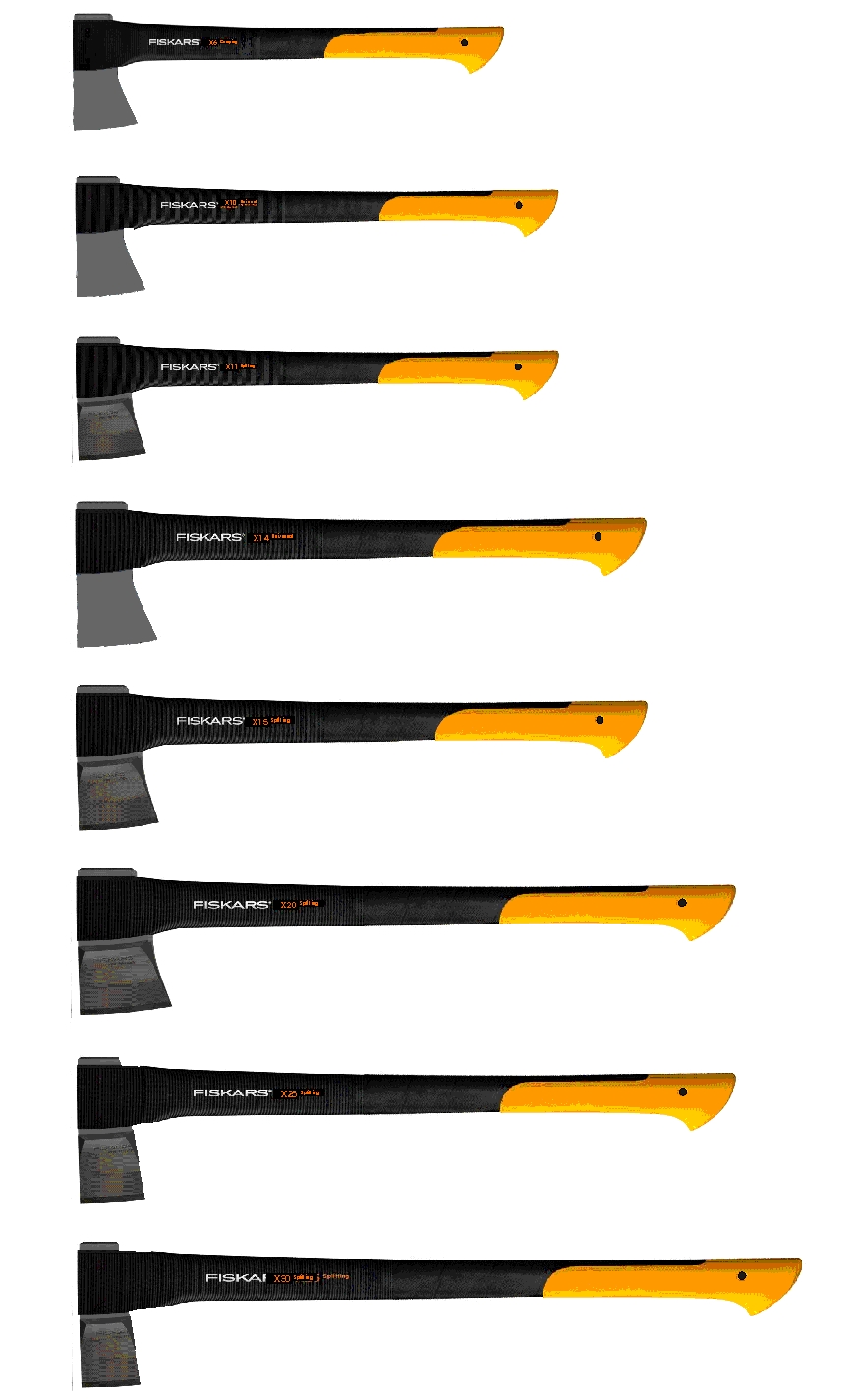 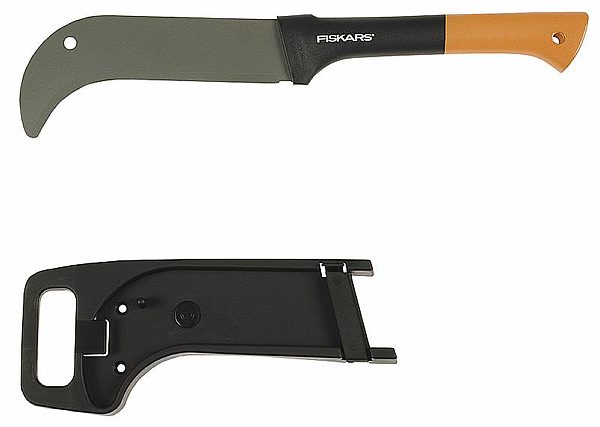 1
1
3 Grips
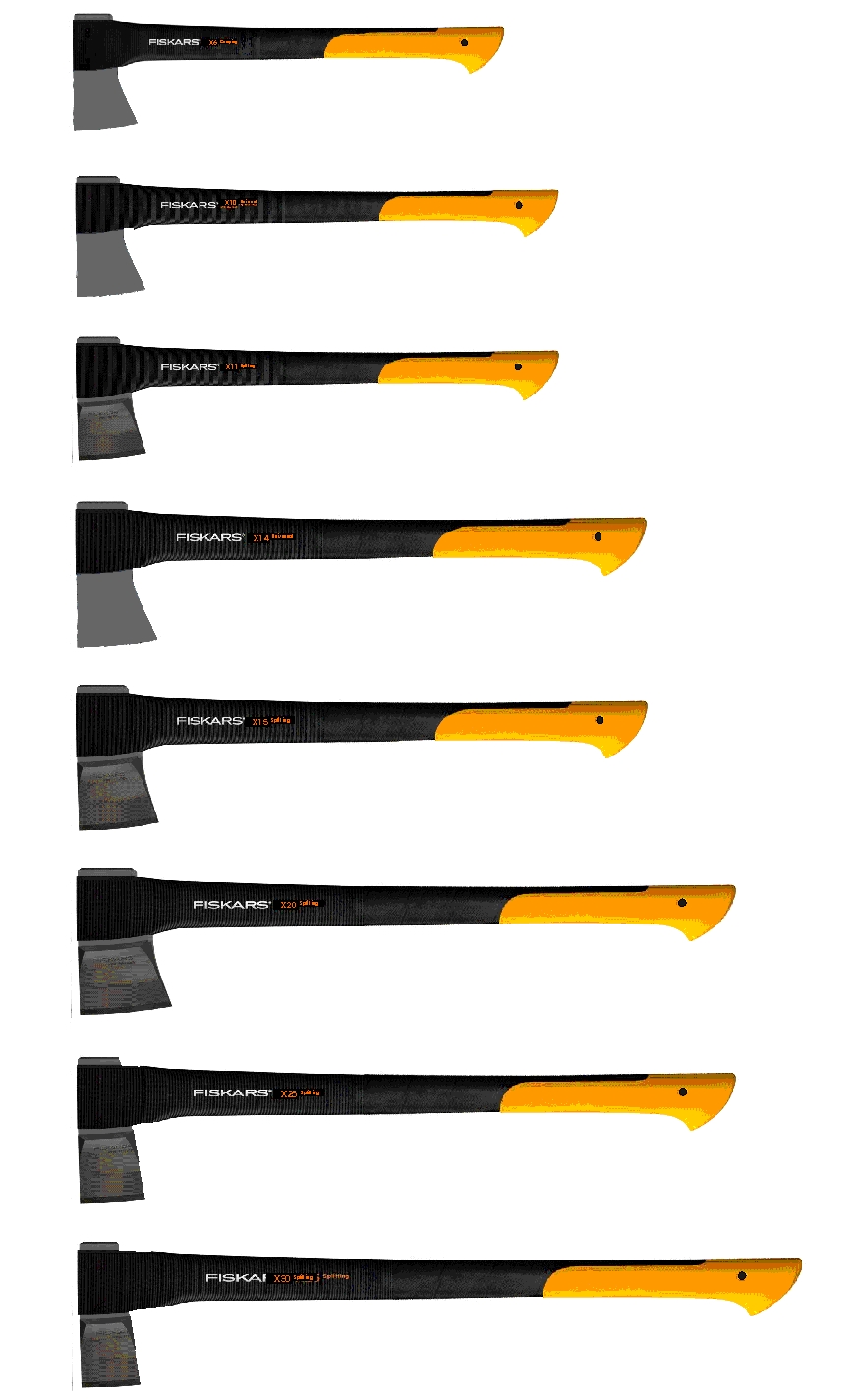 2
2
1
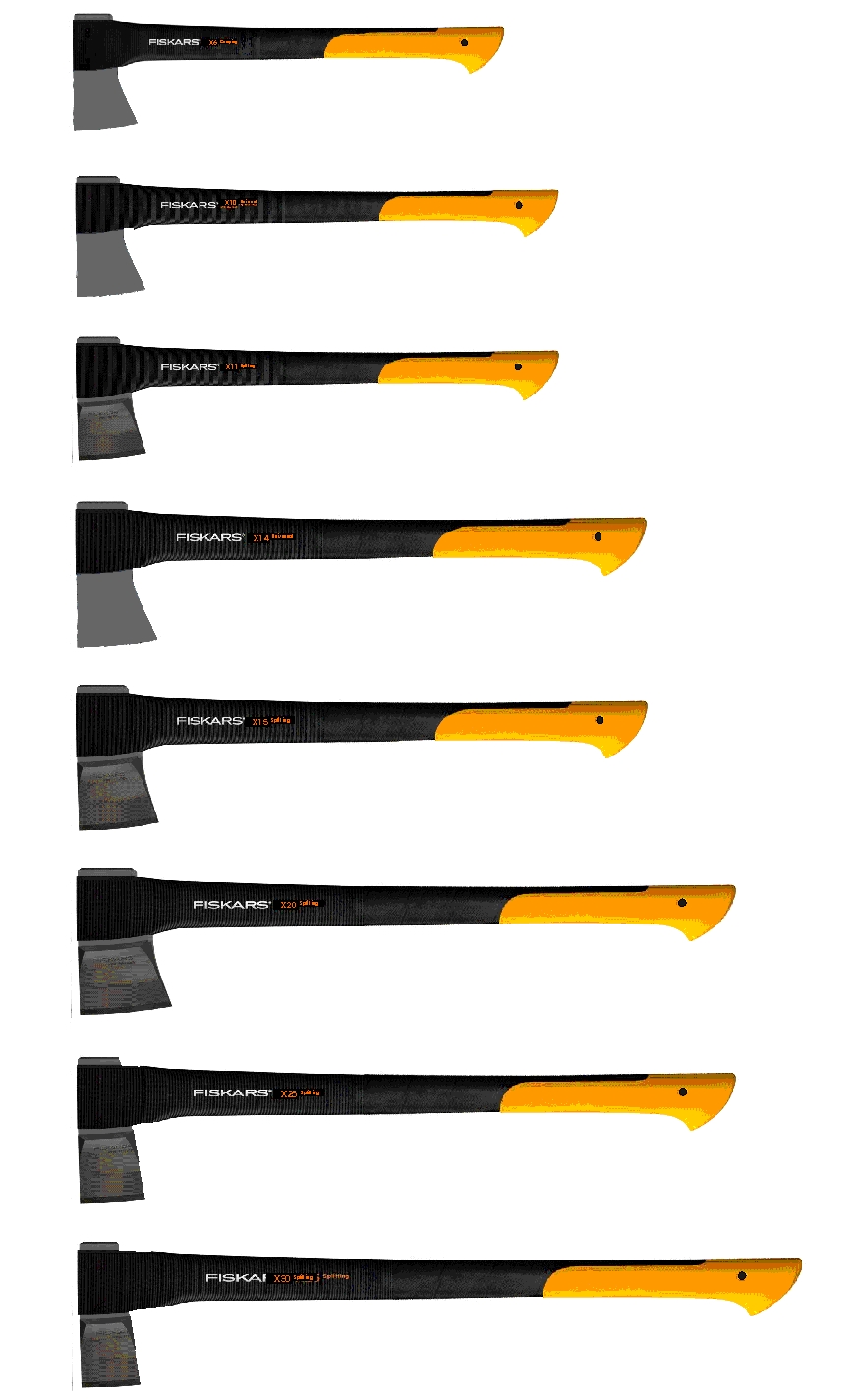 3
3
4
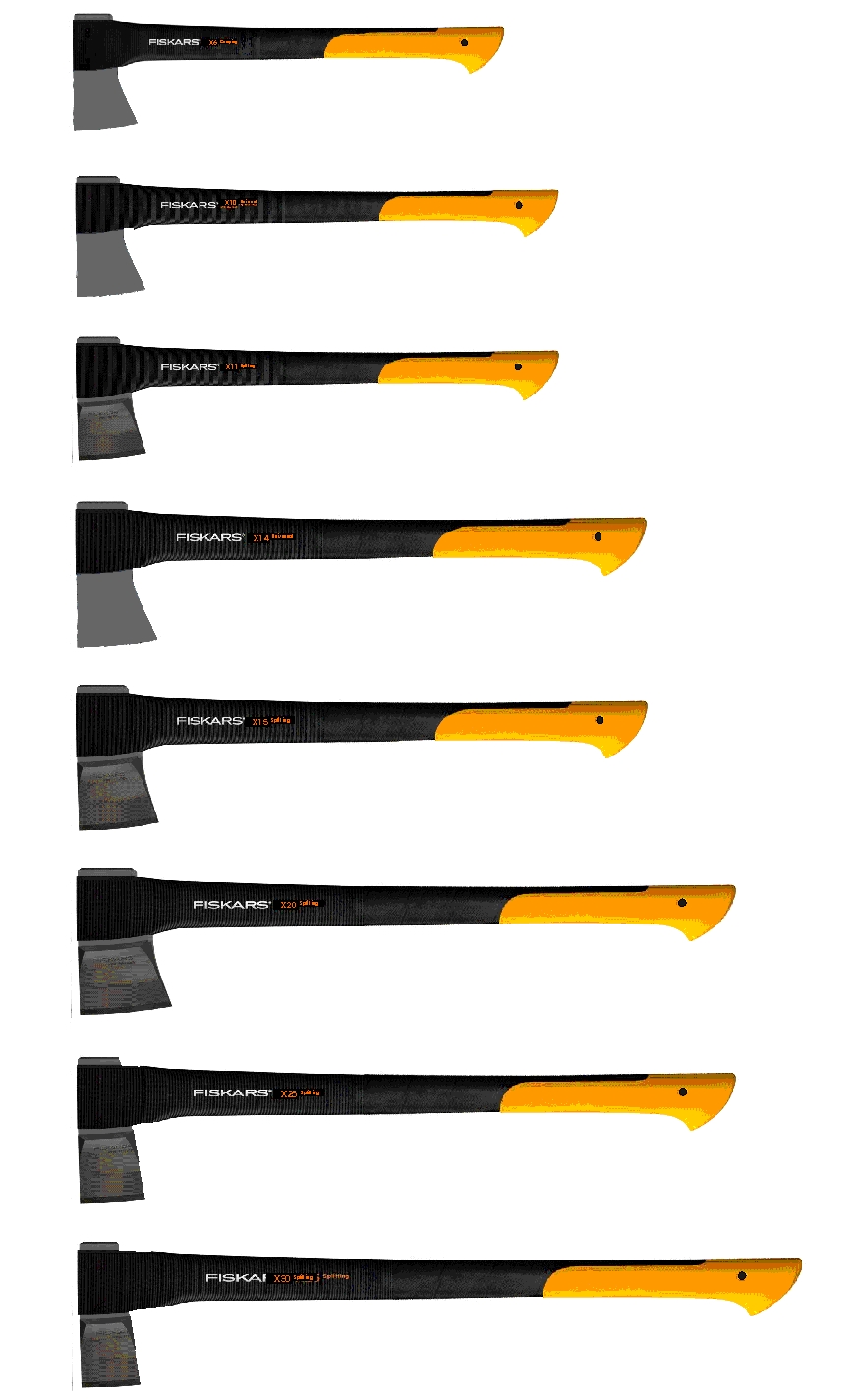 2
5
4
6
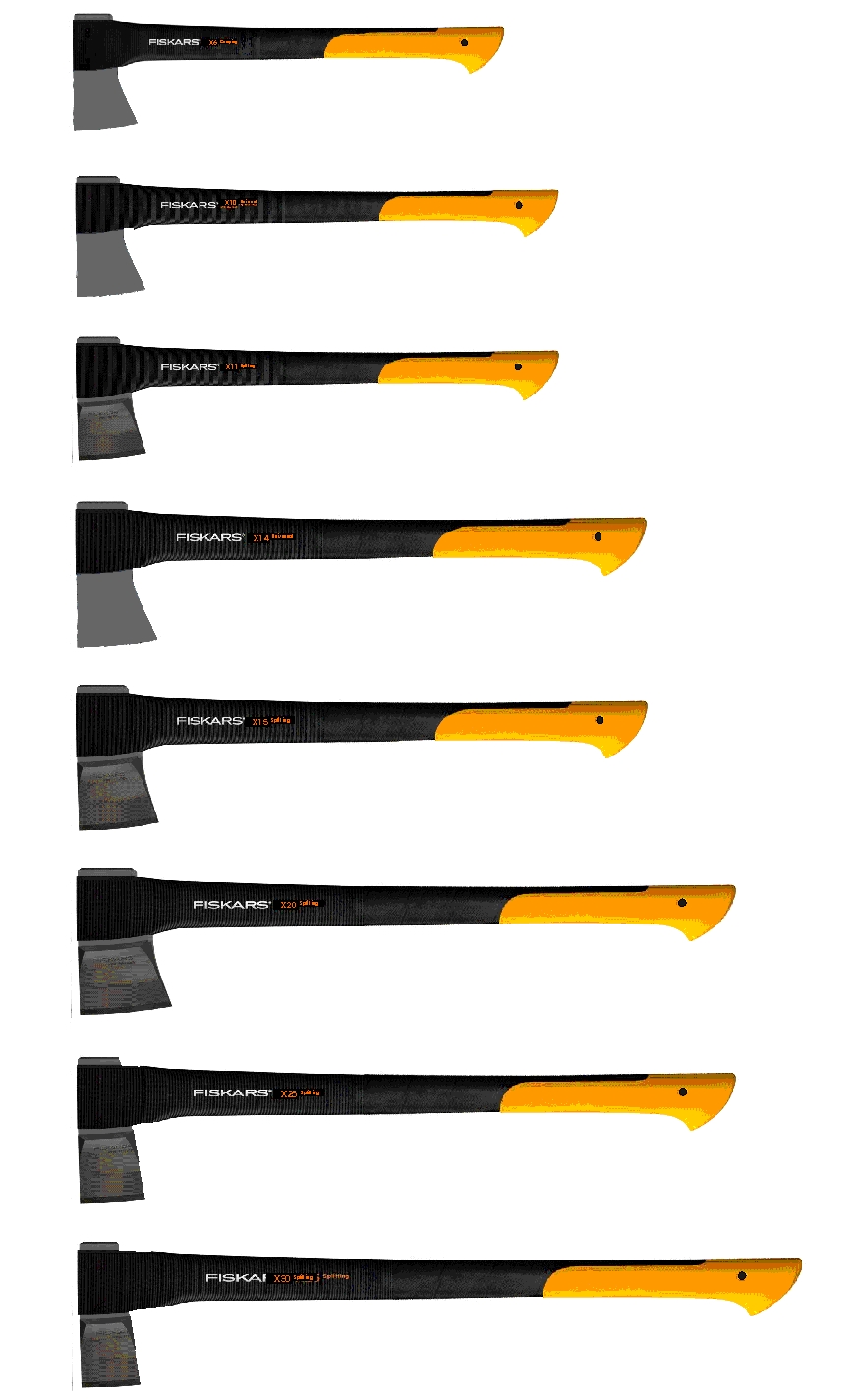 5
7
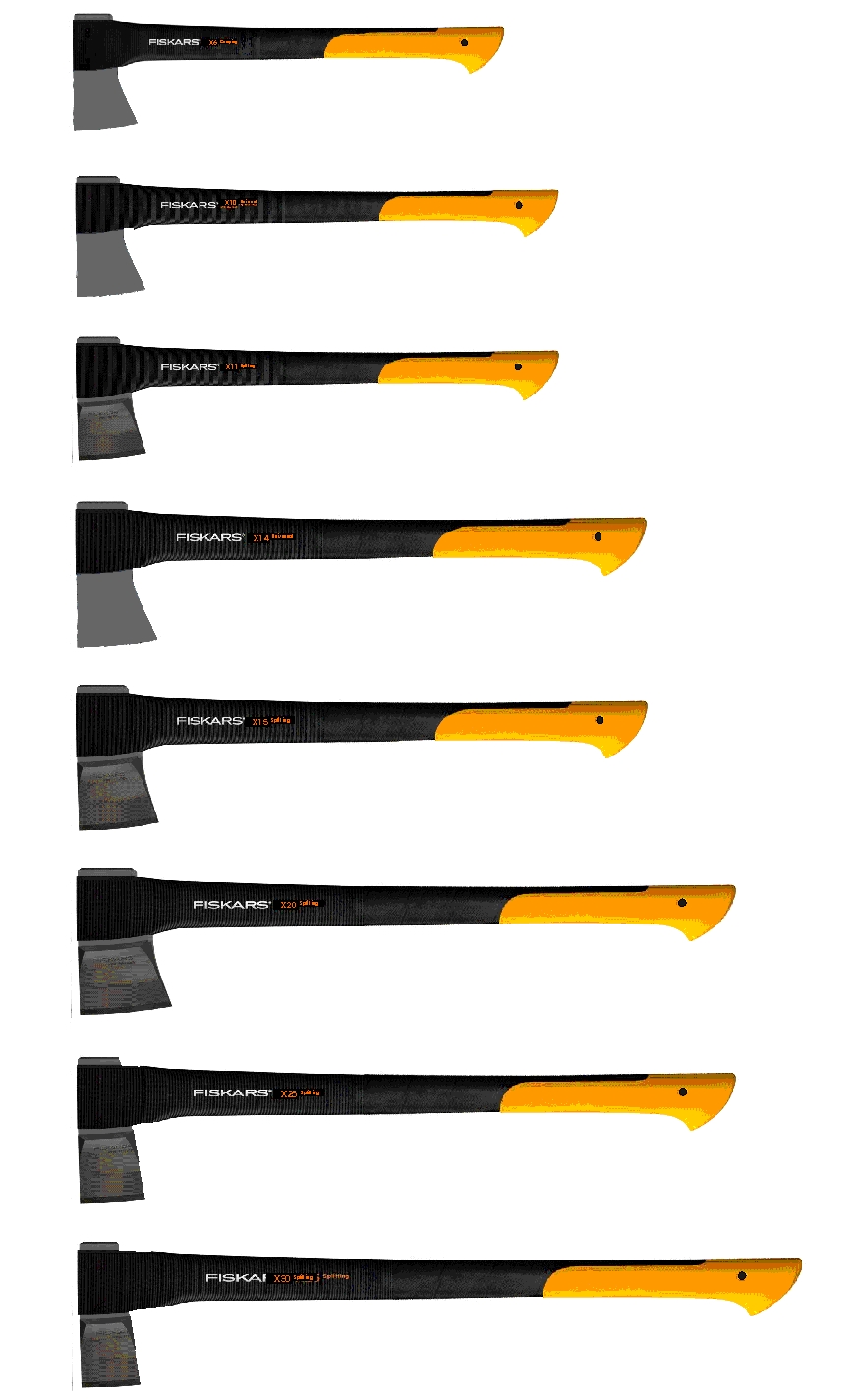 6
8
3
Individual and shared elements
8 Tools
5 Blades
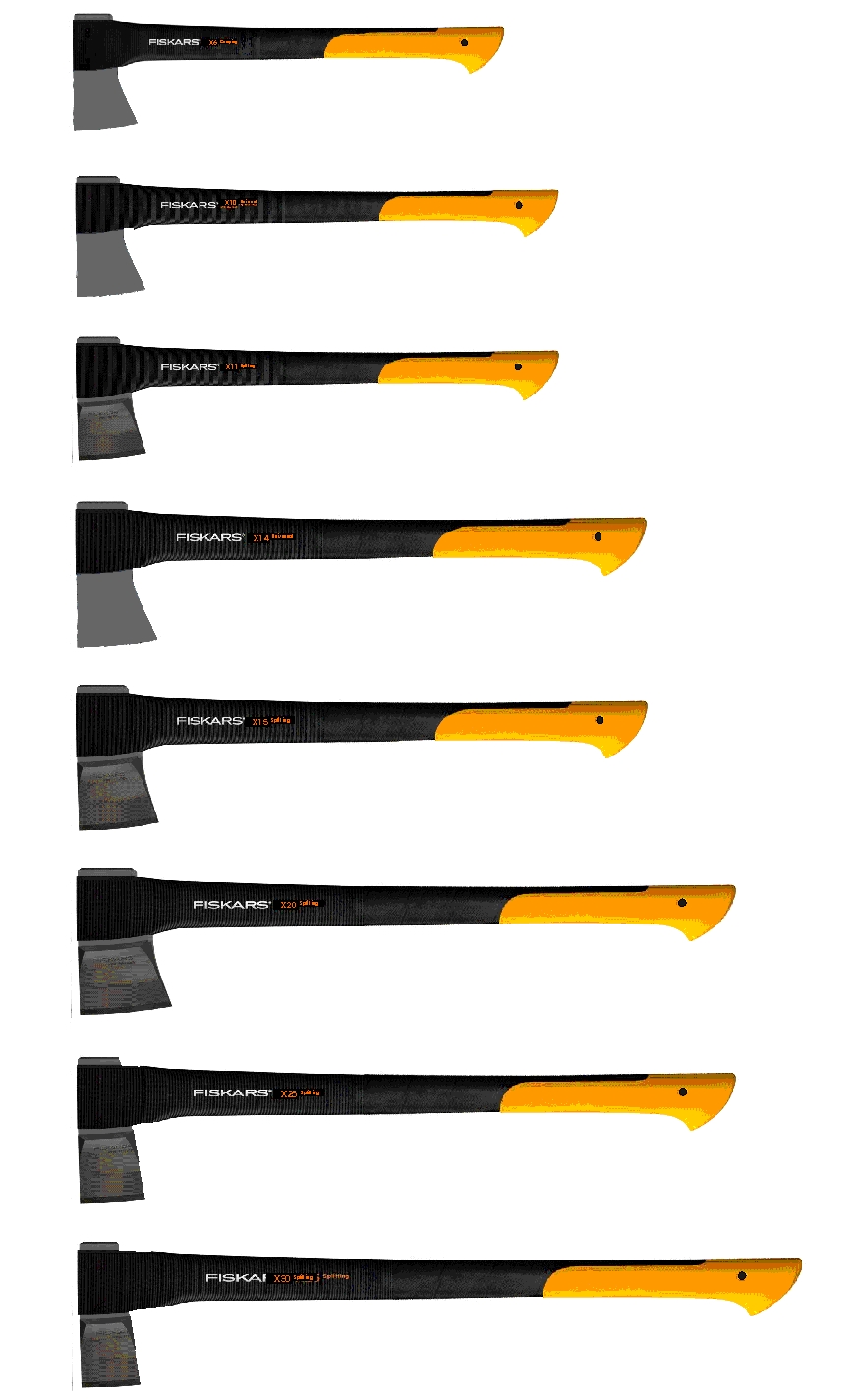 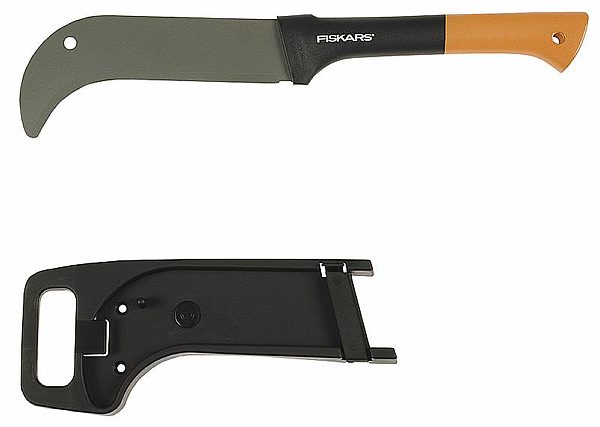 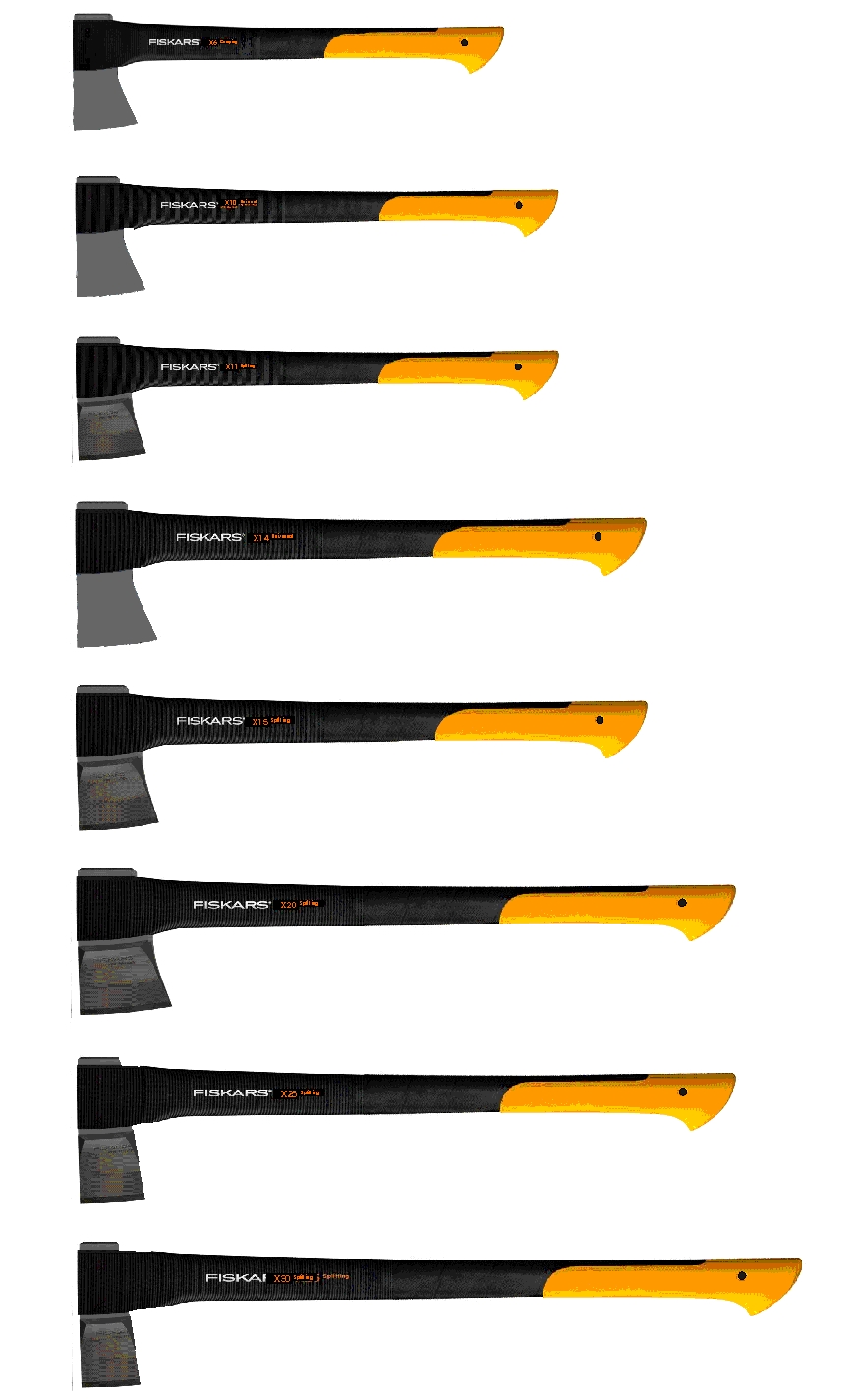 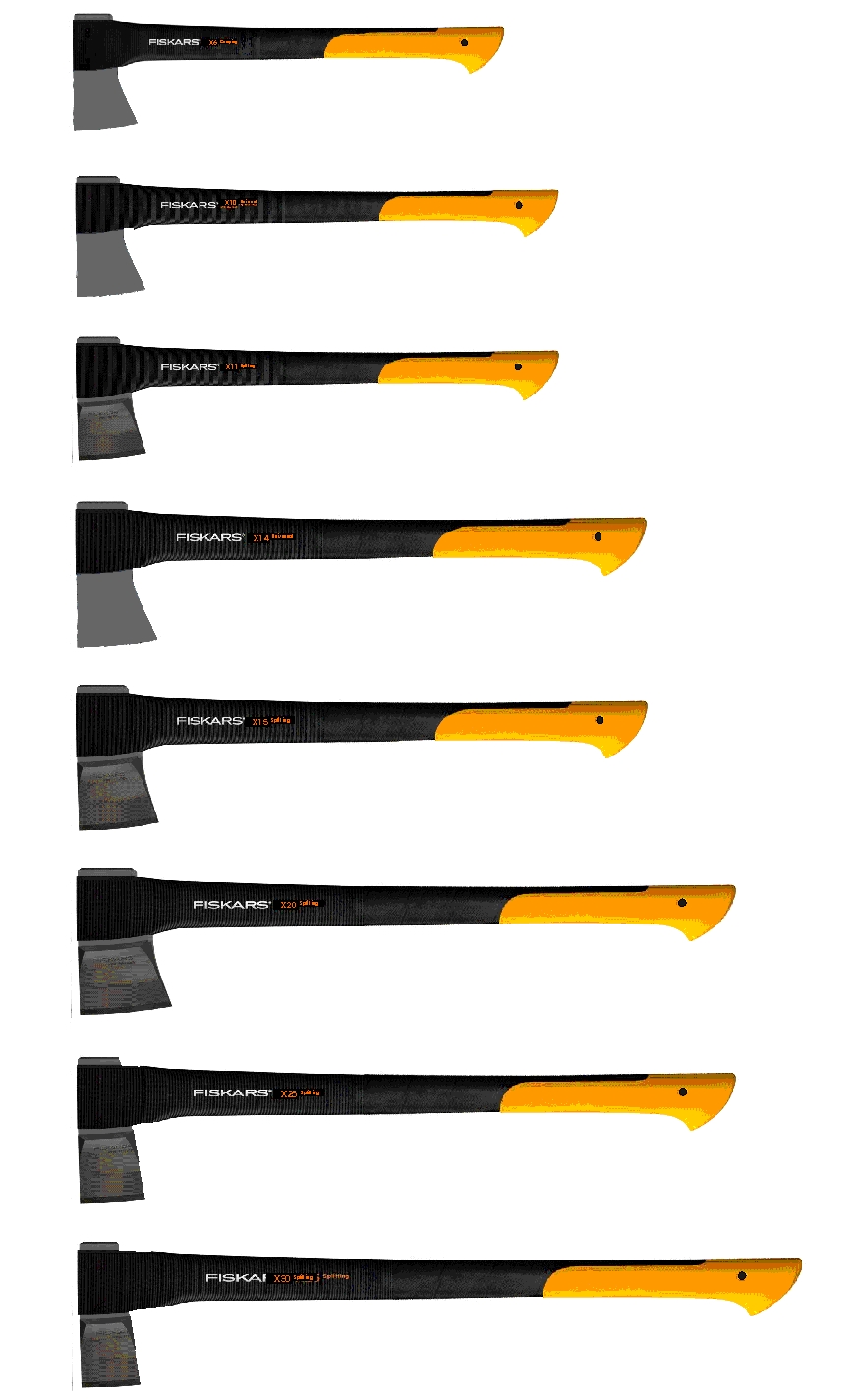 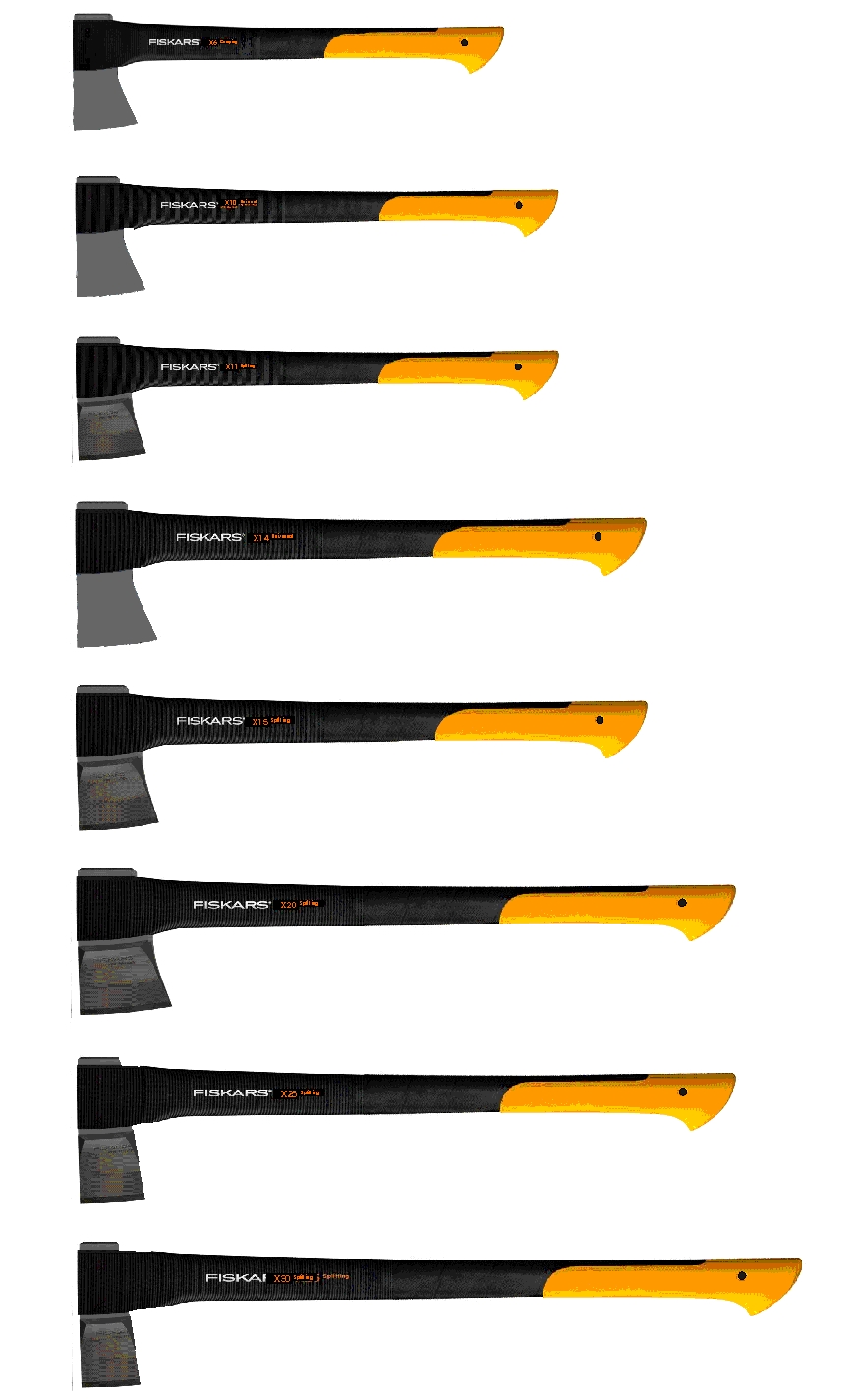 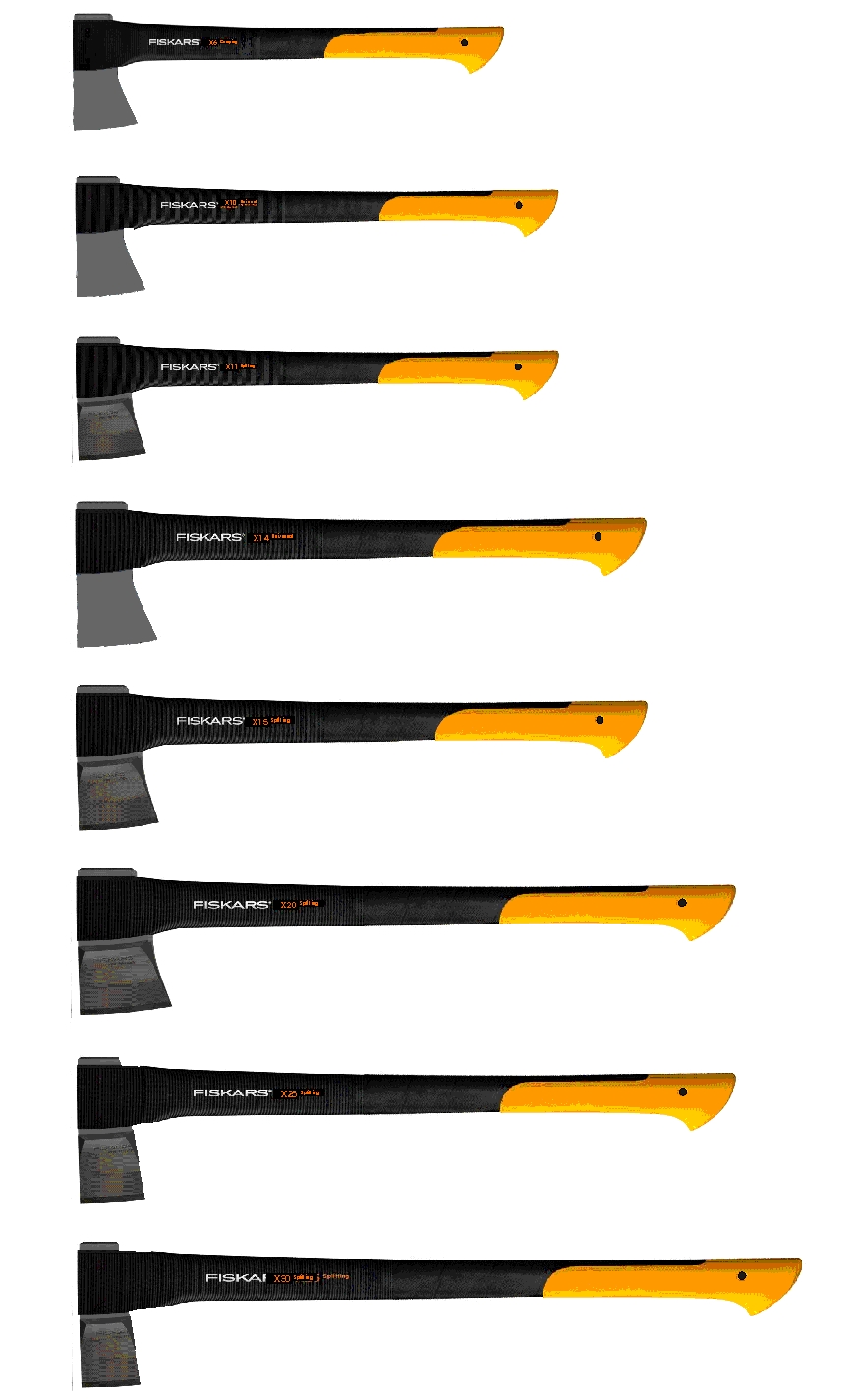 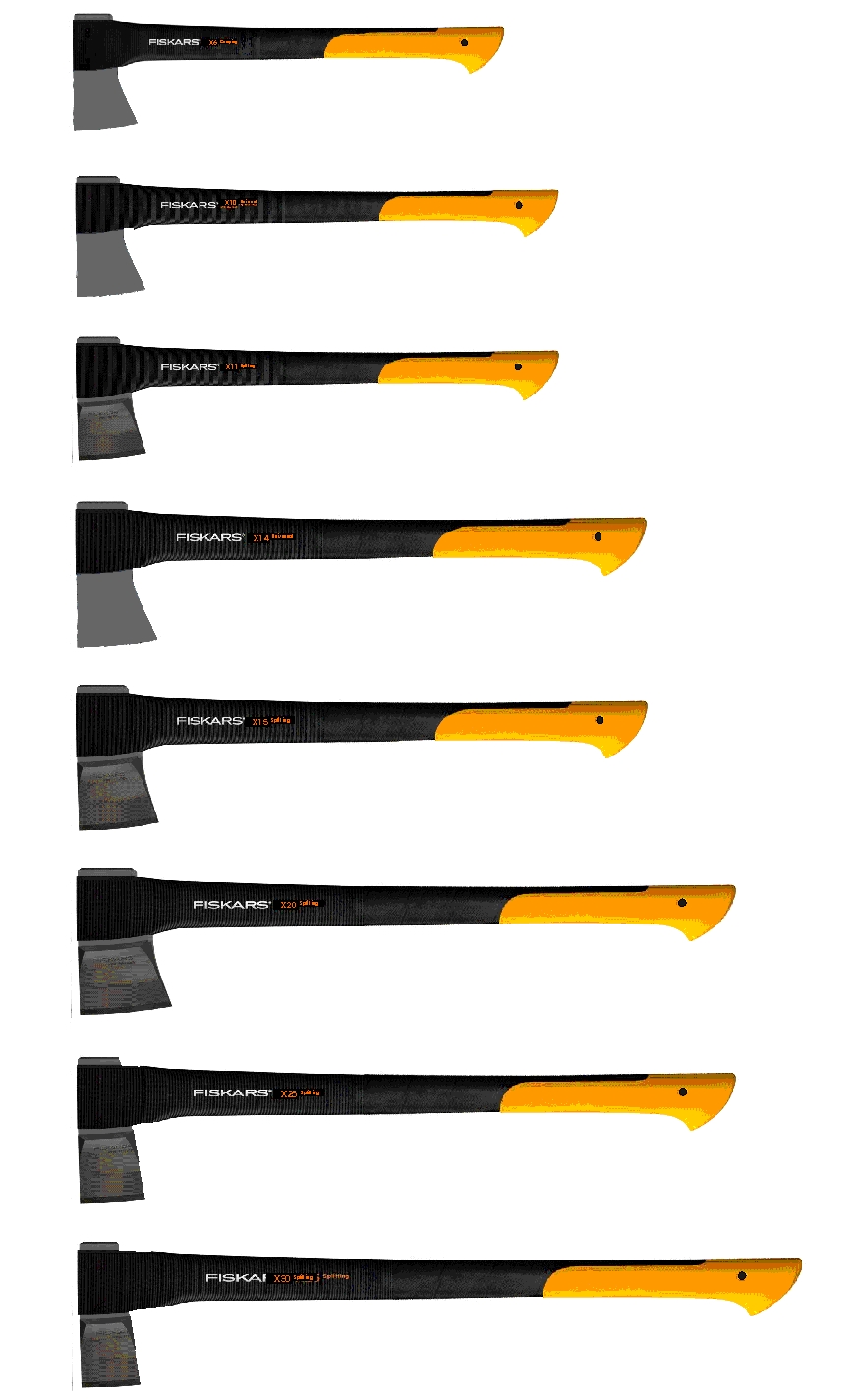 New axe range
X3 	     Brush hook
X6 	     Universal blade /   0,6 kg
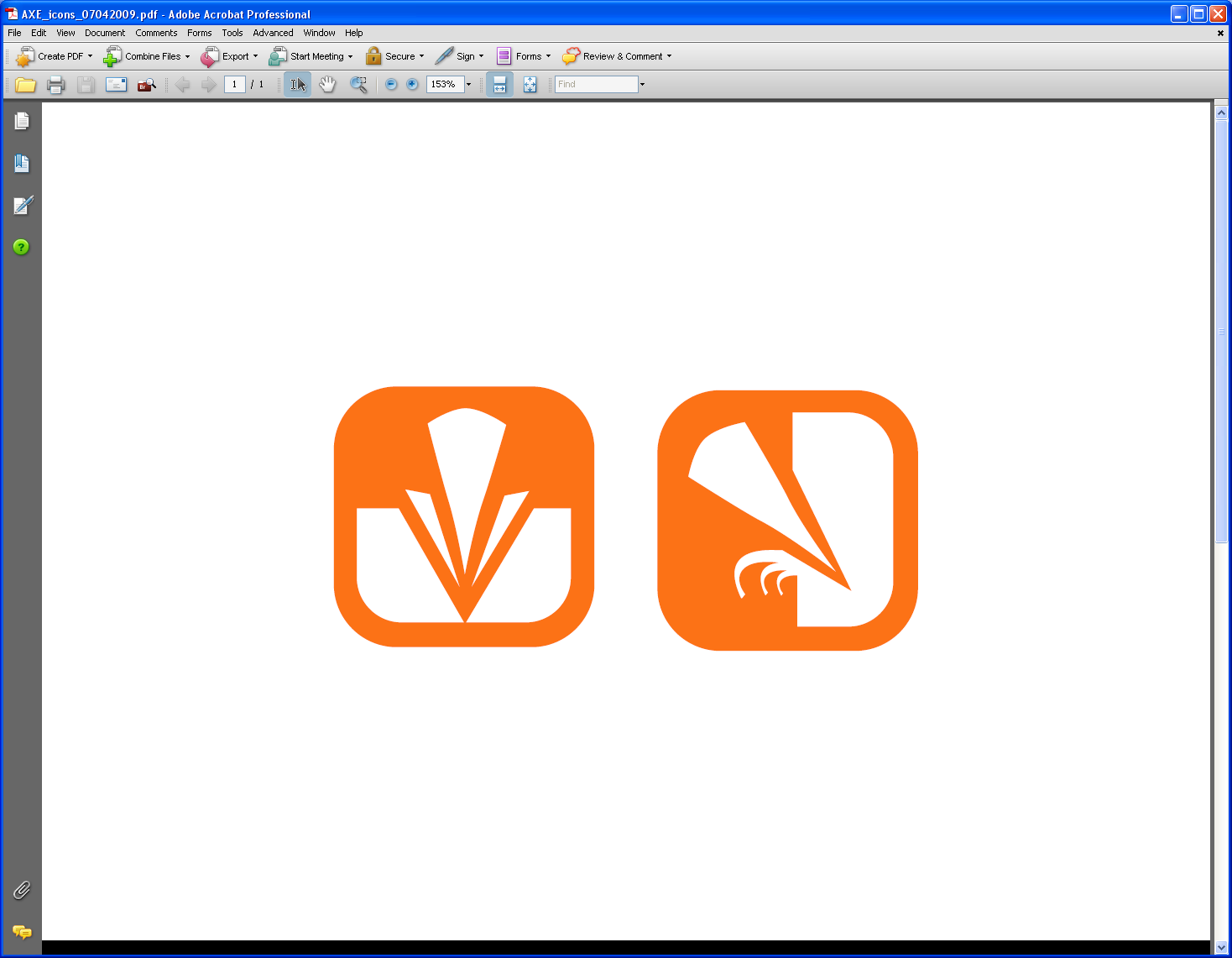 X10 	      Universal blade /   1,0 Kg
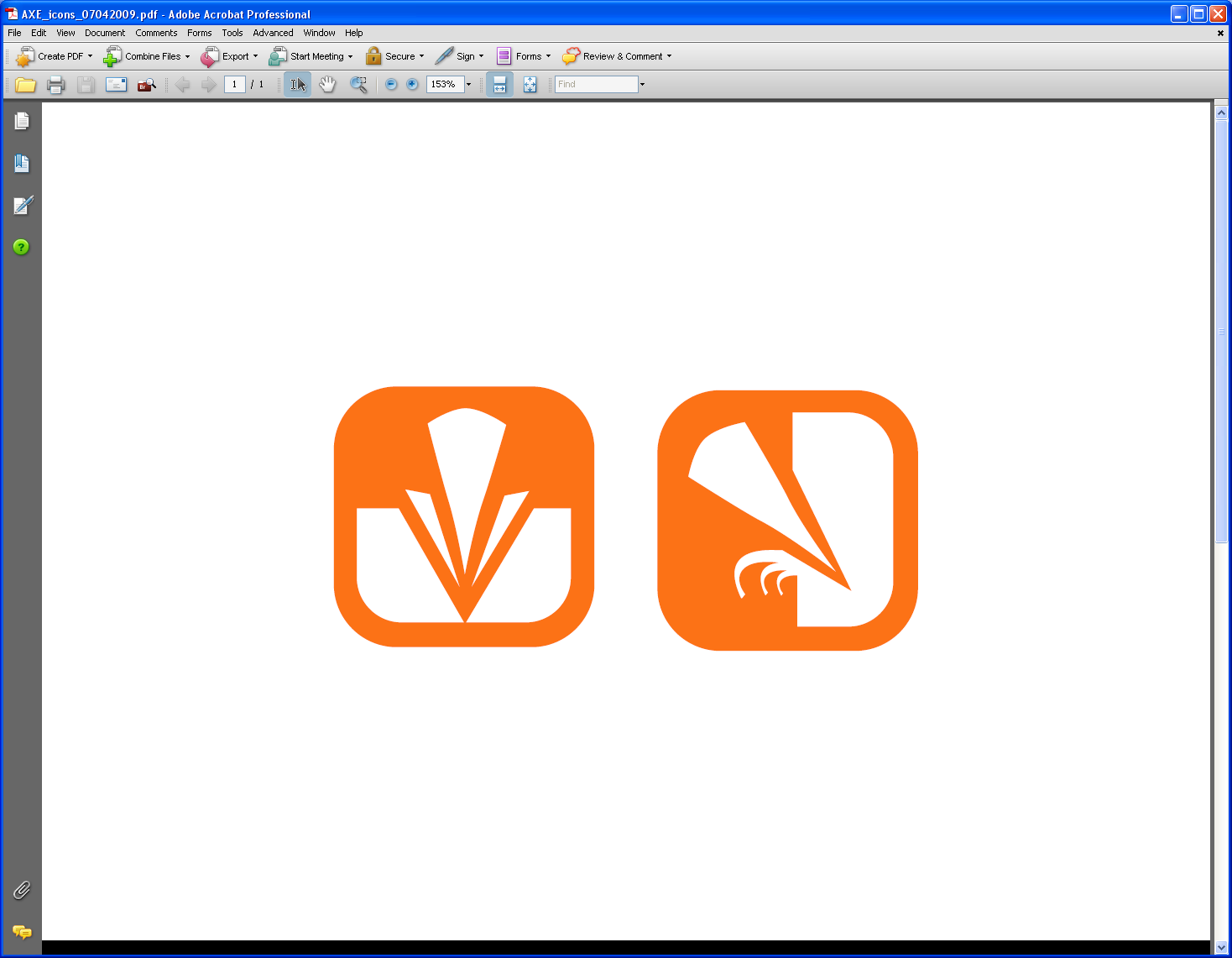 X12	      Splitting blade /   1,2 Kg
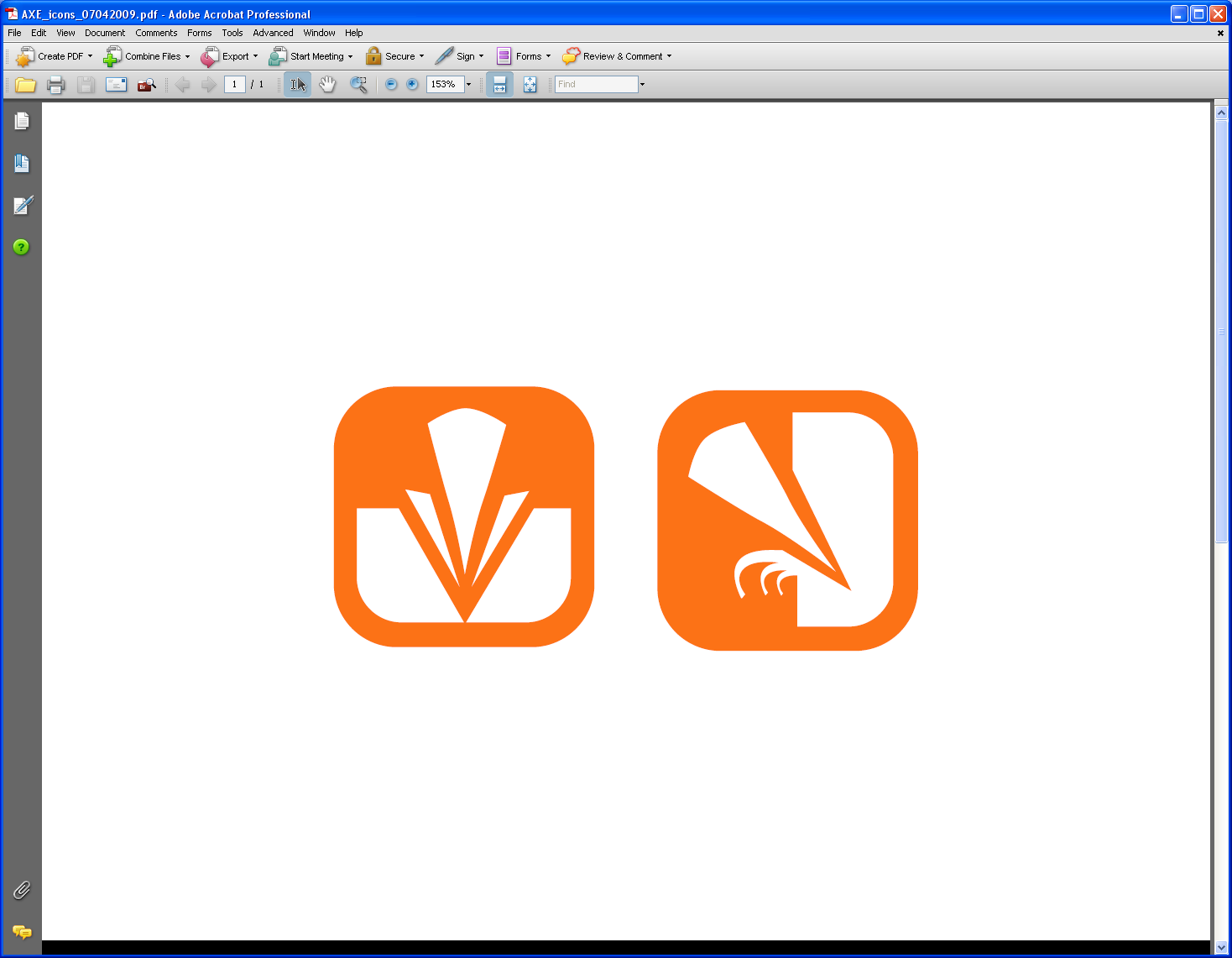 X14 	      Universal blade /   1,4 Kg
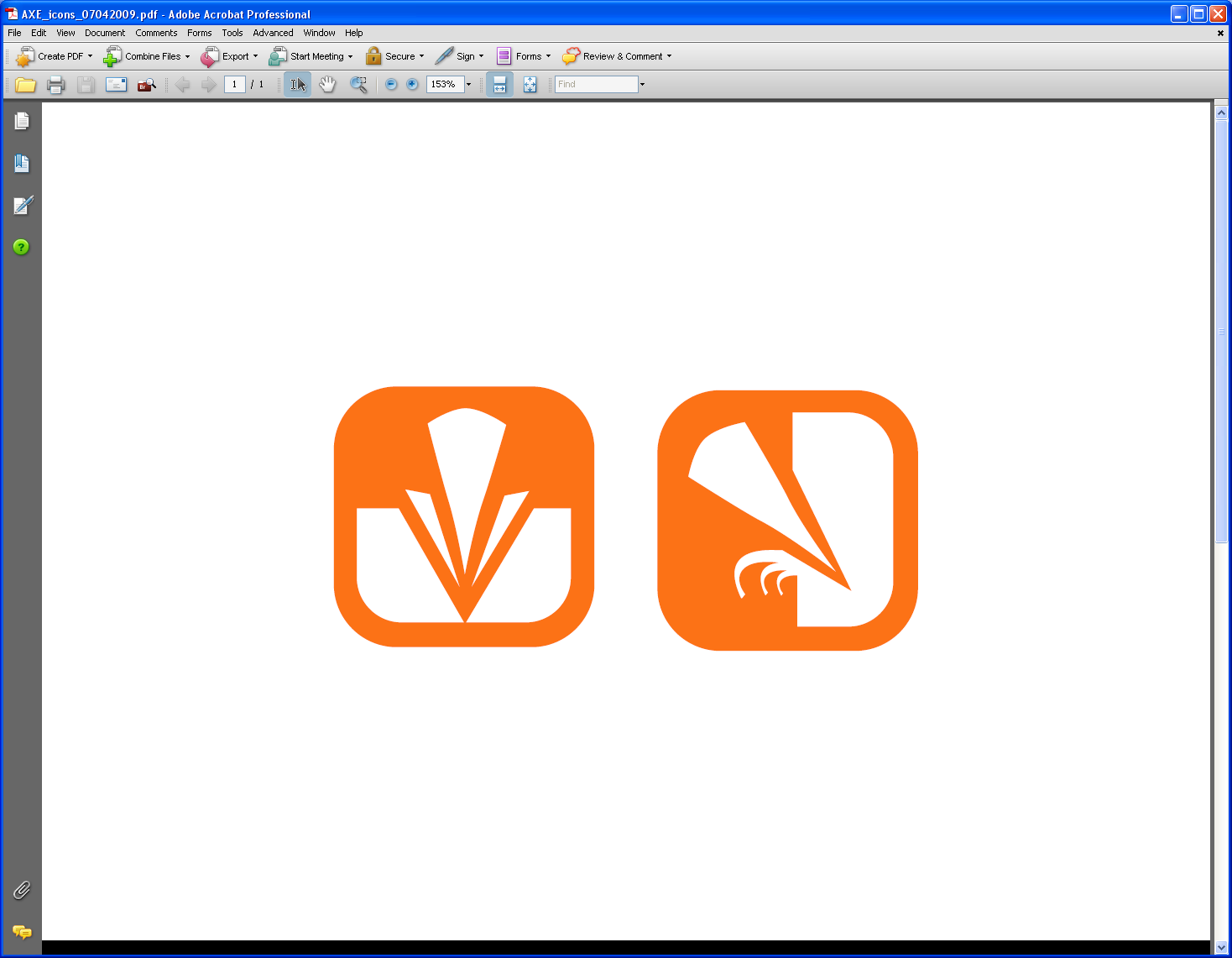 X16 	      Splitting blade /   1,6 Kg
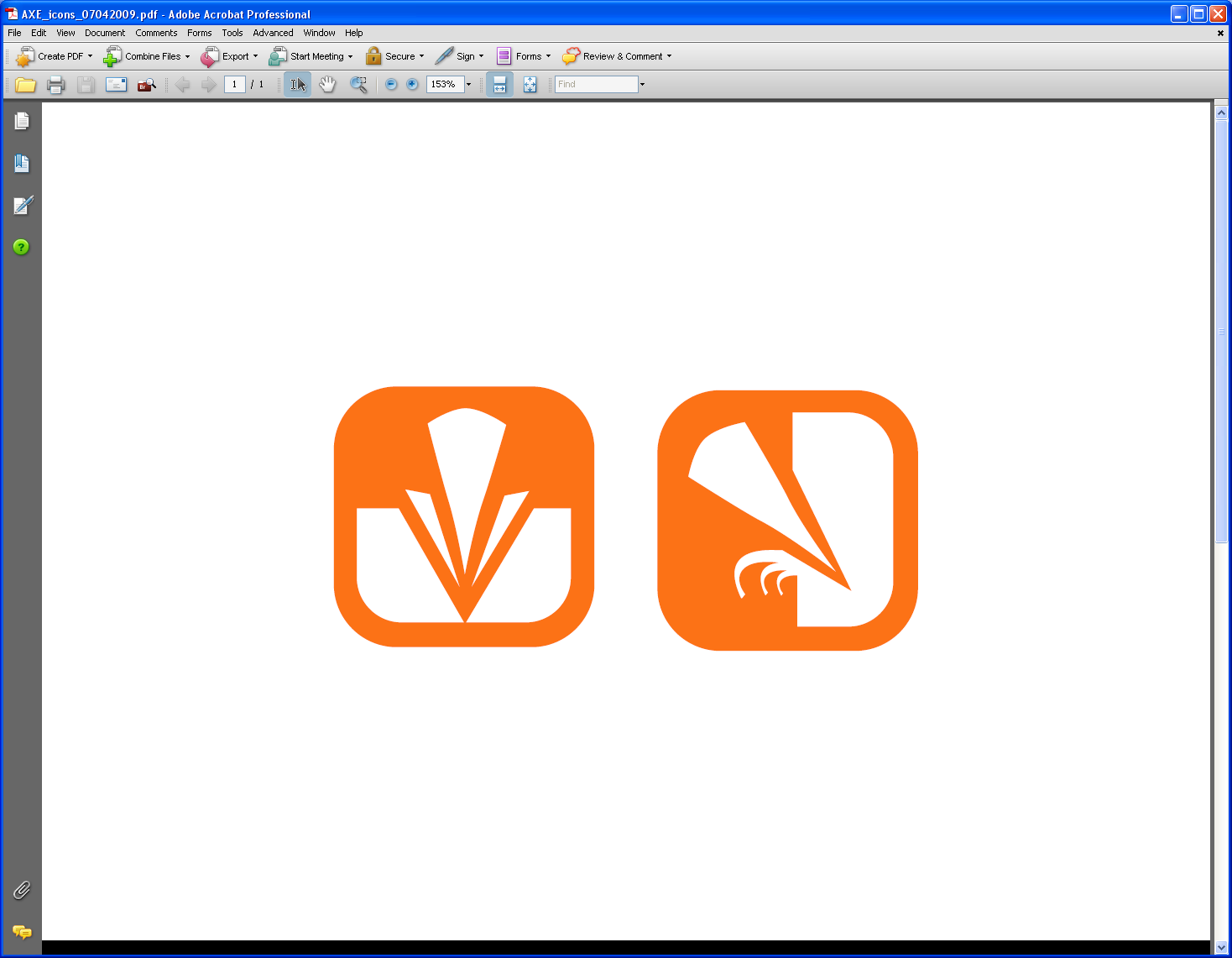 X20 	      Splitting blade /    2,0 Kg
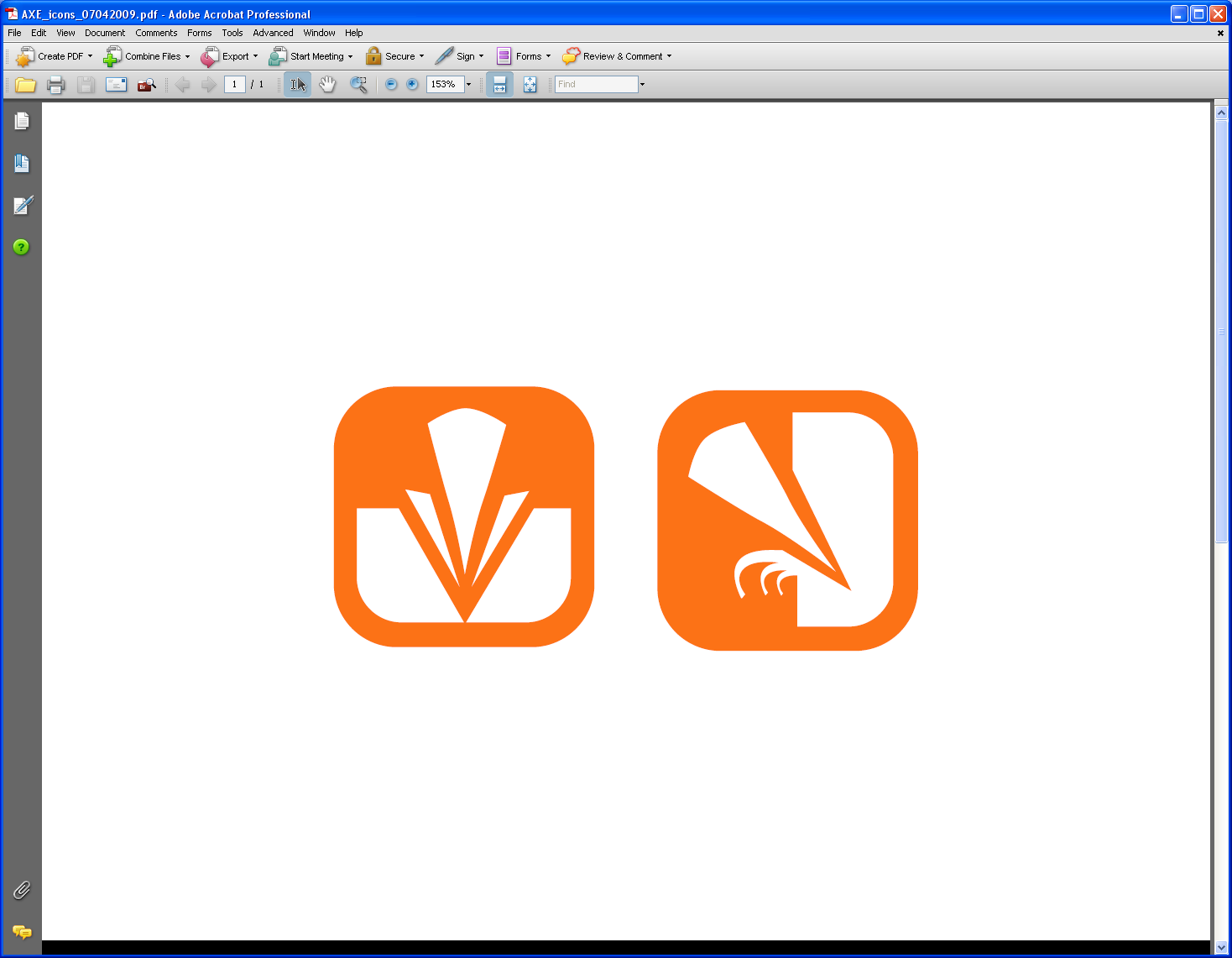 X30 	       Maul blade /      3,0 Kg
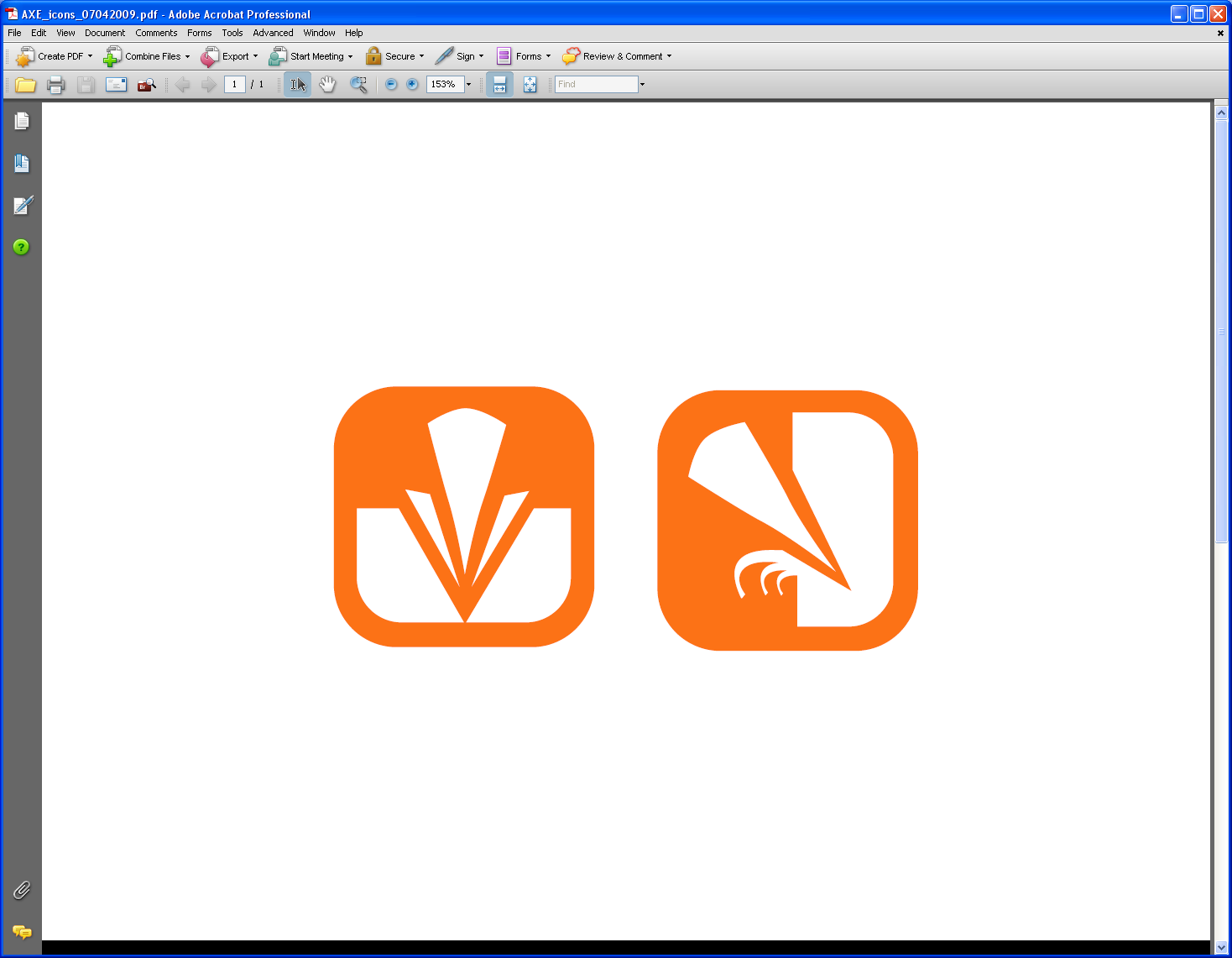 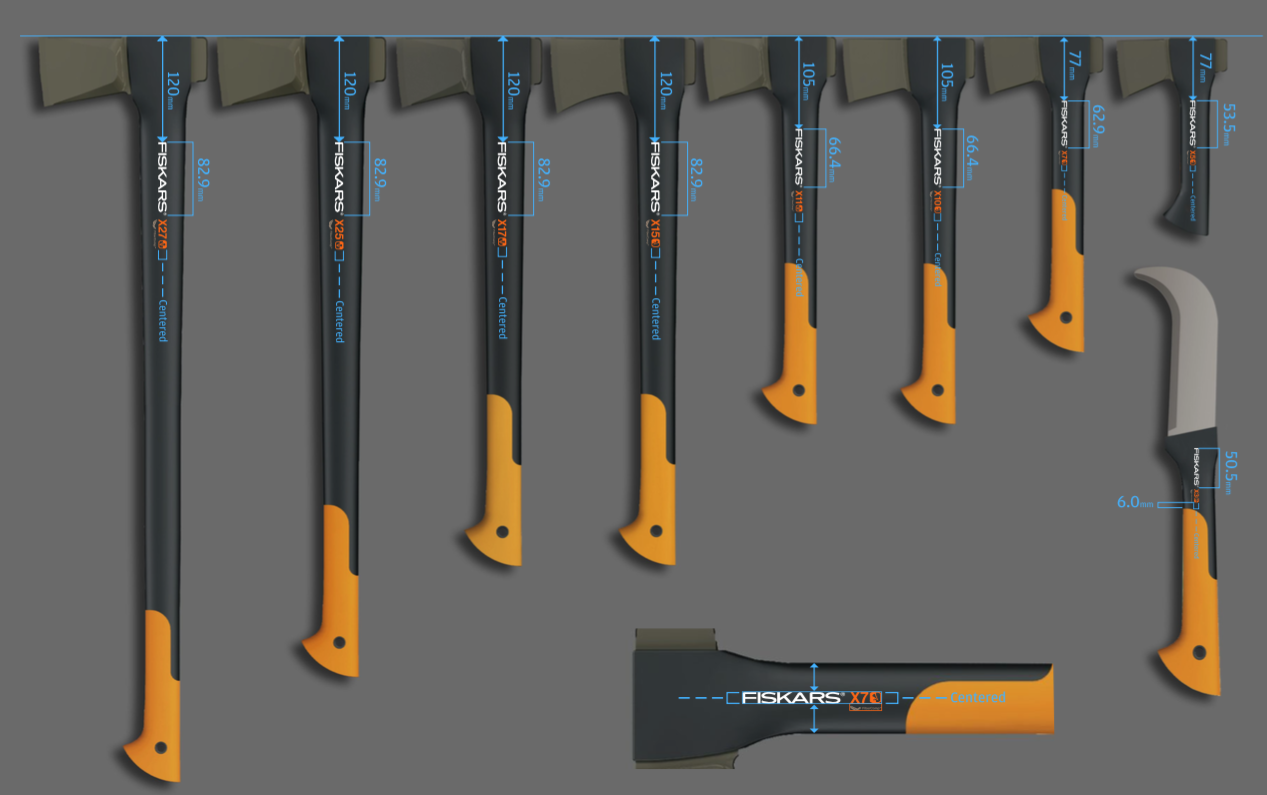 [Speaker Notes: 8 axes 
5 blade
3 sock
4 blade cover]
Naming layout
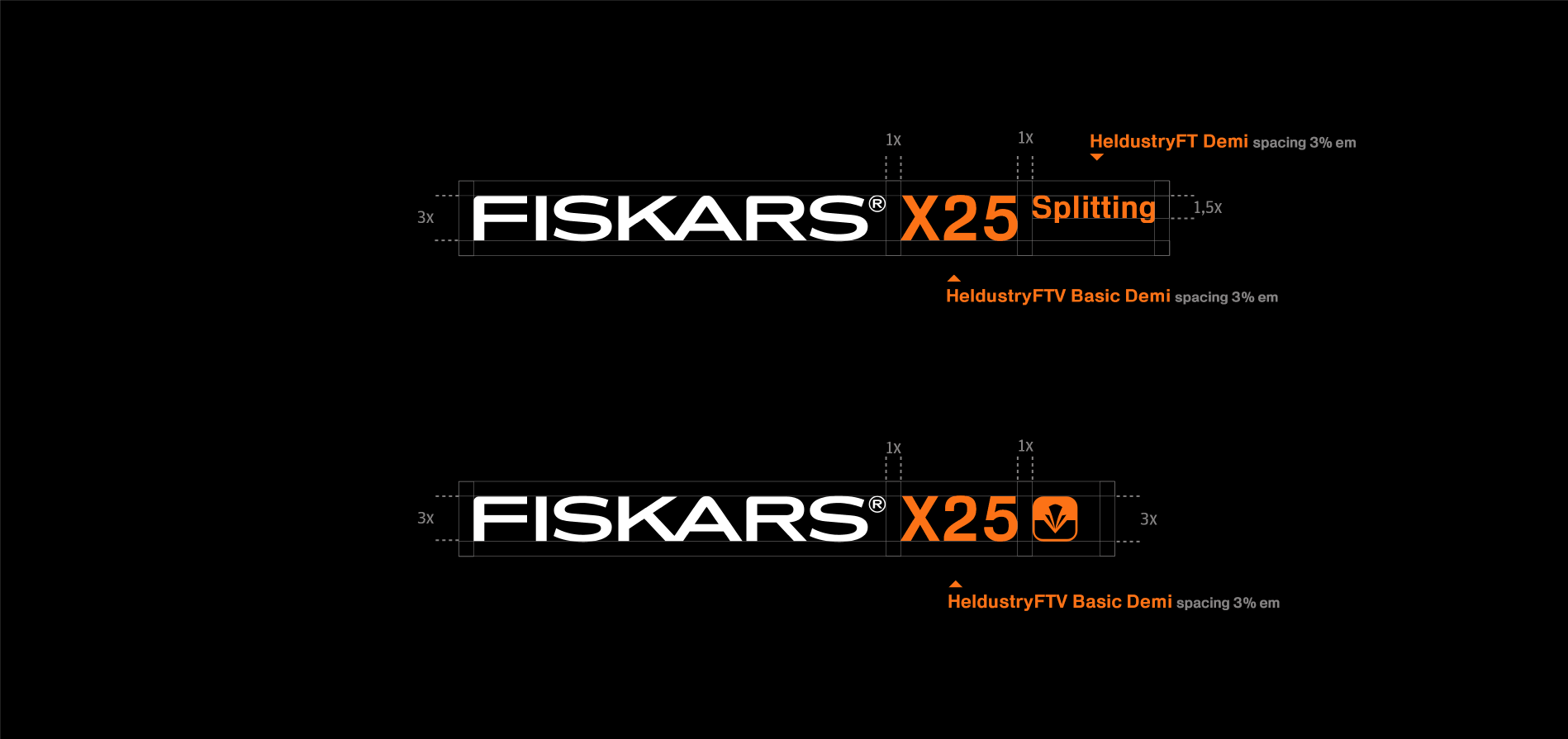 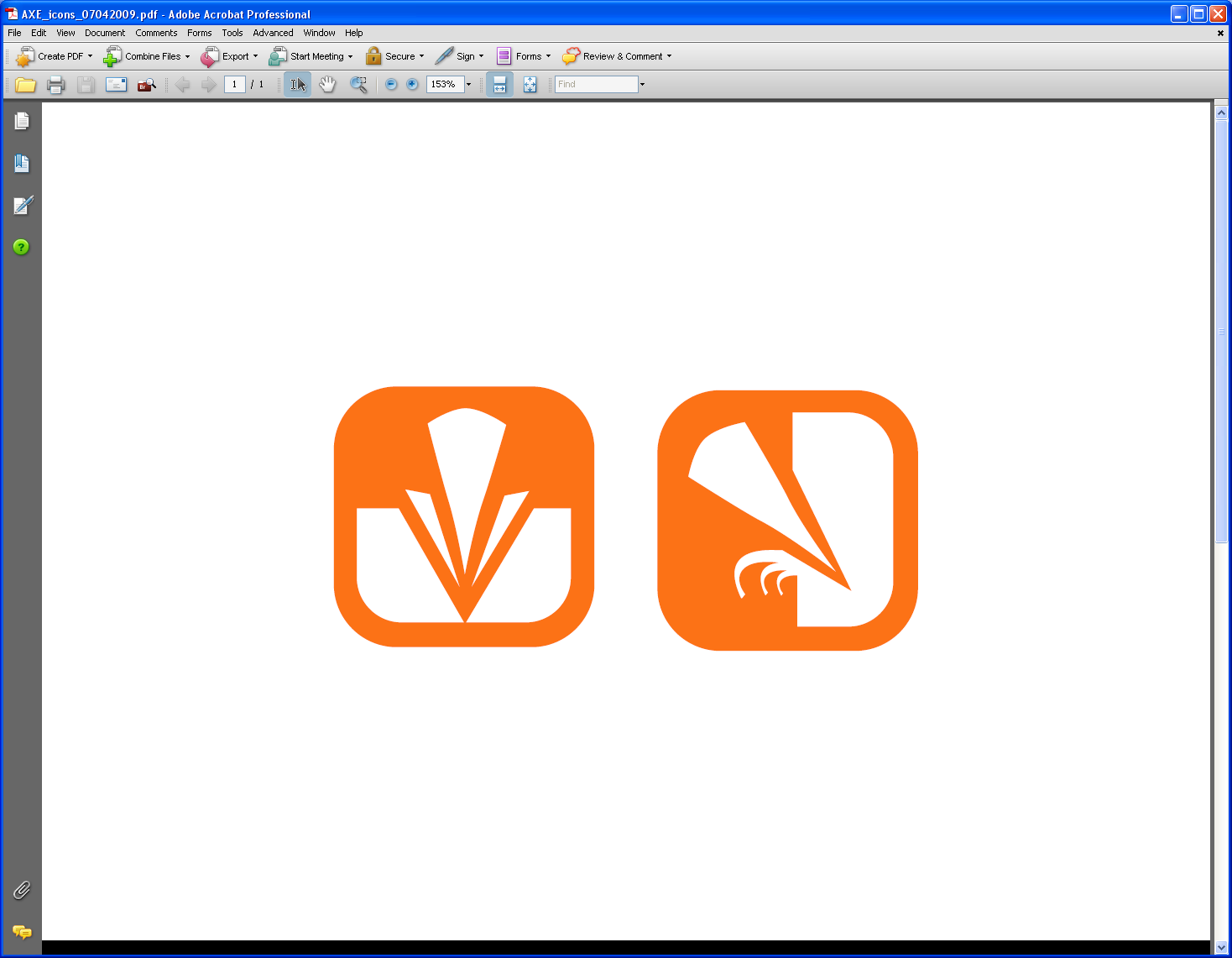 Universal chopping
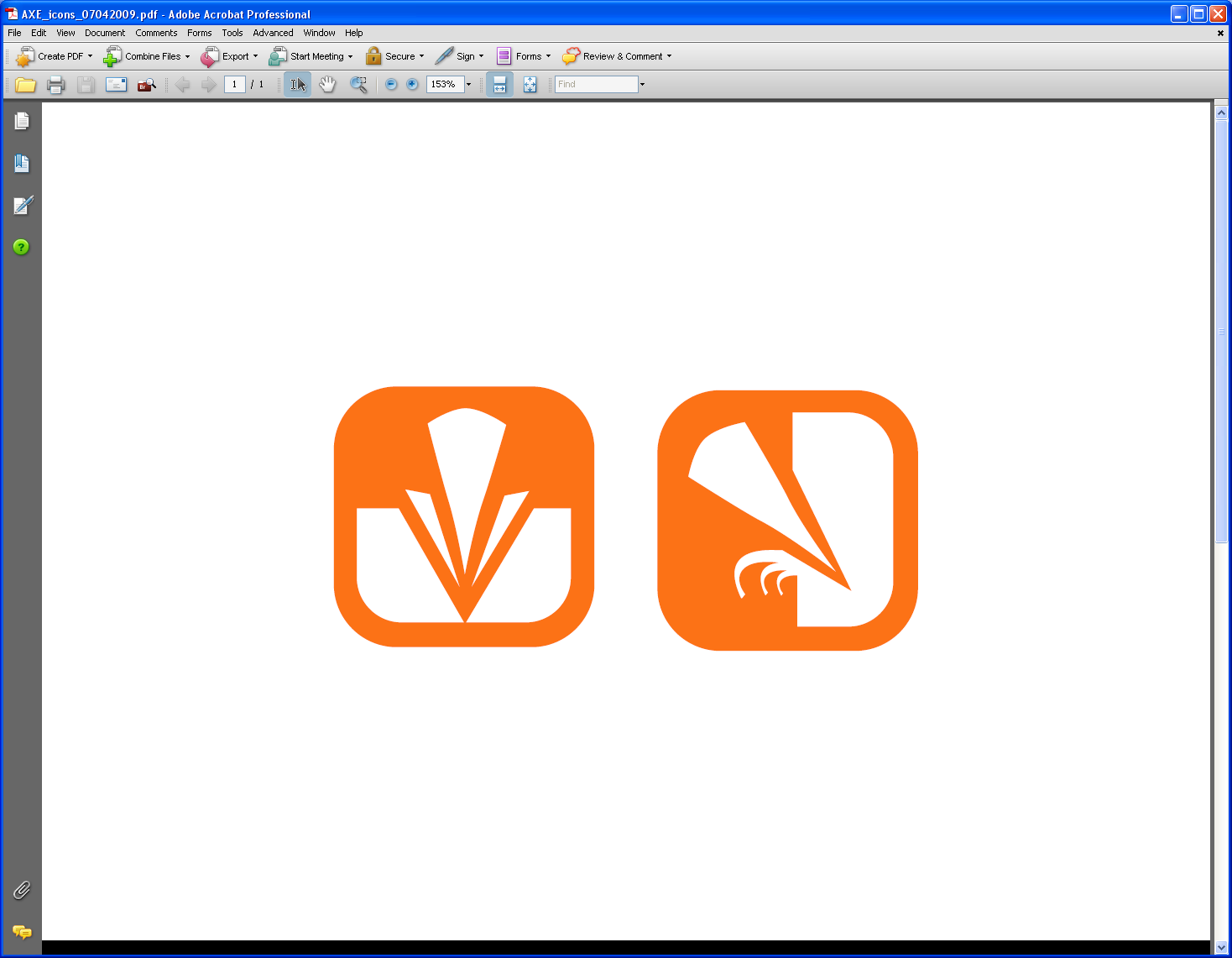 Splitting
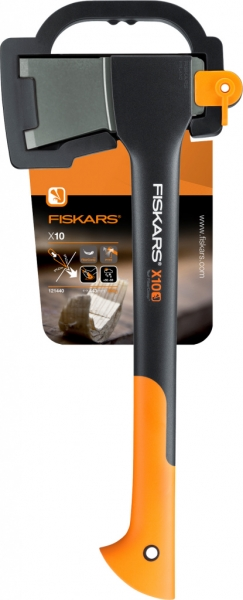 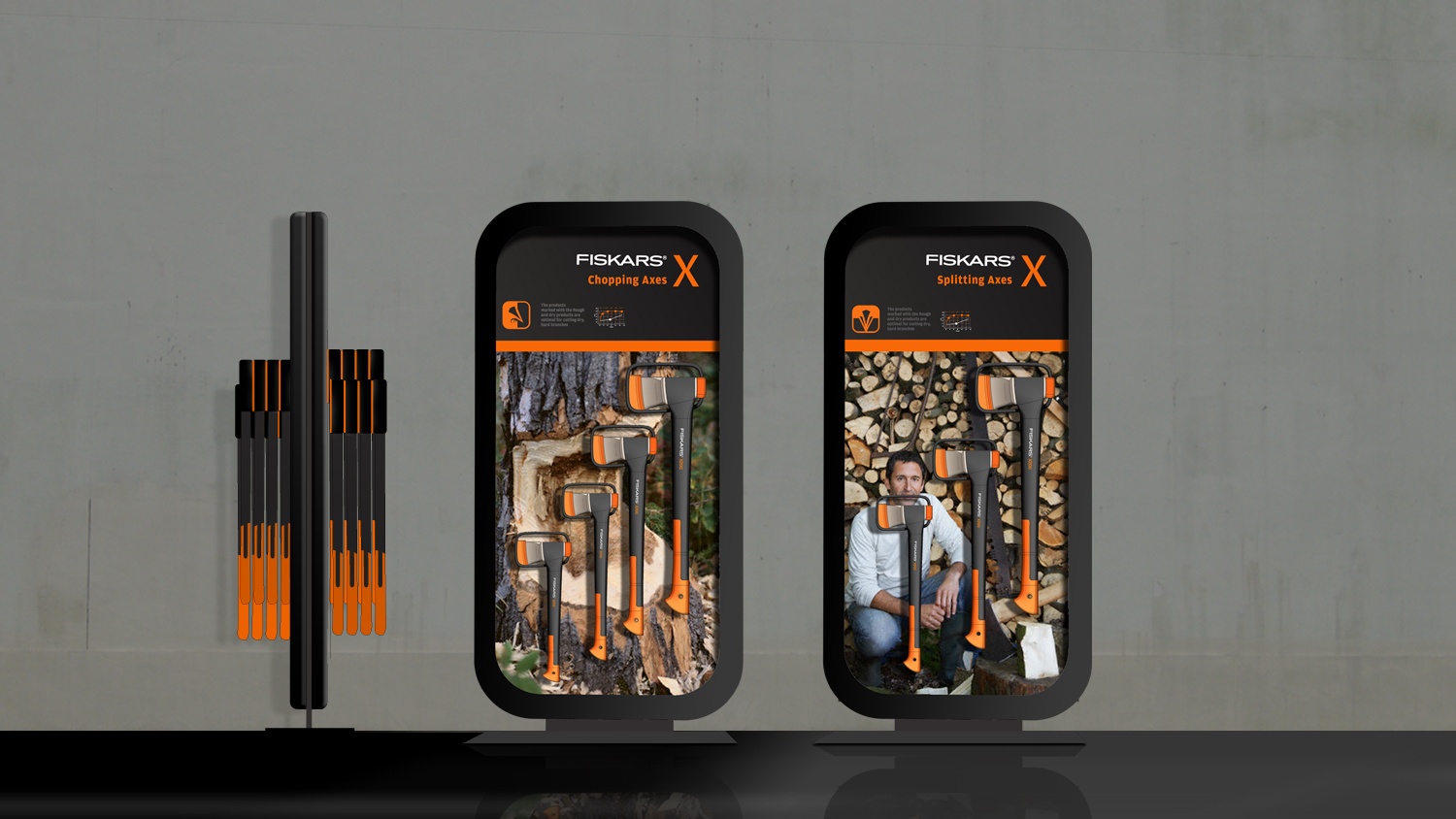 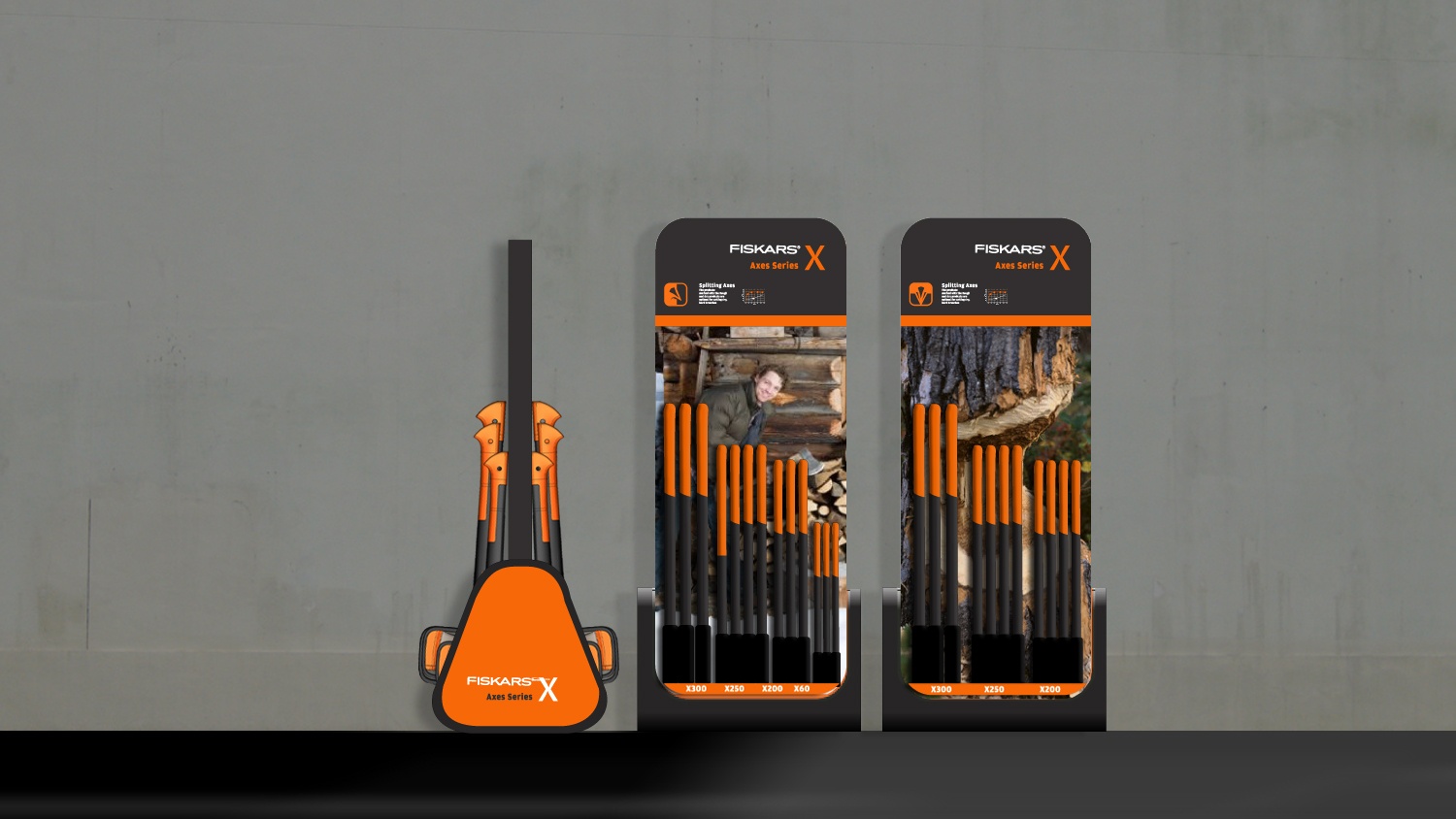 Displays
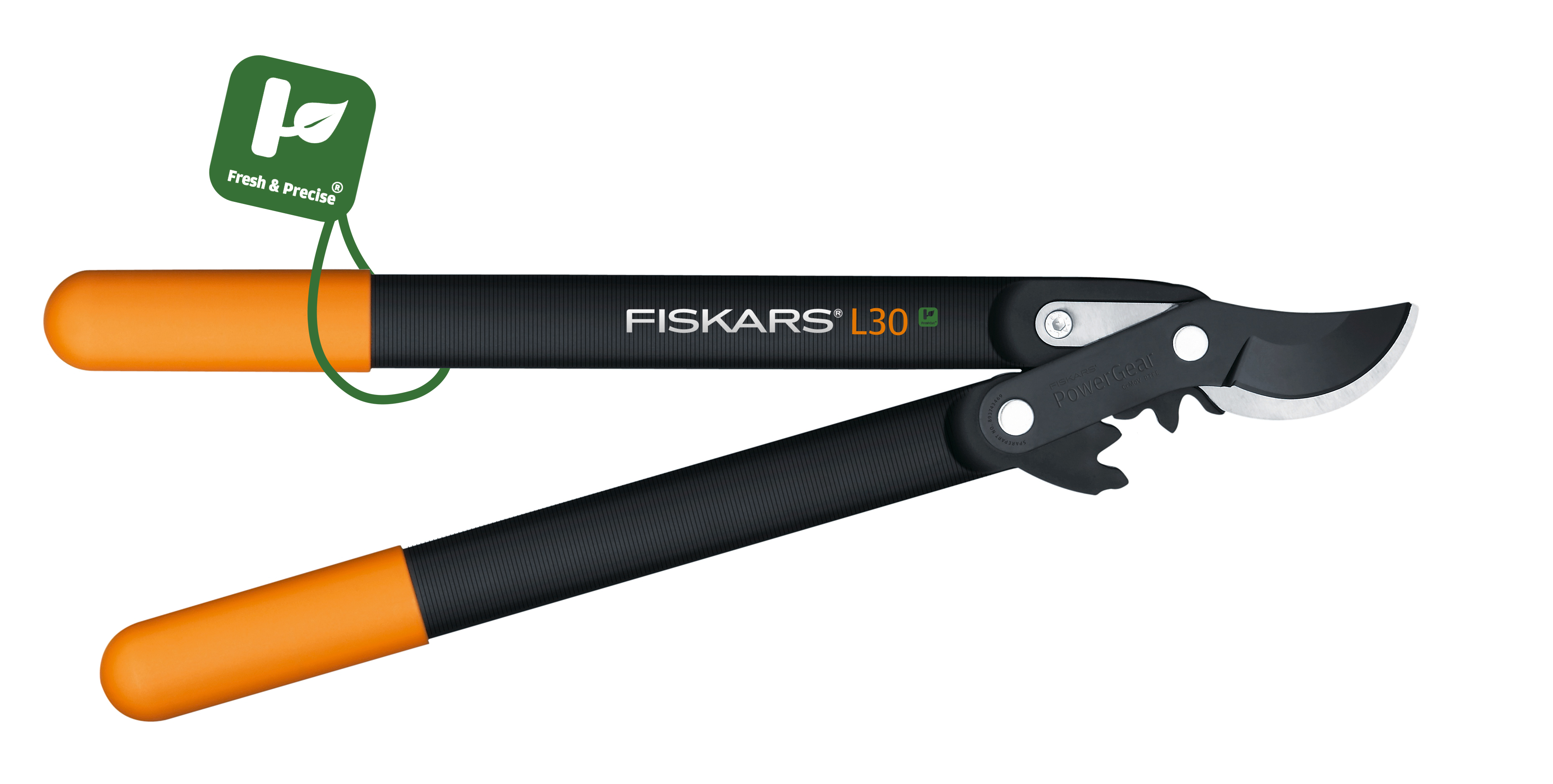 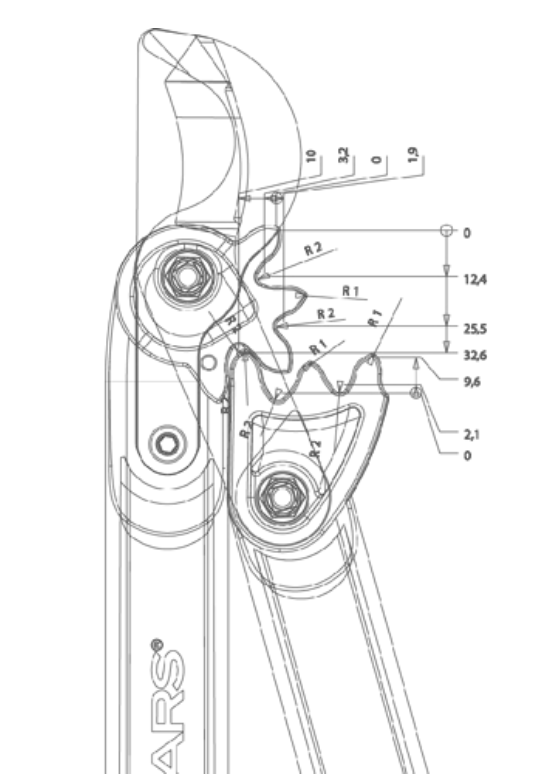 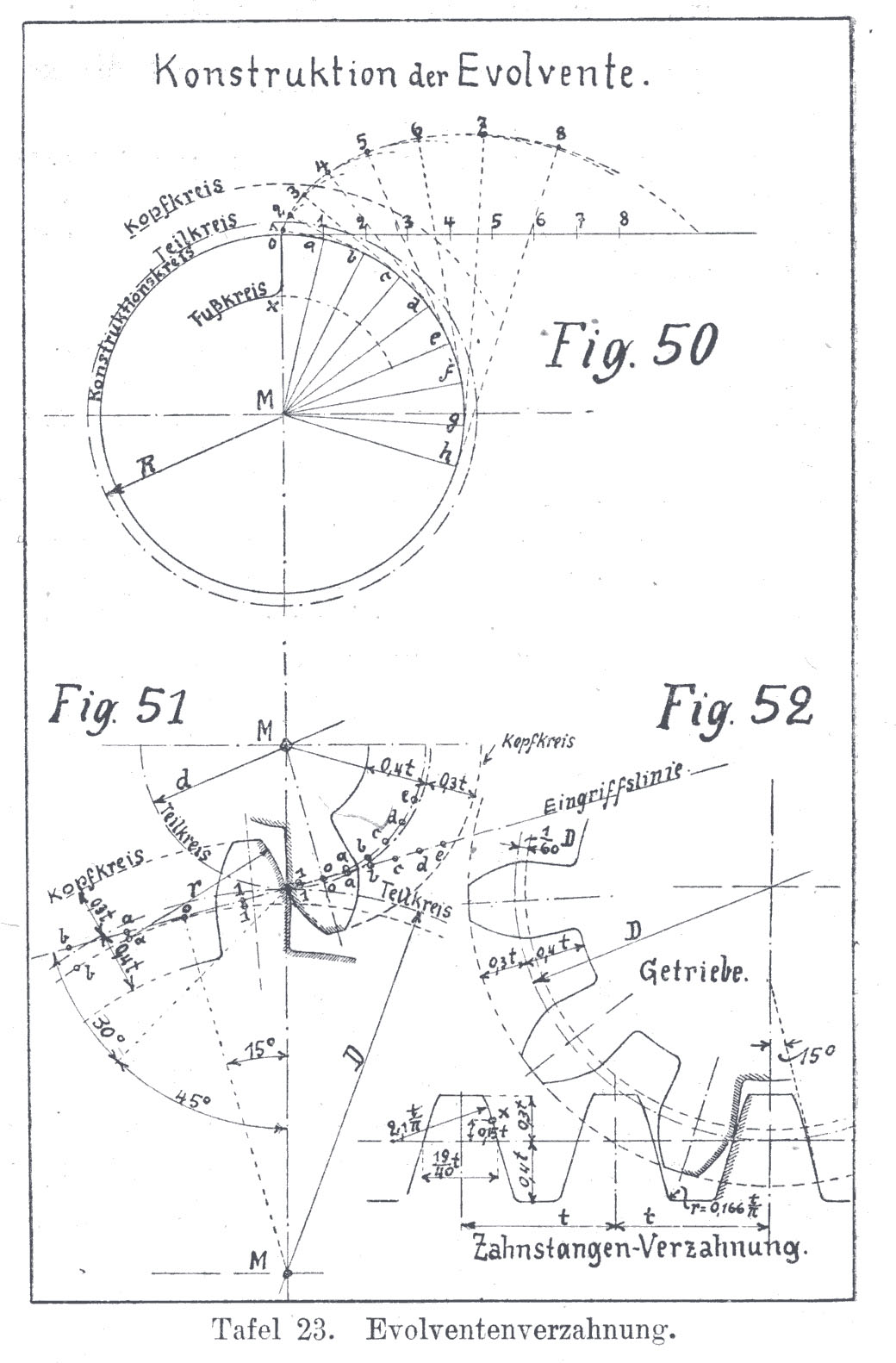 Power Gear Bypass Loppers
Hedge shears
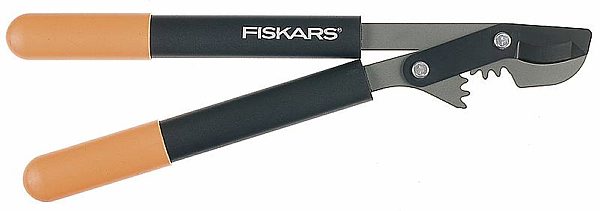 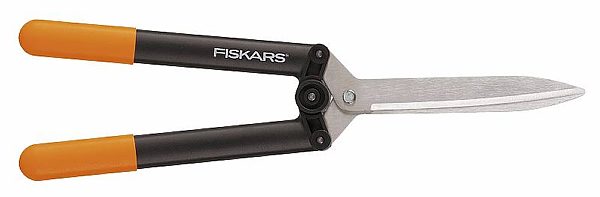 (S) 9625
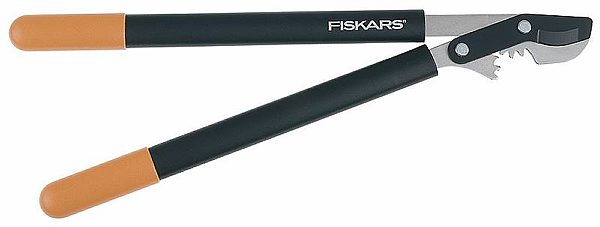 (S) with longer handles 9627
Power lever 114750
(M) 9637
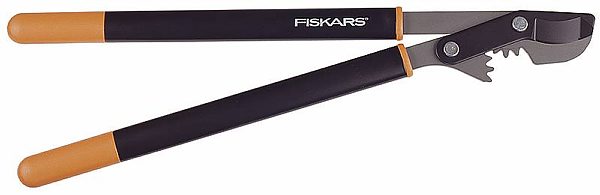 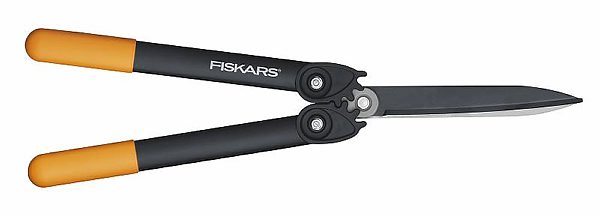 (L) 9647
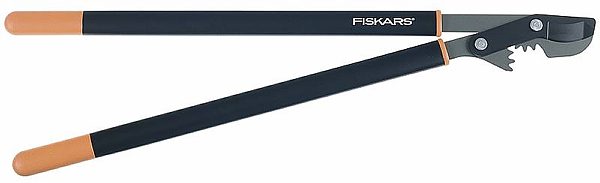 Power gear 114790
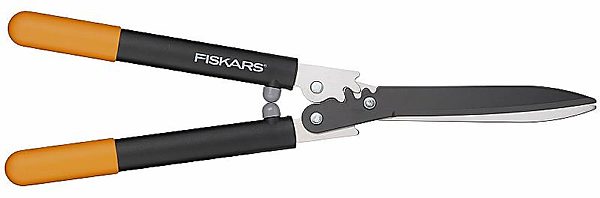 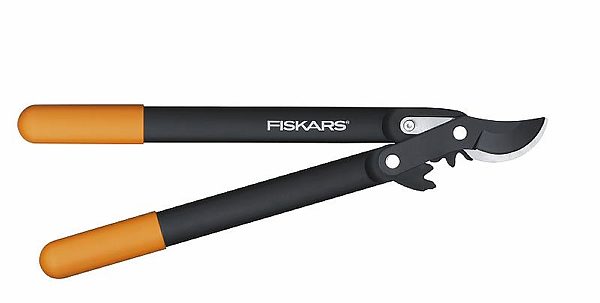 Power gear 114770
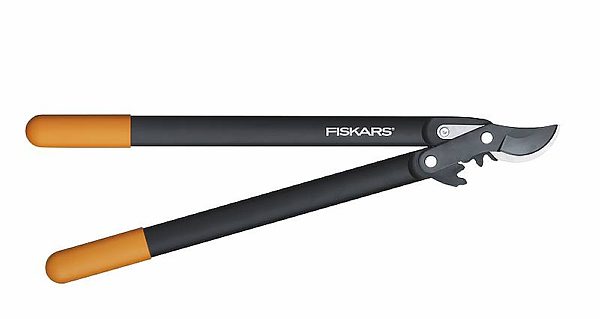 Power Gear Bypass Loppers, Scissor head
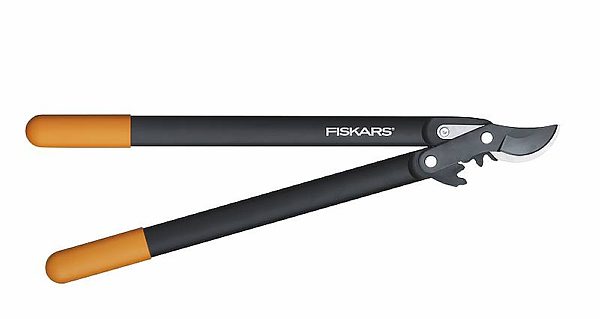 (S) 112200
(M) 112300
(L) 112XXX
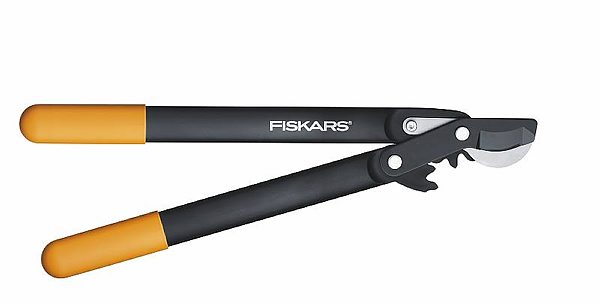 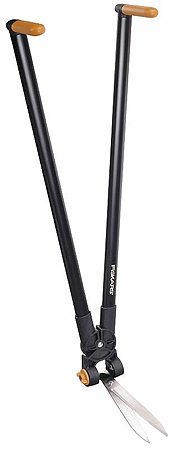 Power lever grass and hedge 113710
Power Gear Bypass Loppers, Hook head
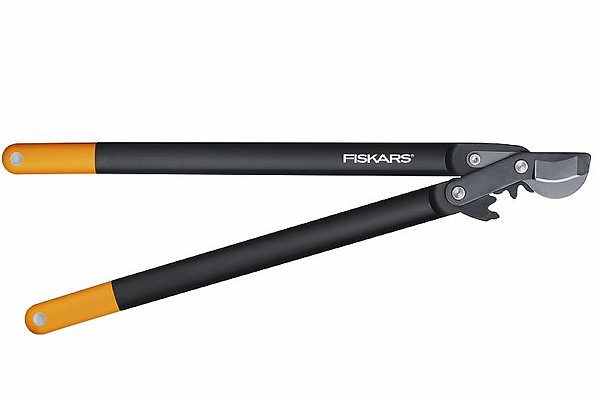 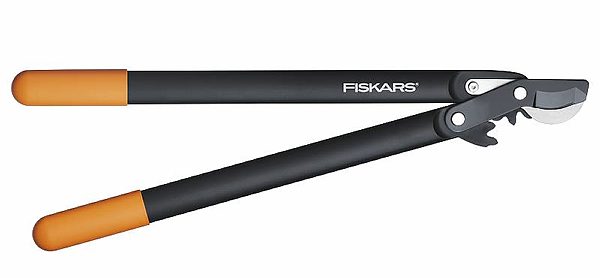 (S) 112190
(M) 112290
(L) 112590
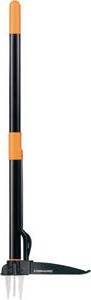 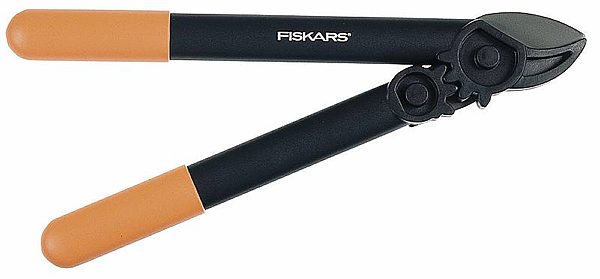 Anvil Gear Lopper  9617
Power Gear Anvil Loppers
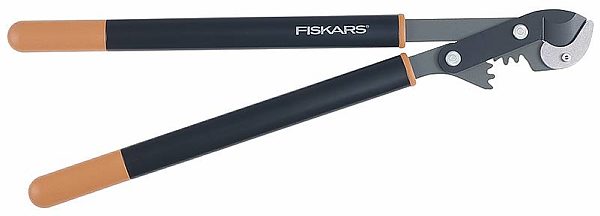 (M) 9638
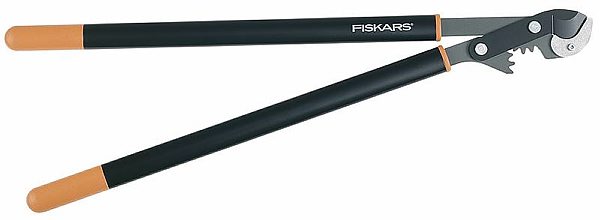 (L) 9648
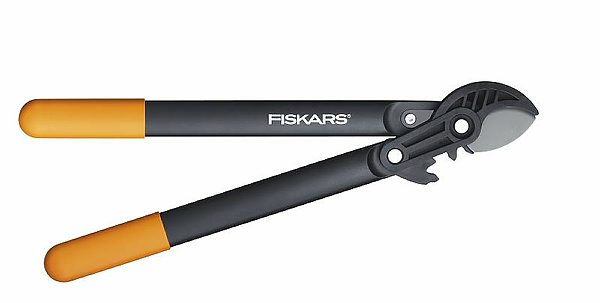 Weed pullers
Power Gear Anvil Loppers
Weeder 139910
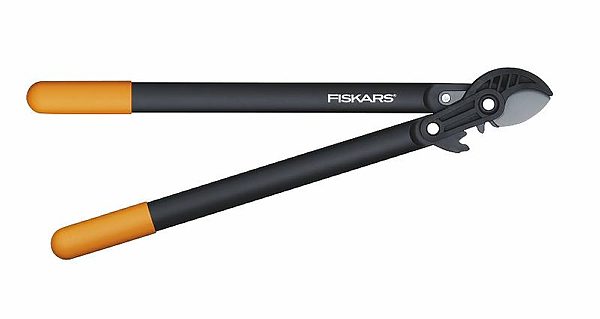 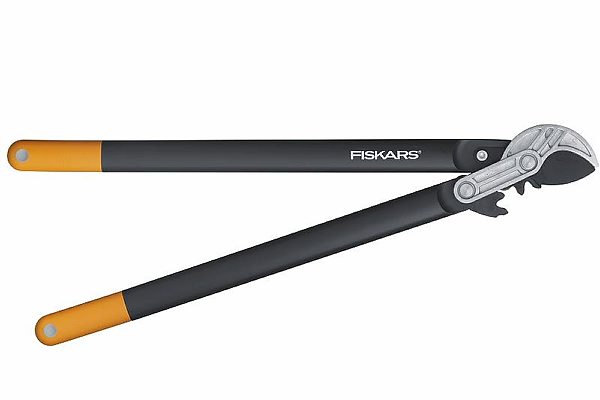 (S) 112180
(M) 112280
(L) 112580
OXO Good Grip example
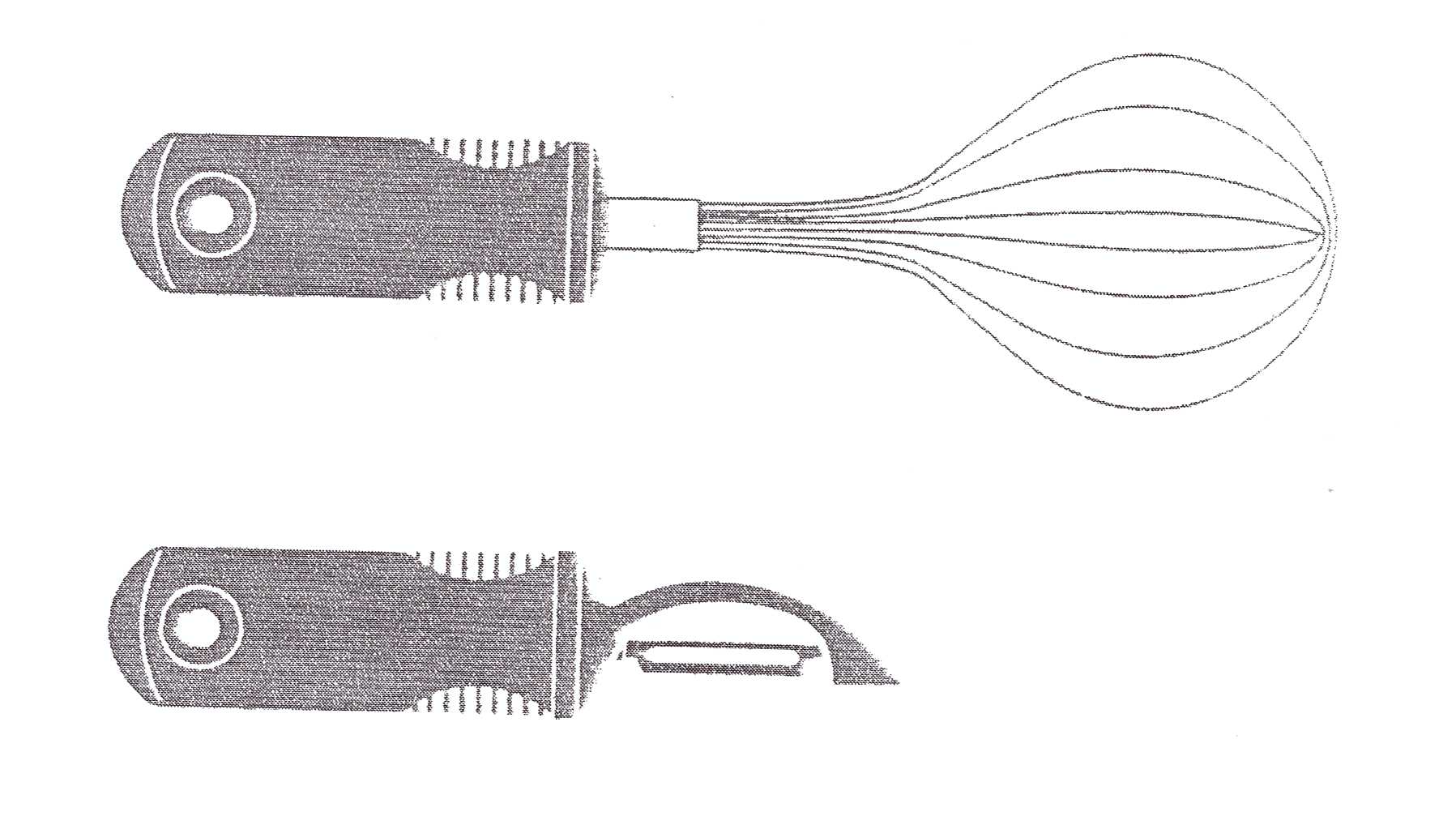 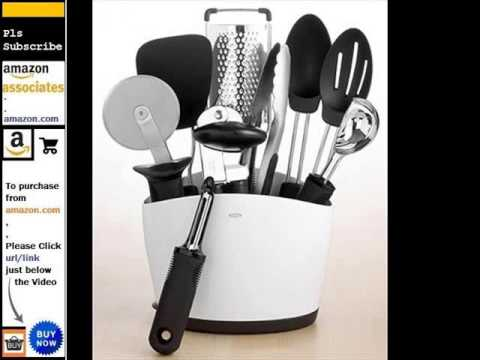 Nokia Mobile Enhancement example
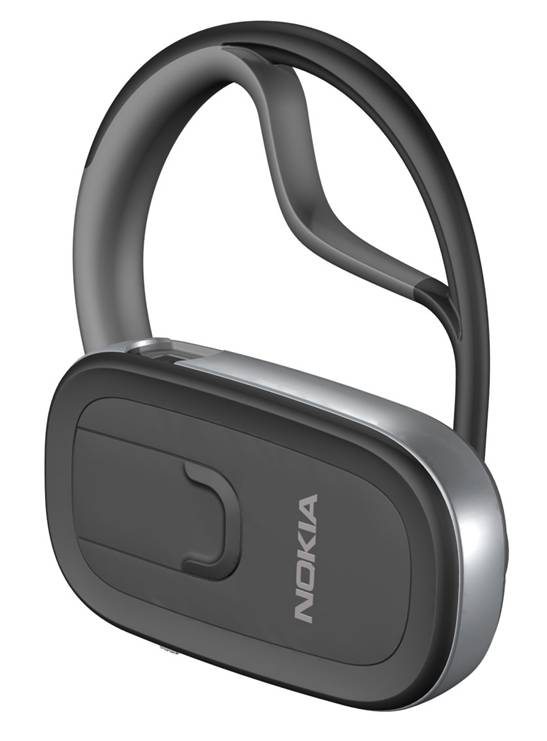 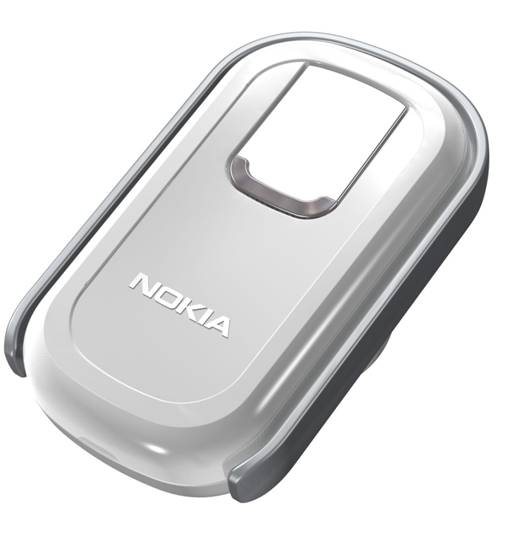 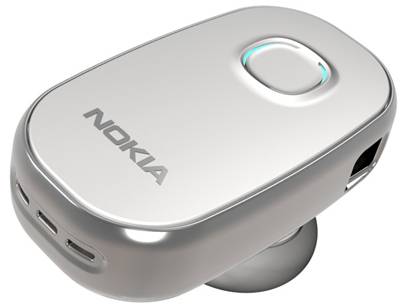 2006
Wireless mono headsets
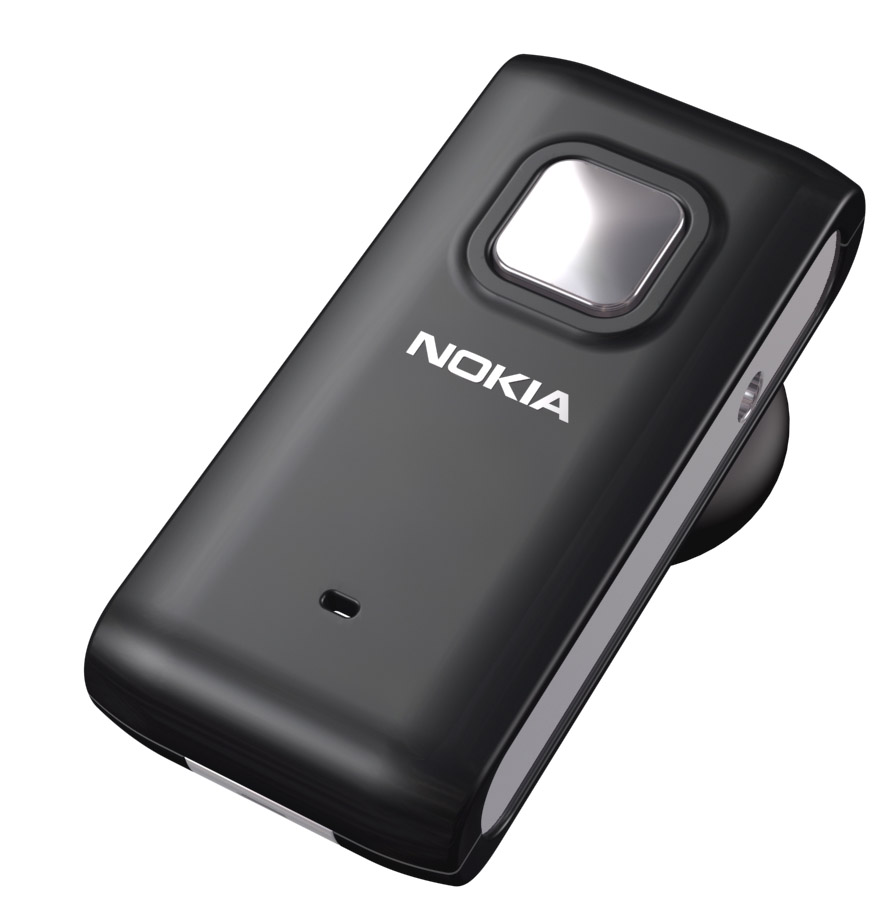 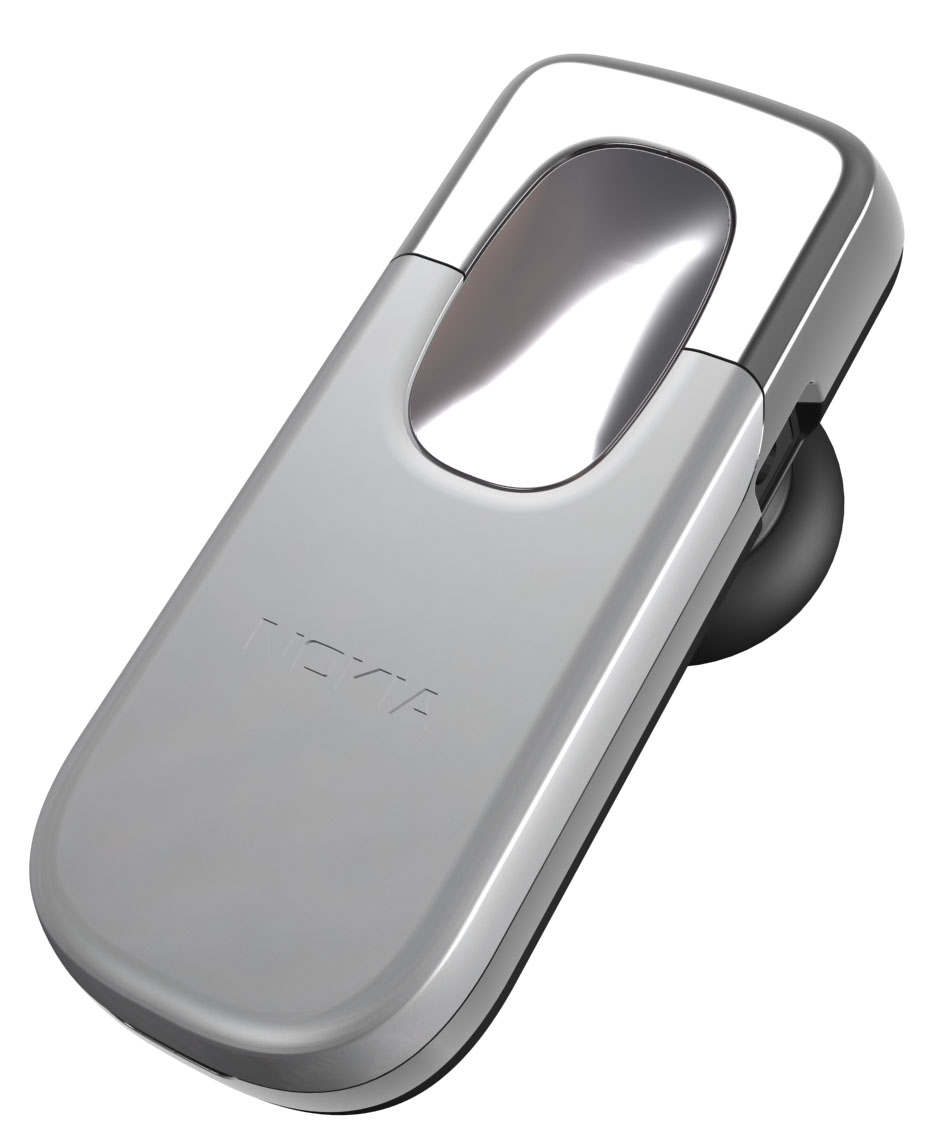 BH-800 / HS-24W / Simba
Premium
BH-801 / HS-xxW / Nala
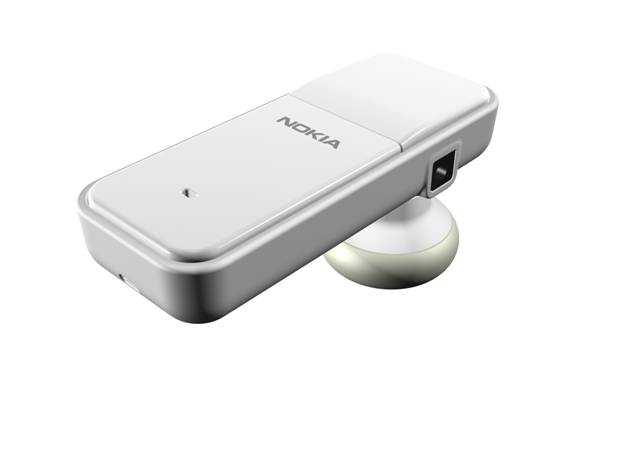 Style
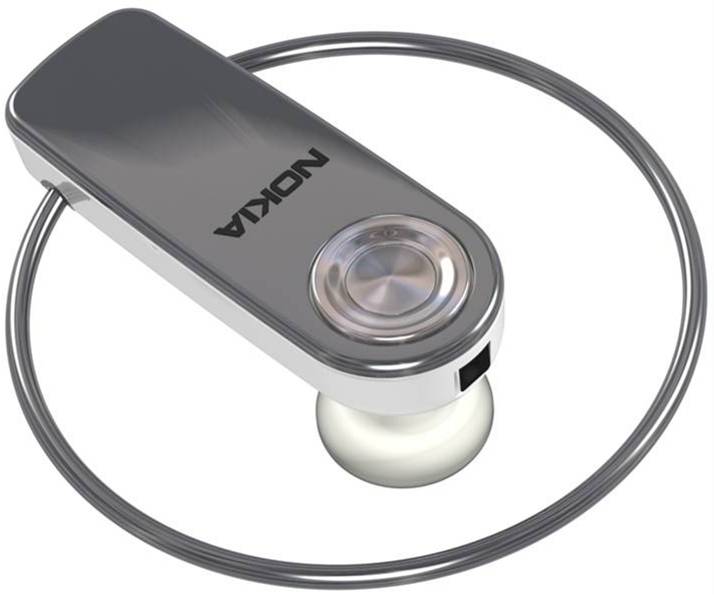 BH-700 / HS-57W / Sarabi
BH-xxx / HS-xxW / Ring
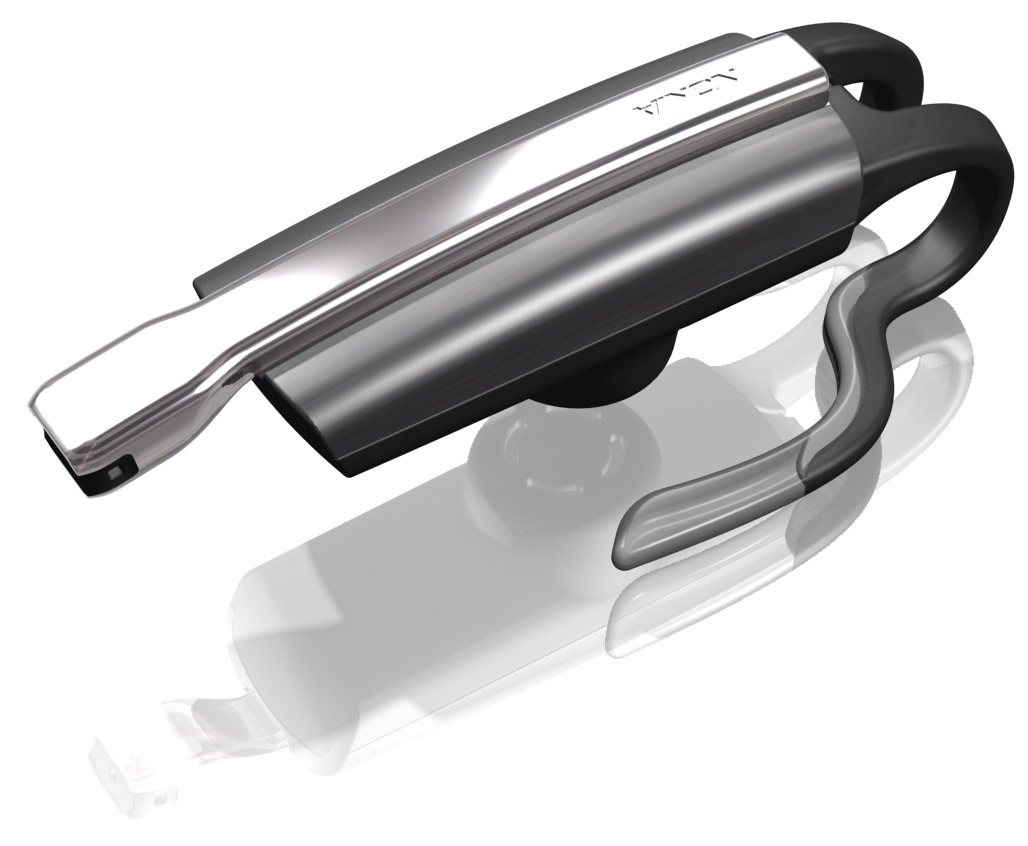 BH-900 / HS-25W / Timon
Performance
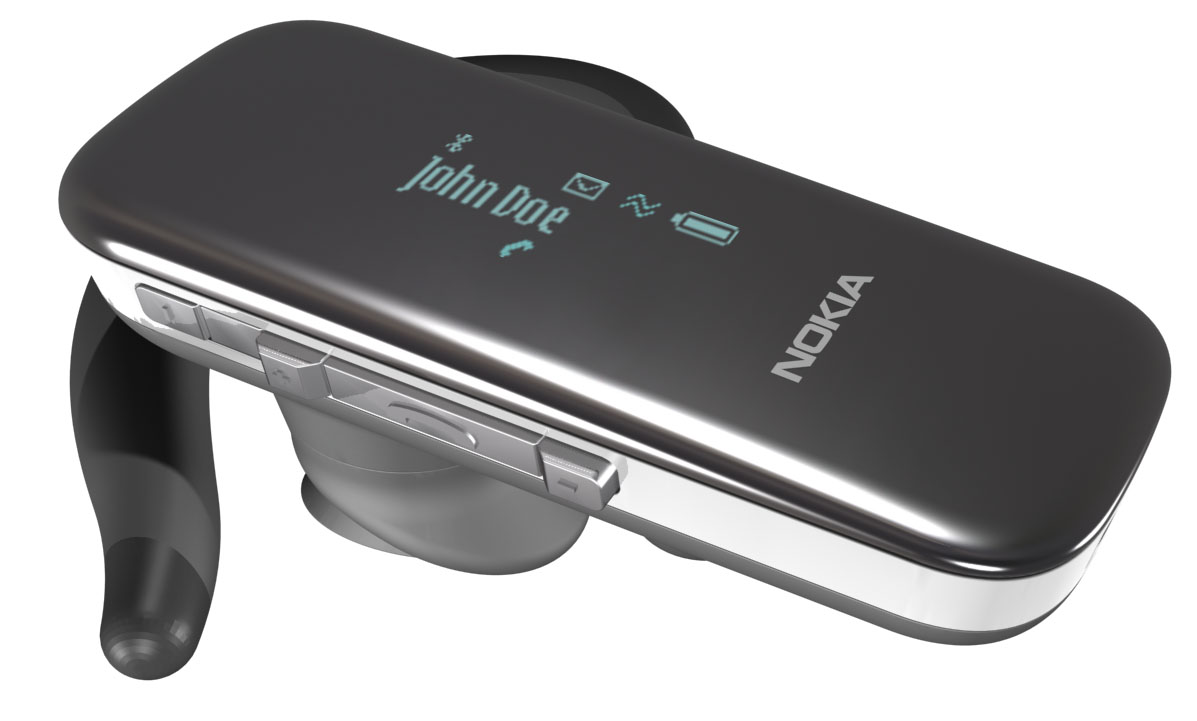 BH-xxx / HS-902 / Ronald
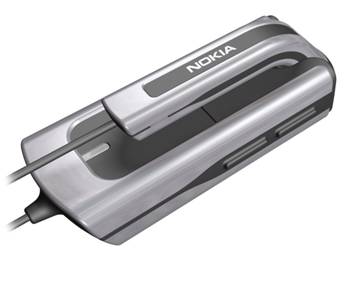 BH-901 / HS-xxW / Wilma 2
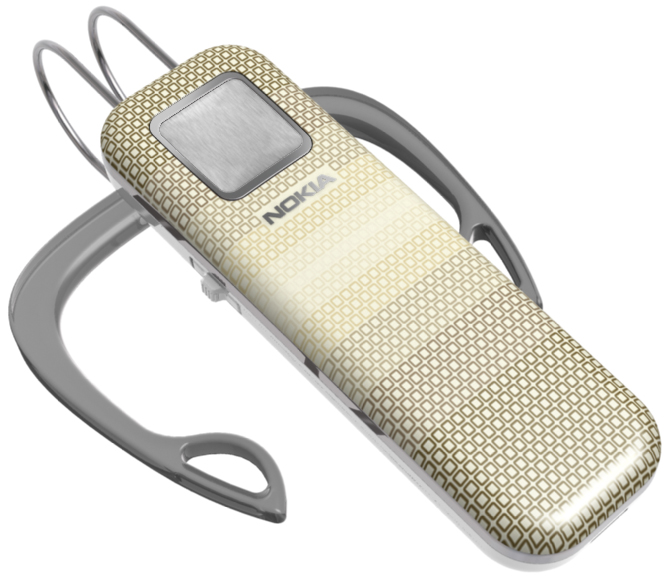 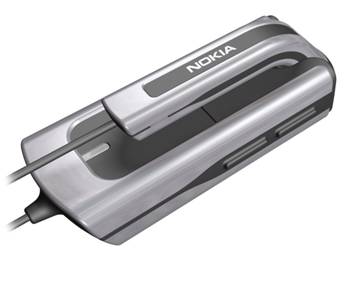 Very long talk time
BH-301/ HS-51W / Clips
Ikaros 5 ?
Value
BH-600/ HS-59W / Oliver 2
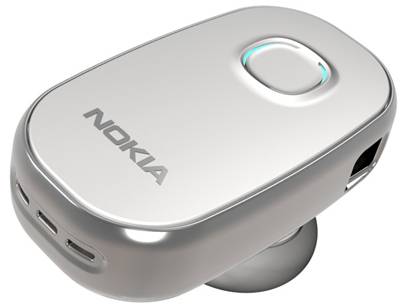 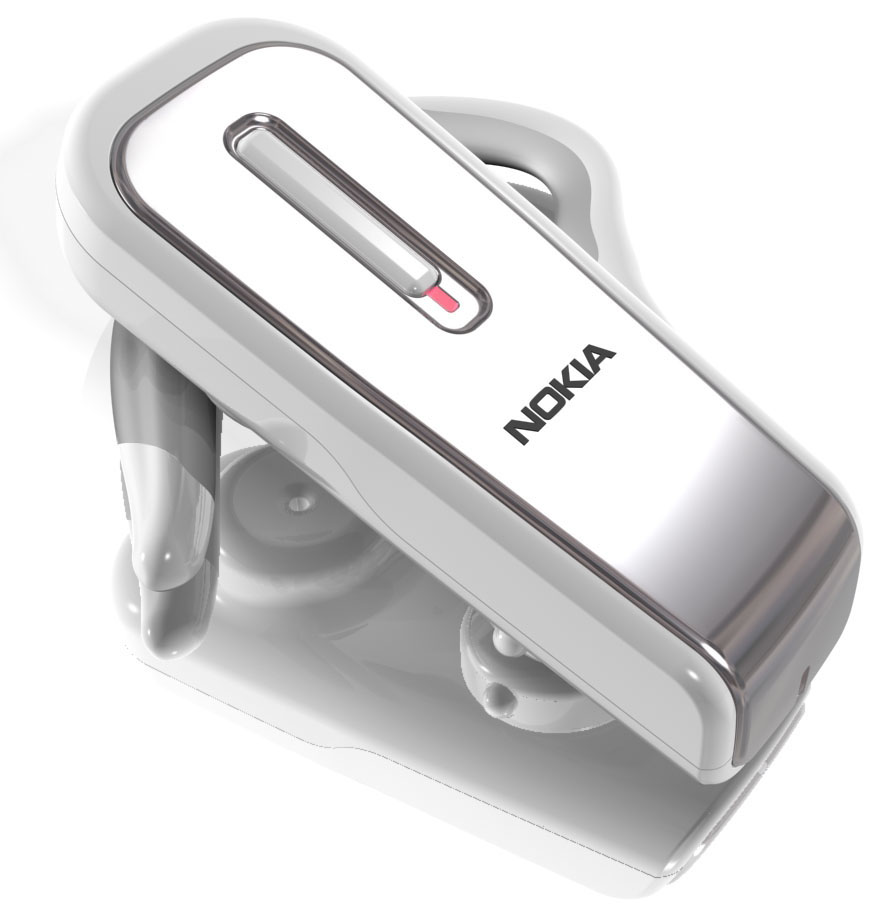 Wiima
Progressive 1/4. Lillan type 
with advanced earhook 
and changeable covers.
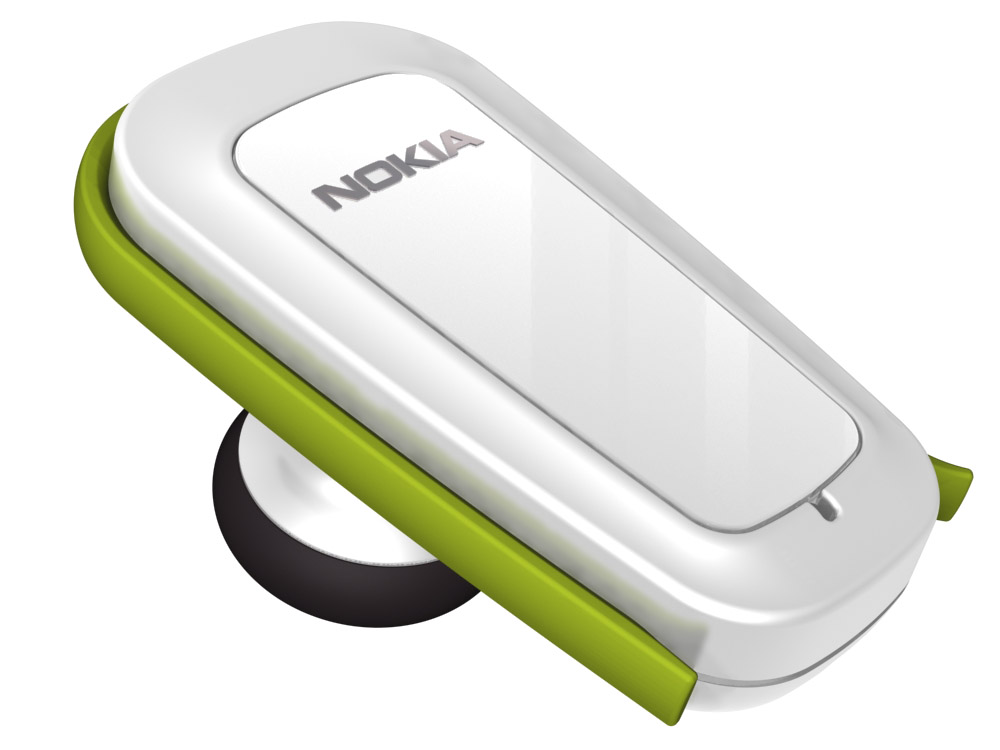 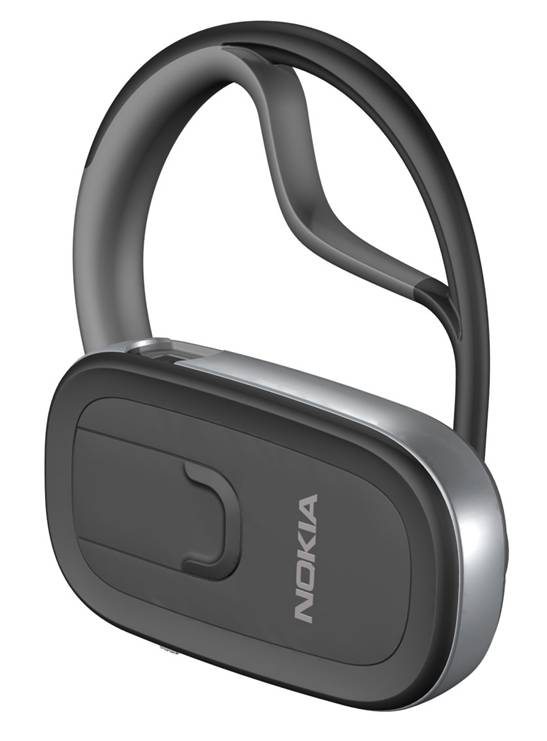 BH-300/ HS-50W / Lillan
Kutter
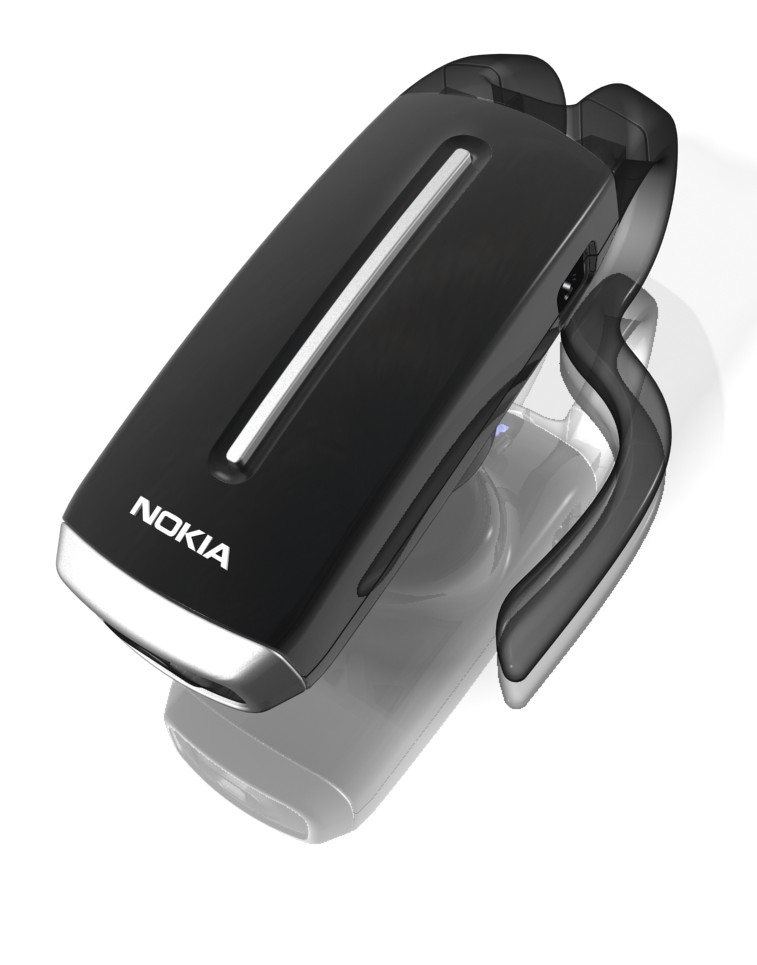 Classic. HDW-3 type of wearing
Customising
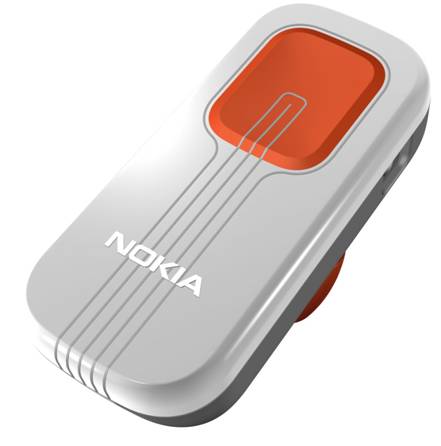 BH-201/ HS-52W / Nohook
4 Operator colour variants
Classic.
HS-11W type of wearing
BH-200/ HS-58W / Nasu
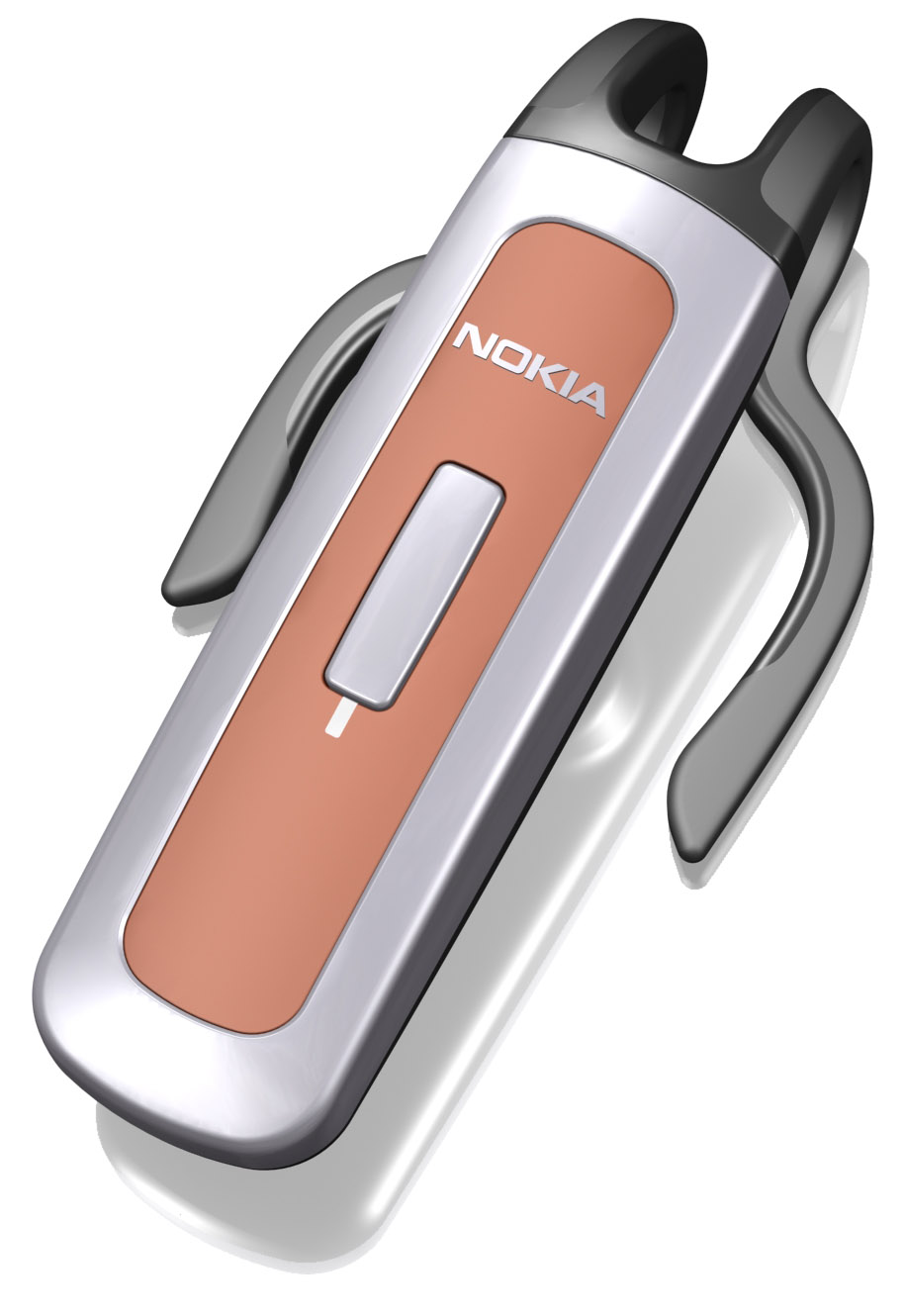 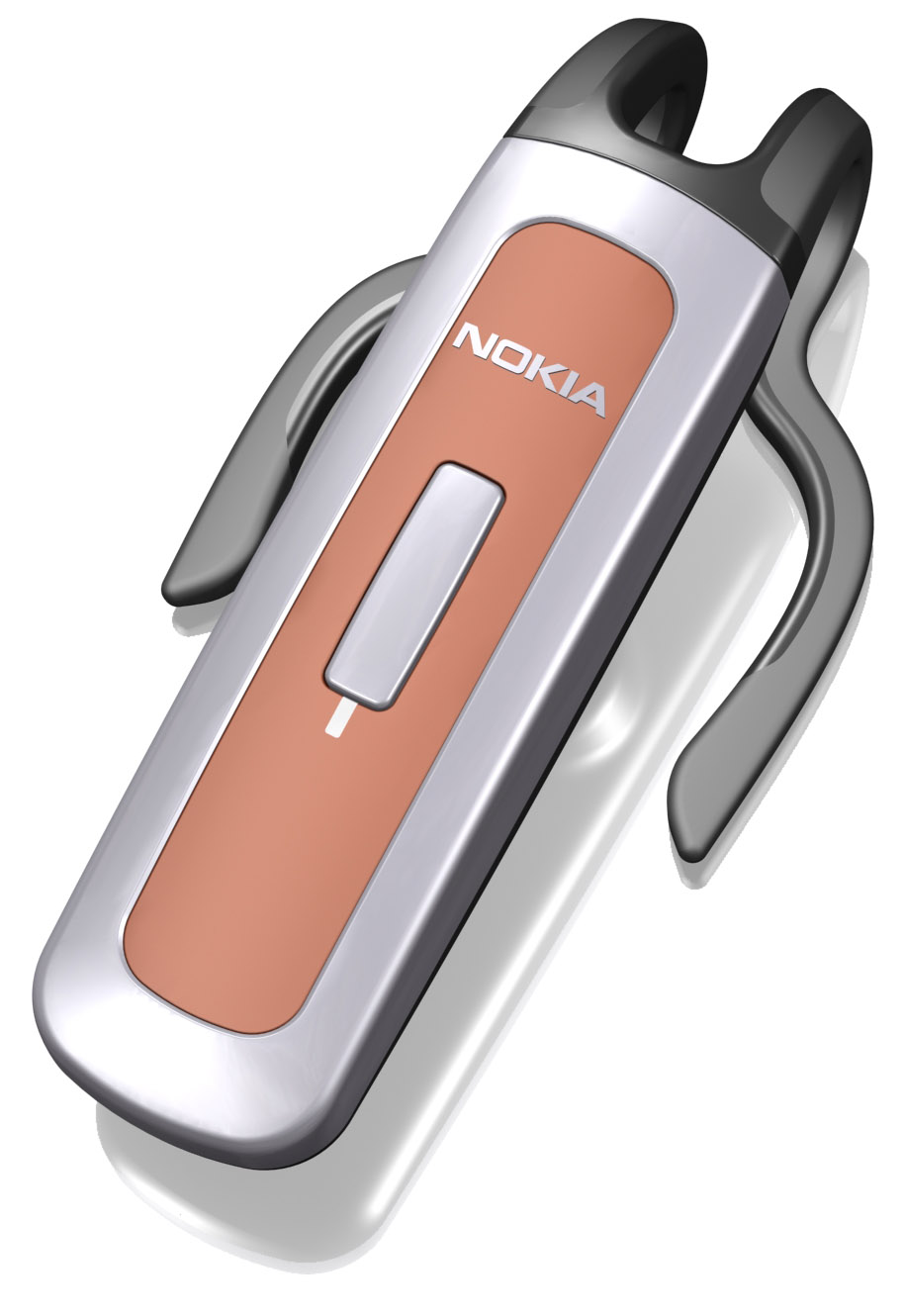 Ikaros 4 ?
OEM
OEM
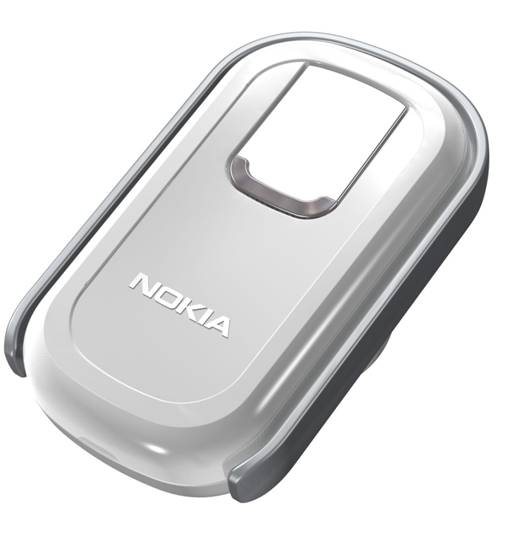 Lowest cost 
Lillan type wearing
BH-300/ HS-26W / Pumba
Tata
+ new spring colours
Wireless Headsets Strategy
Category key drivers
The strategy:
Offer portfolio of BT headset products targeted for selected customer segment.
Clear customer promise with categories and key drivers
Different wearing and mechanics solutions to meet diversified user preferences
Actively seek new concepts
Promote universal compatibility with other brand terminals & devices
PREMIUM
Premium headset functionality
Usability with terminal
STEREO
Music audio quality
Wearing comfort
Outlook
Mono
PERFORMANCE
Audio quality
Talk time
Wearing comfort
STYLE
Product outlook & materials
Small size & weight 
Wearing comfort
MONO
VALUE FOR MONEY
Price
Still having good outlook
Personalization
Fixed Component layout
Benefit:
-Ready layout
Supplier chosen
Tested and verified and approved.
Production line ready
Faster make the product variations
Some modifications possible
VALUE CATEGORY
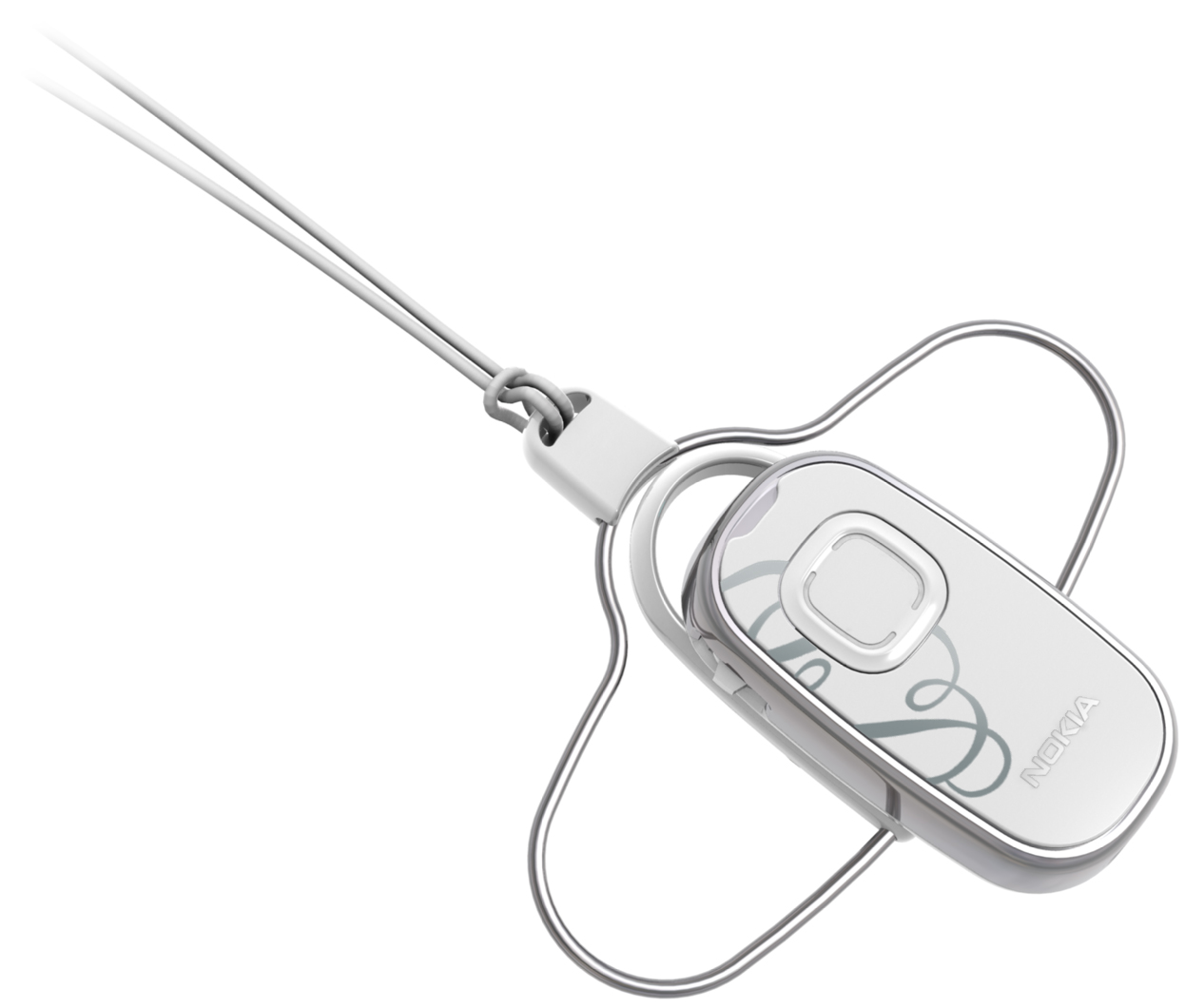 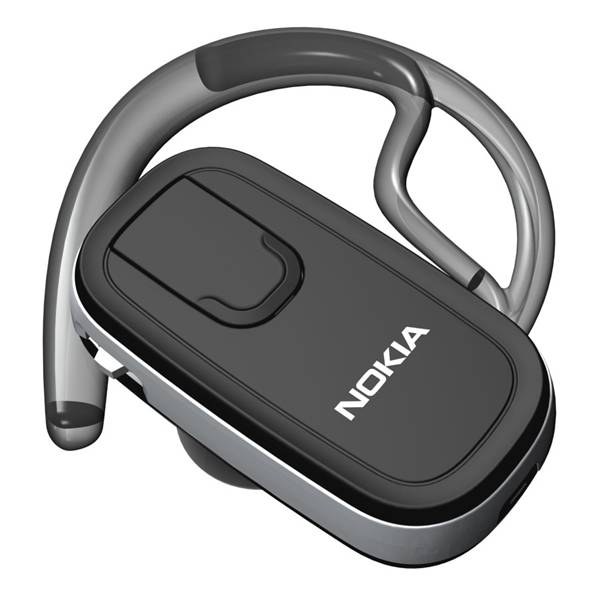 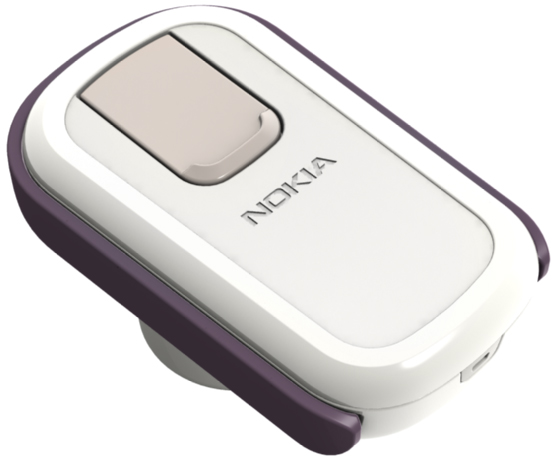 PD4 P01/07
PD4 P04/07
PD4 P05/07
TATA
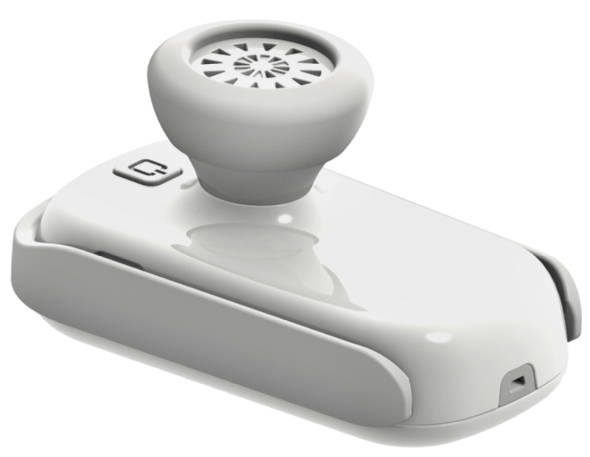 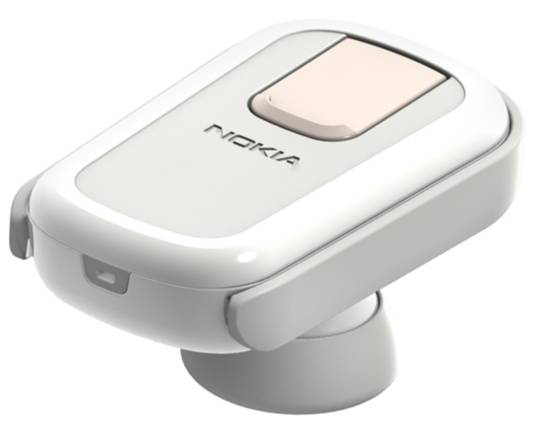 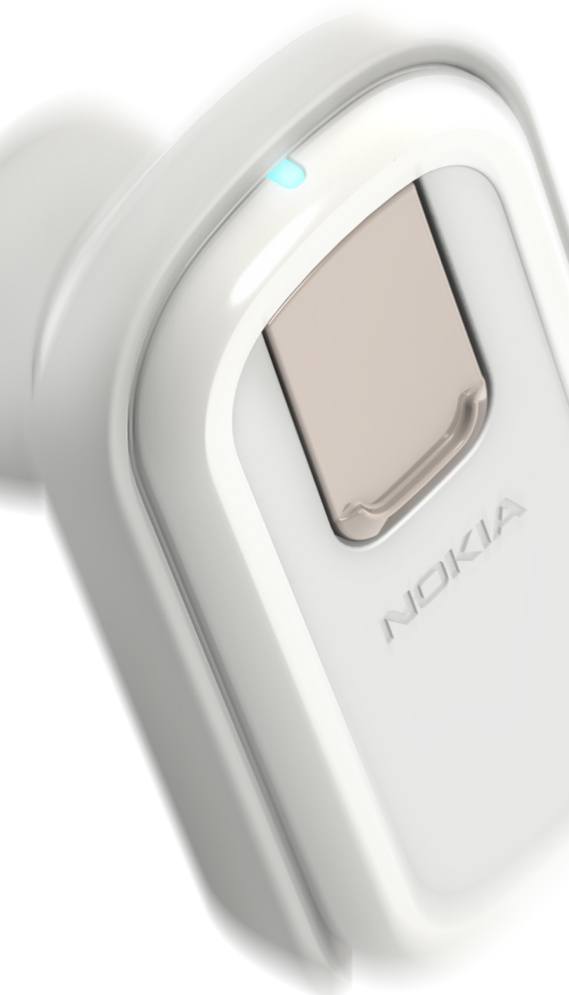 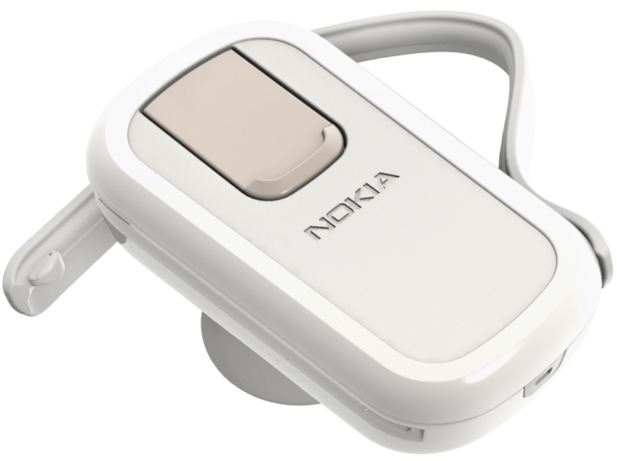 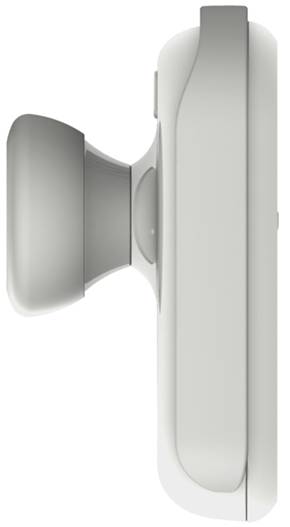 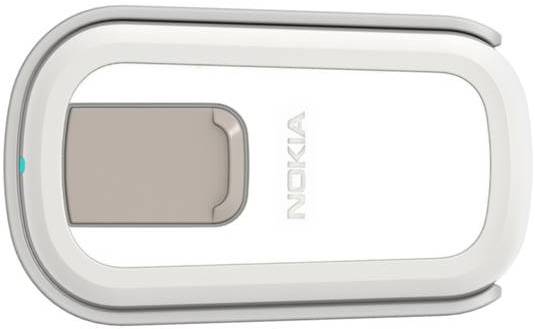 VIIMA
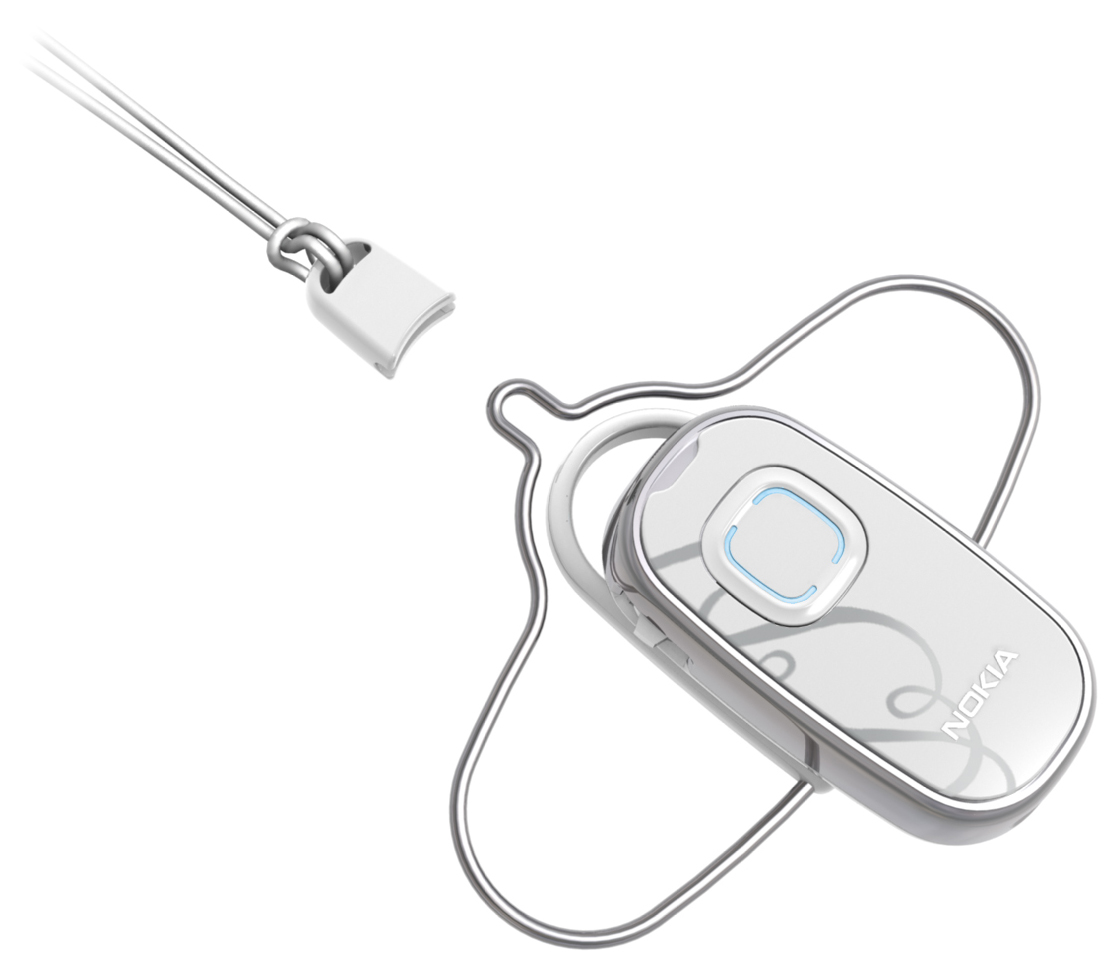 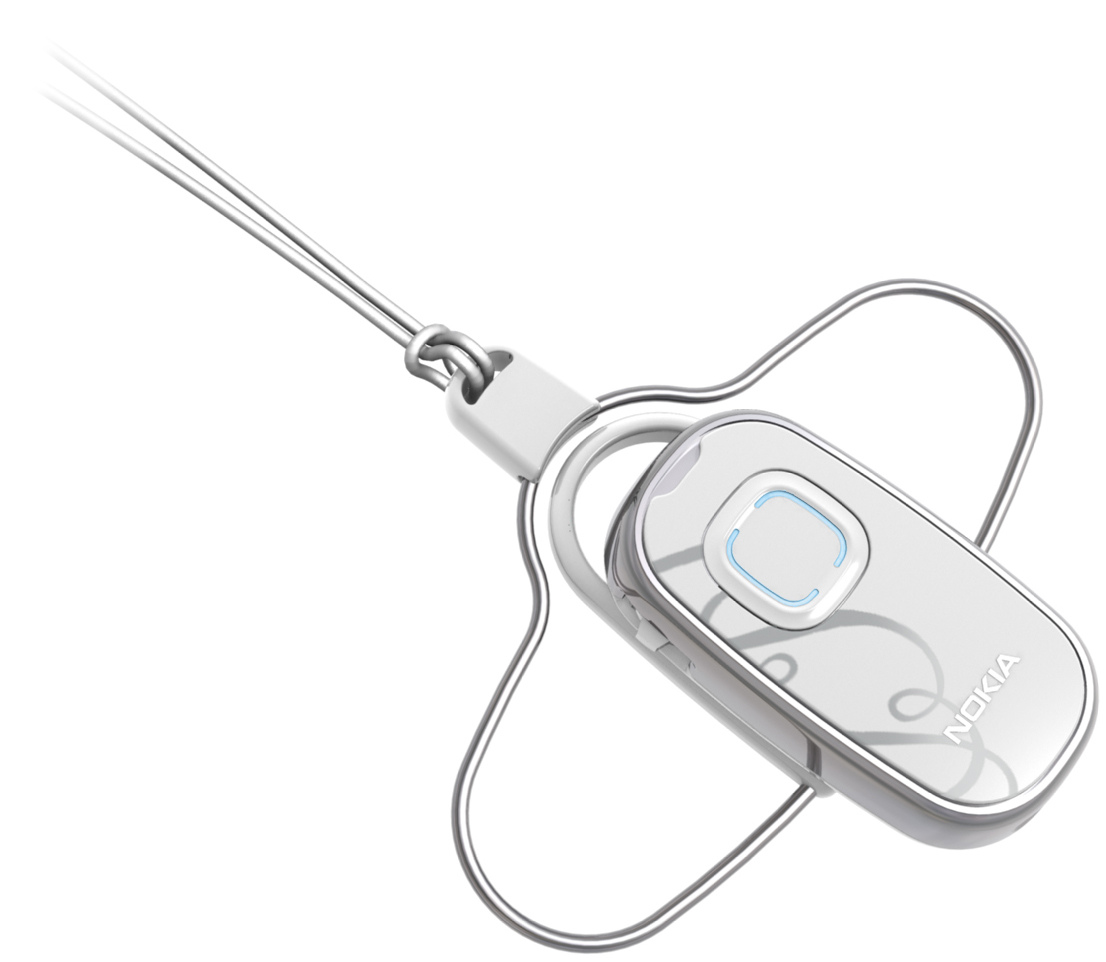 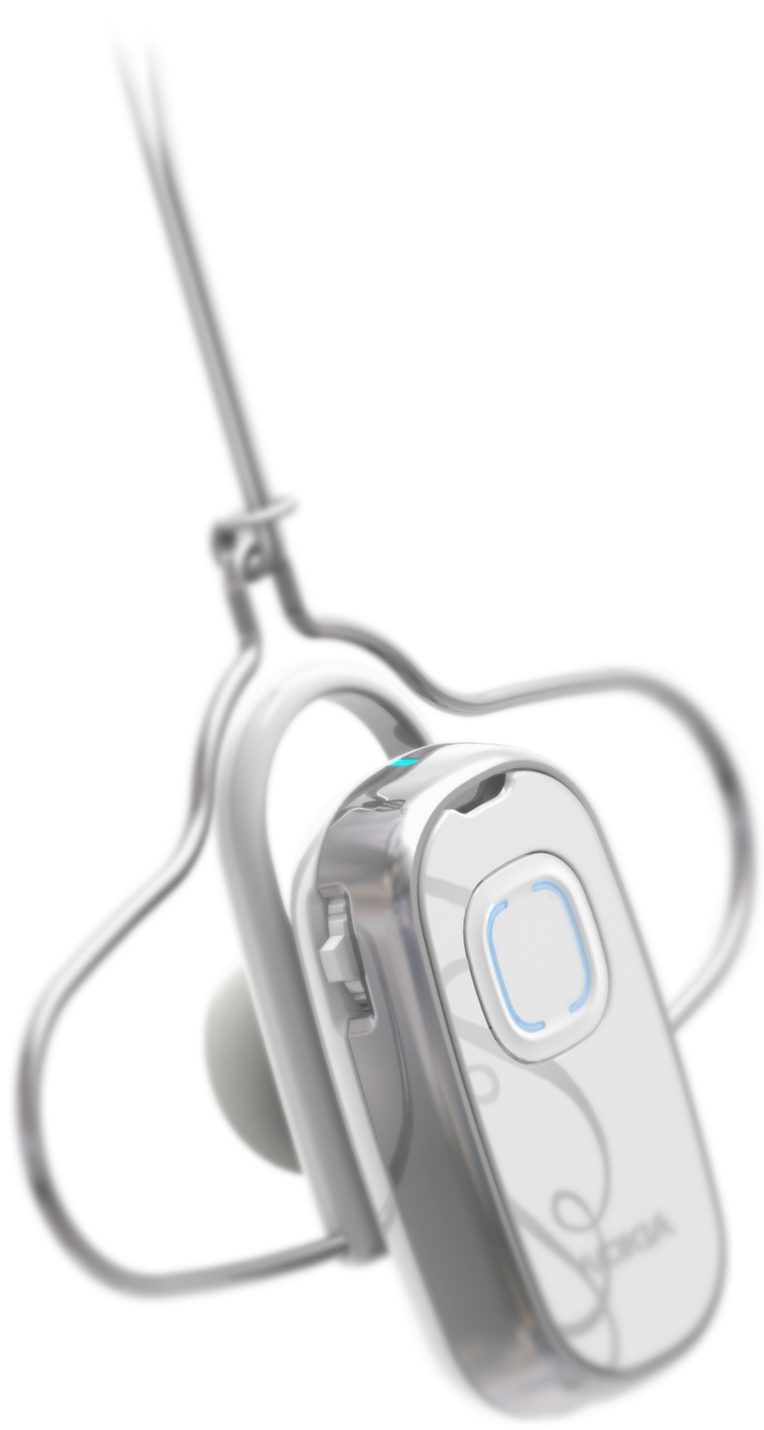 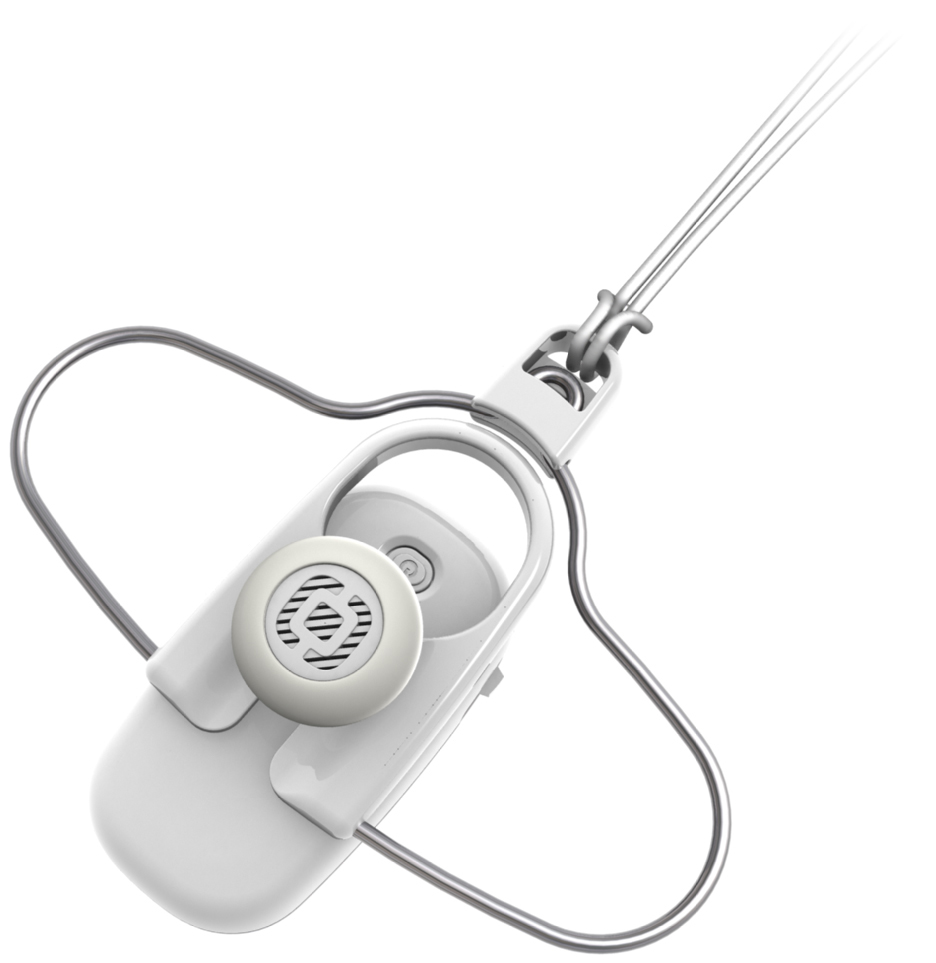 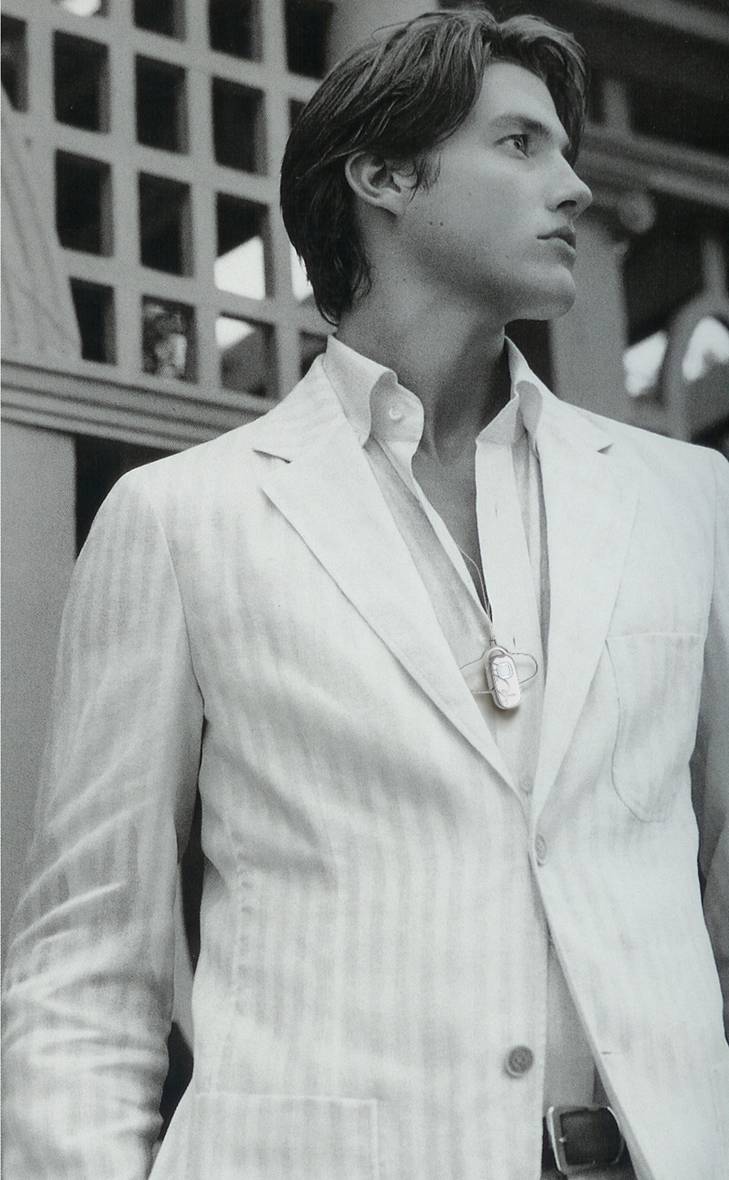 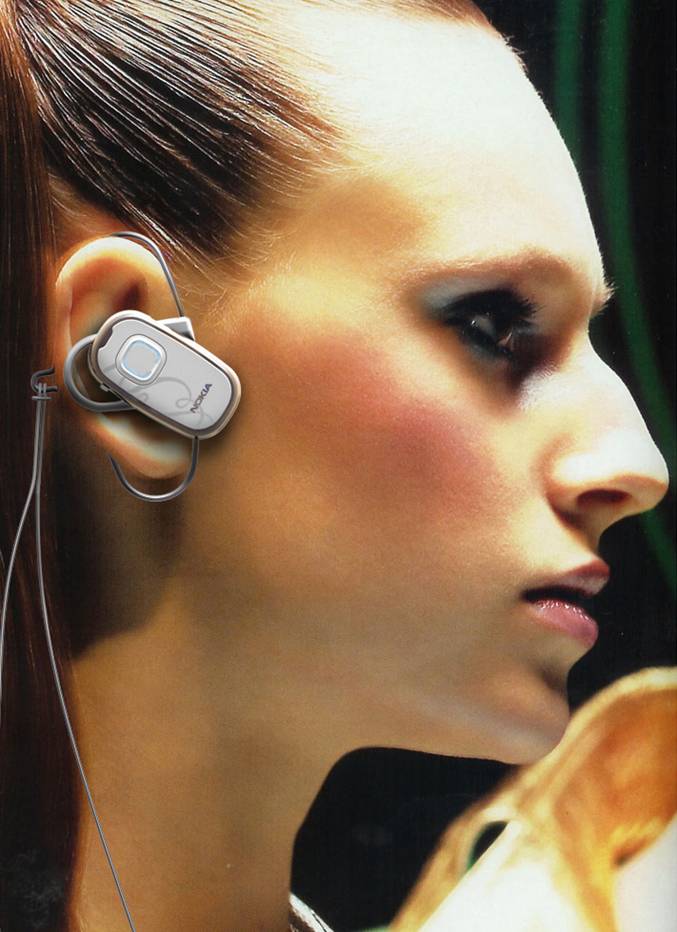 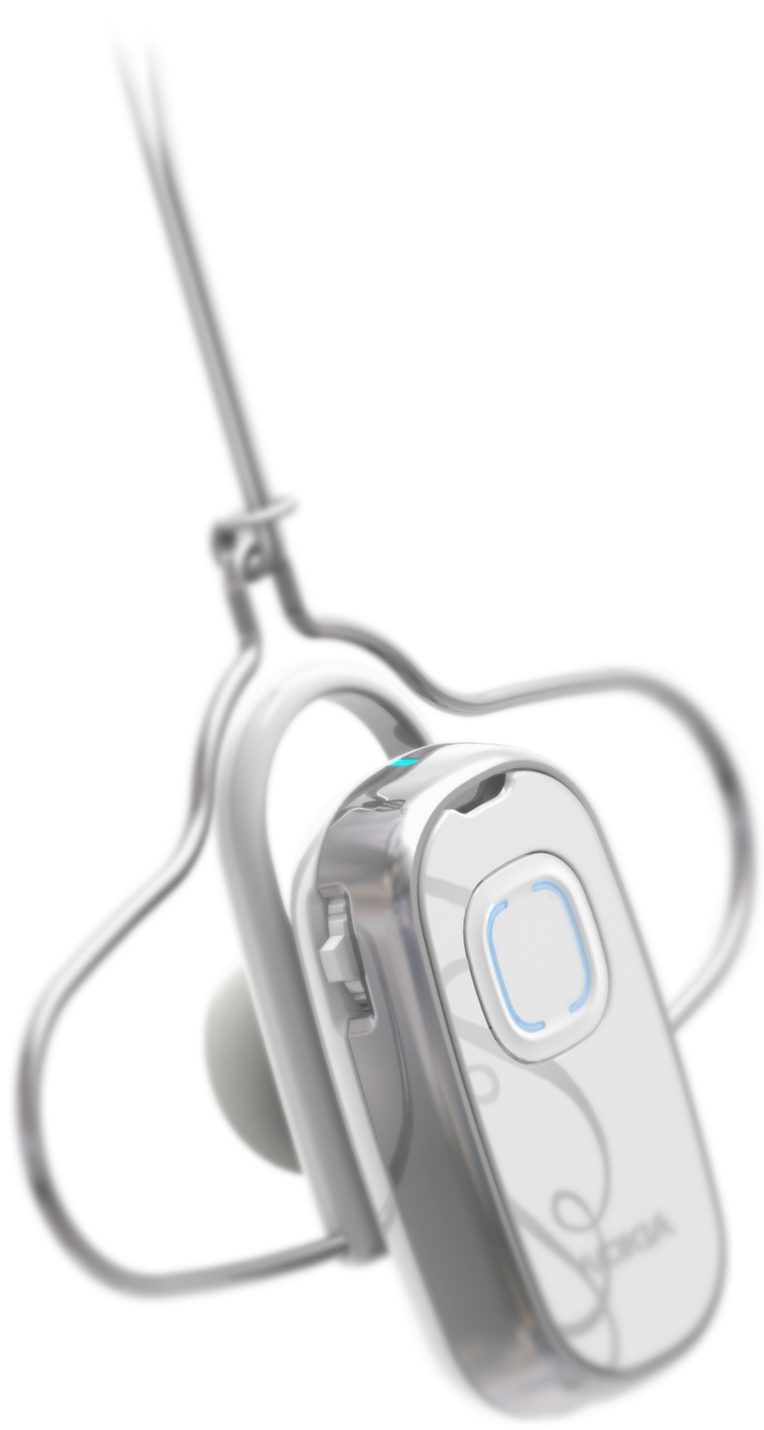 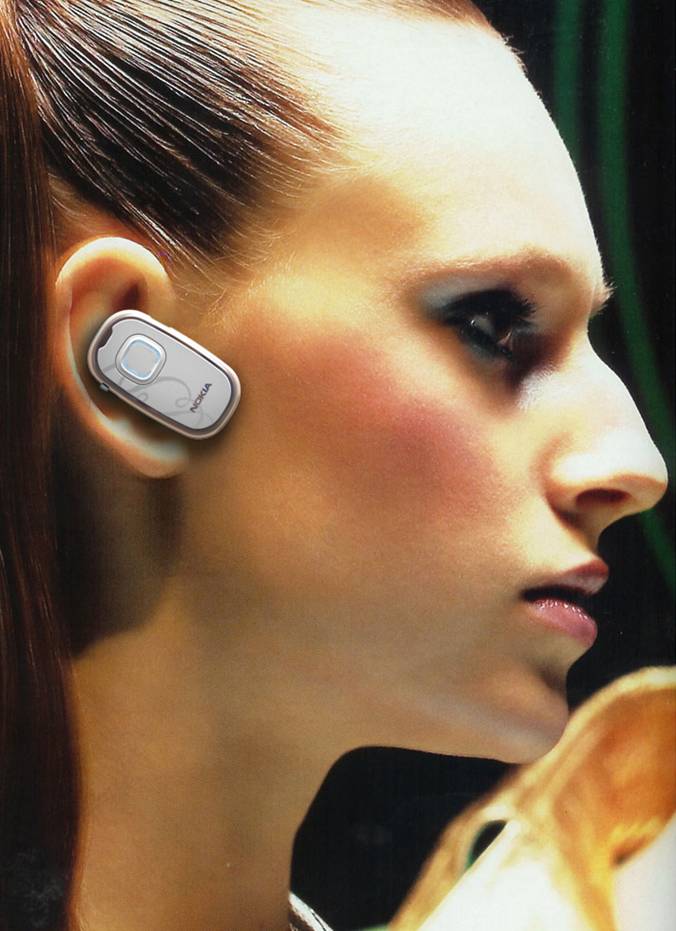 WIIMA
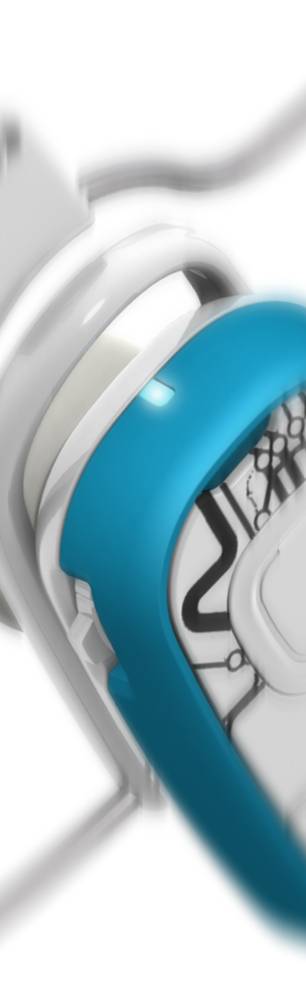 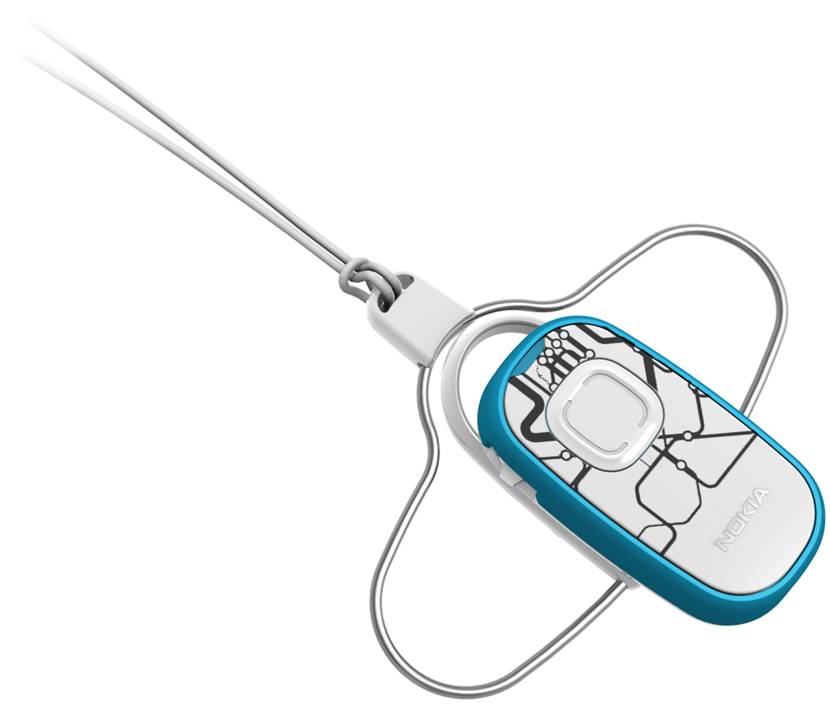 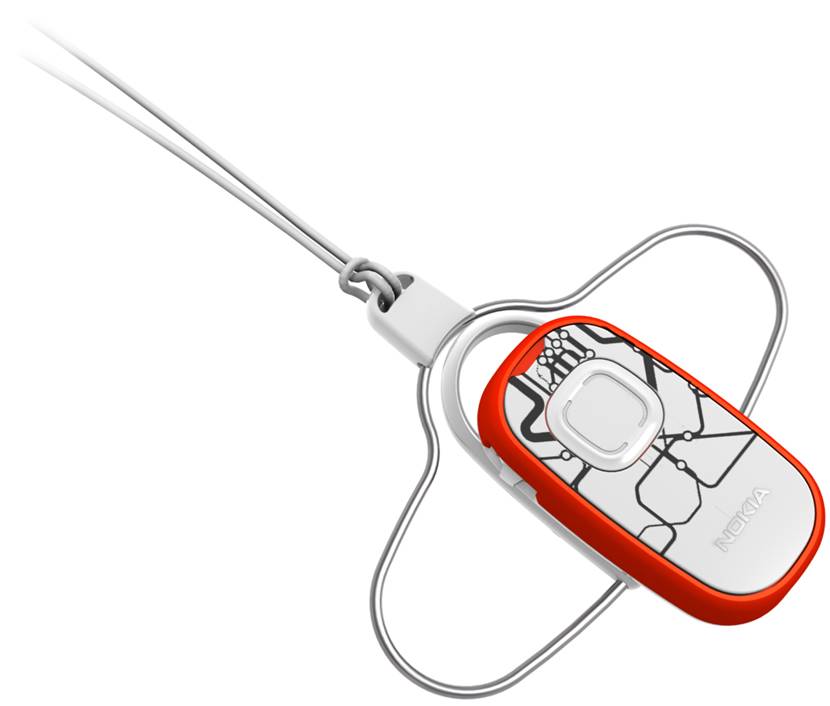 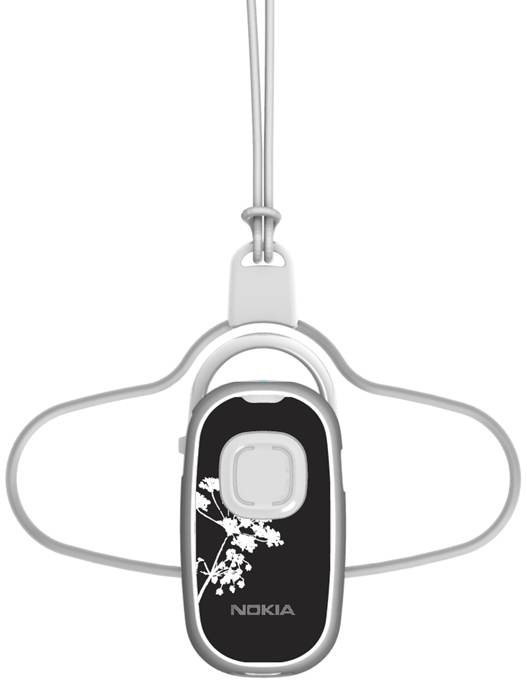 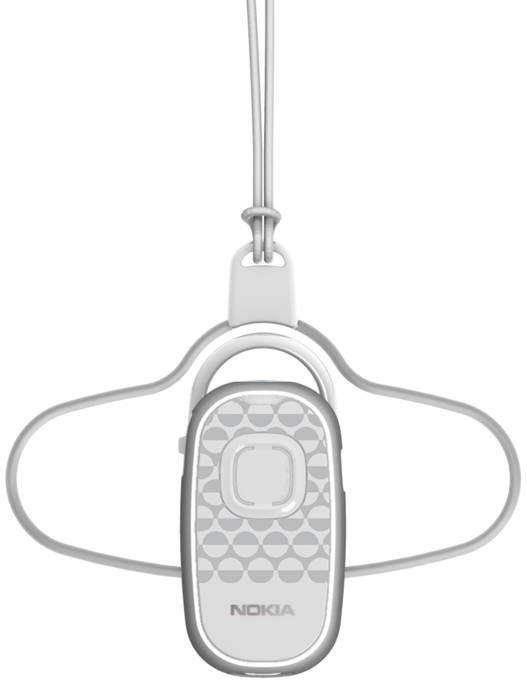 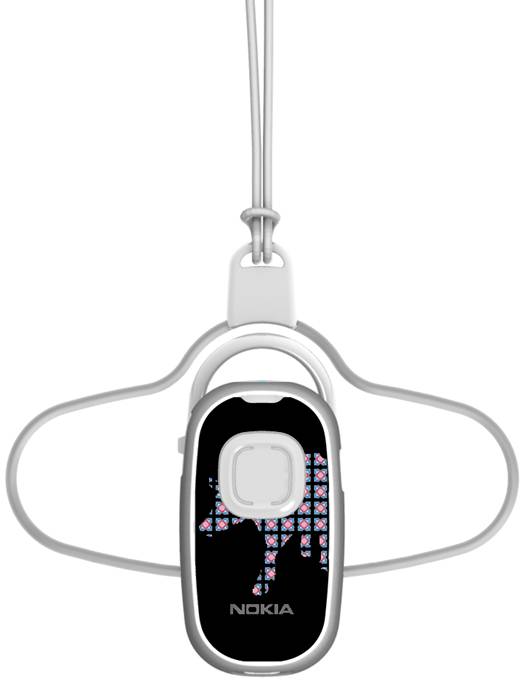 WIIMA
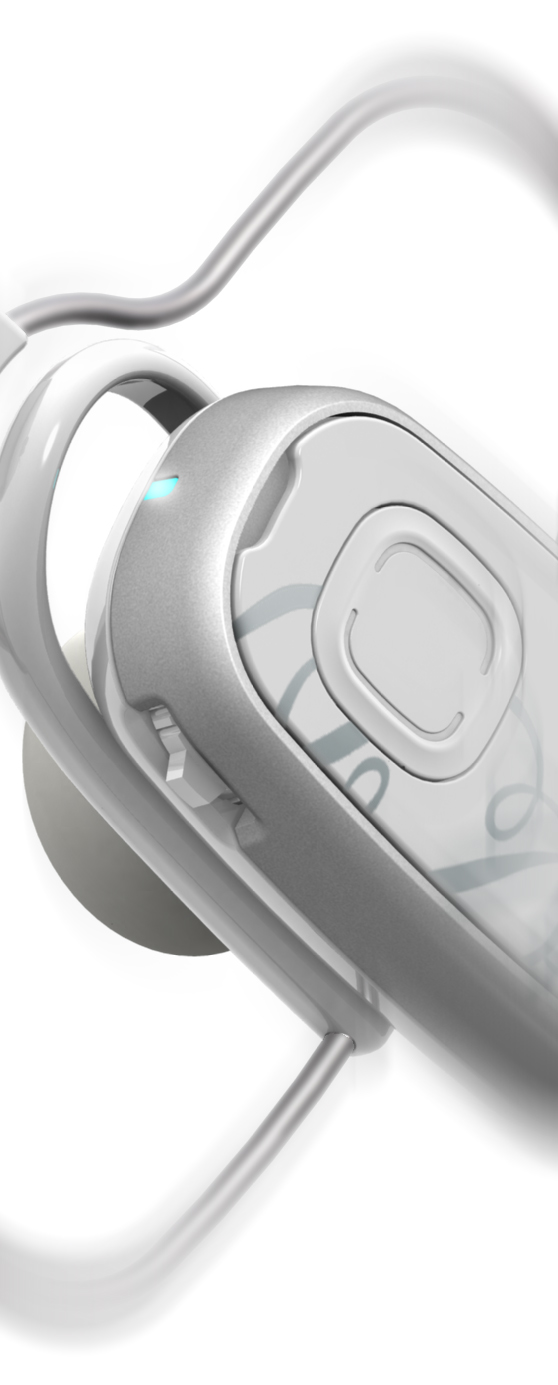 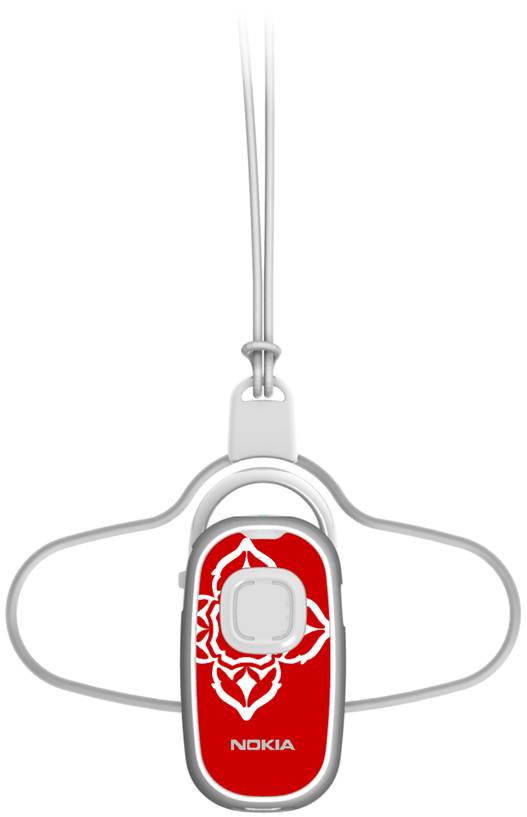 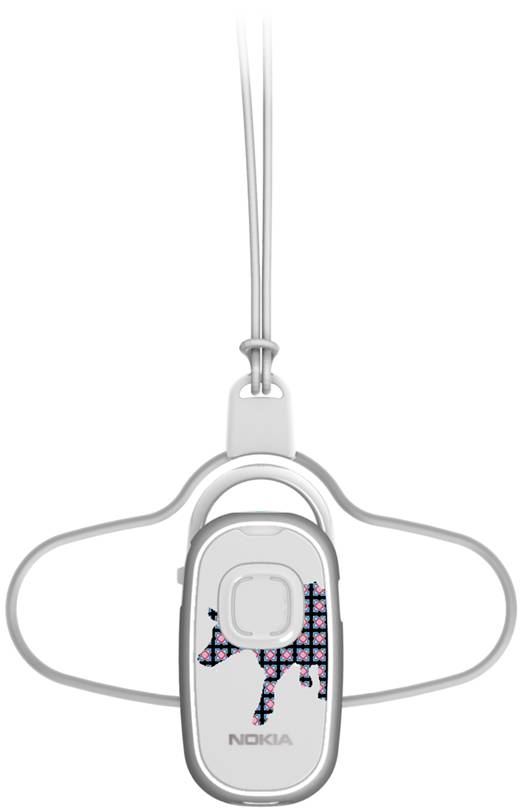 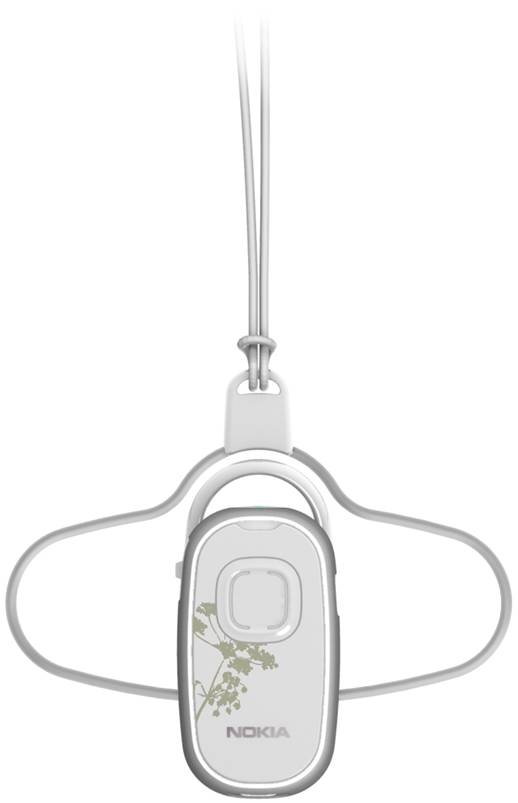 7
8
9
10
11
12
1
KUTTER
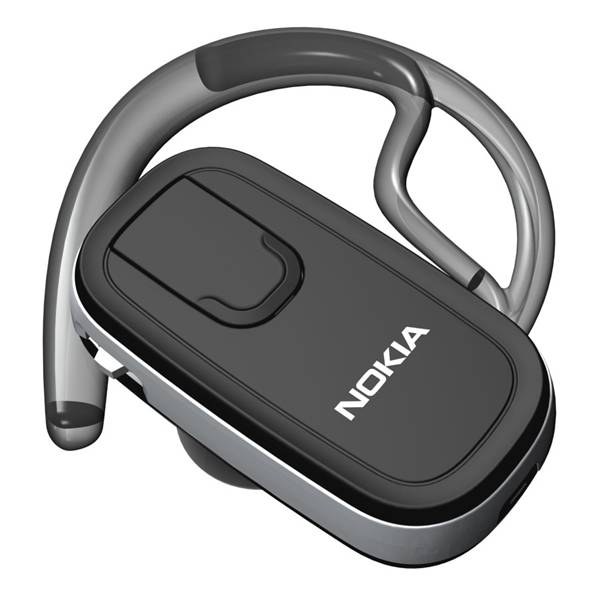 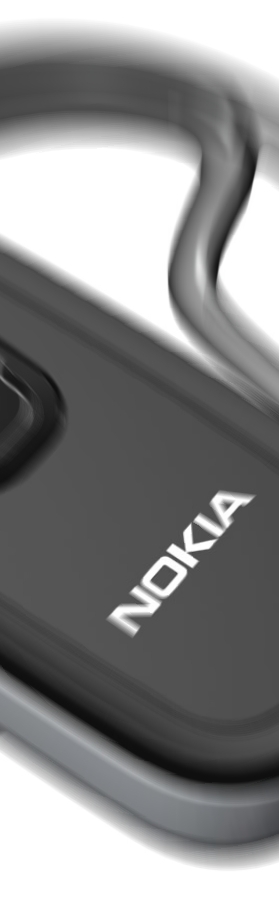 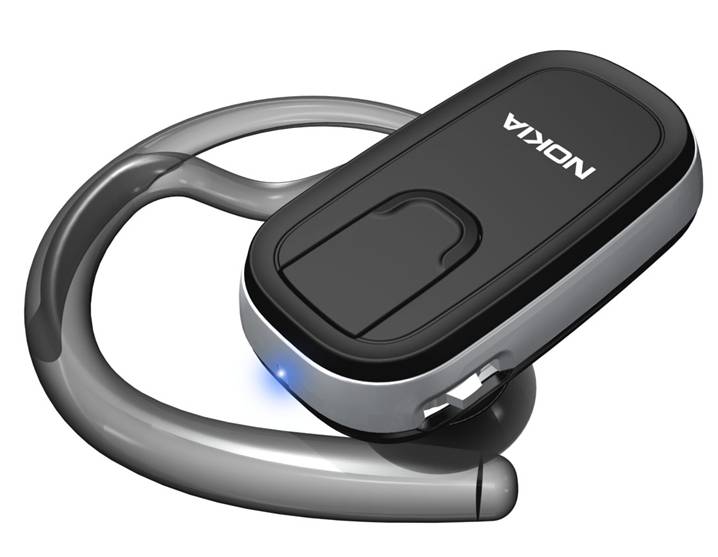 1
KUTTER
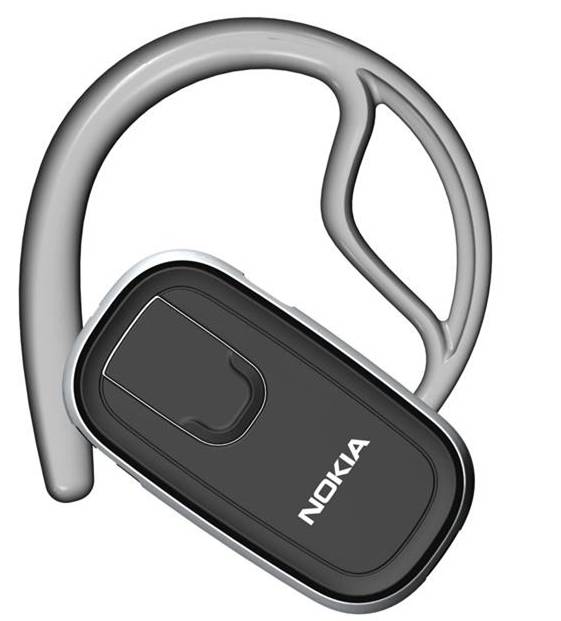 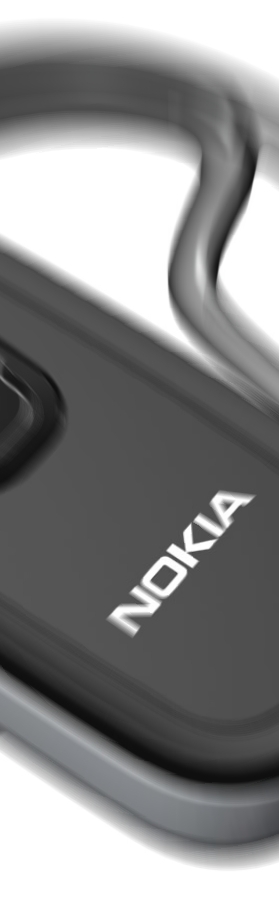 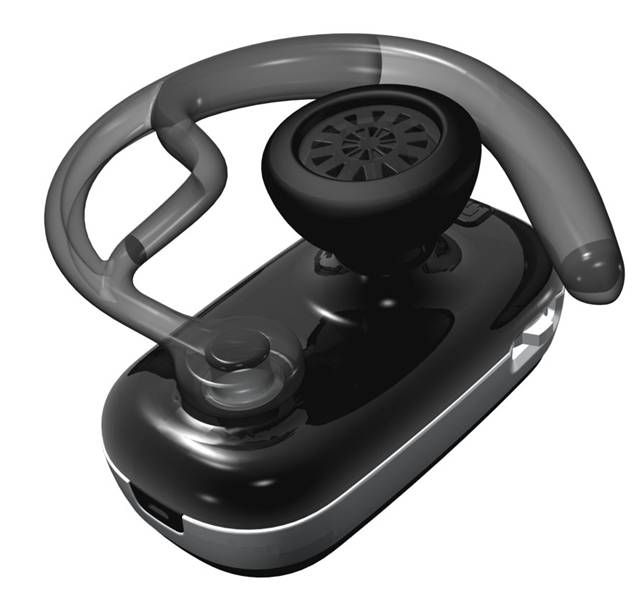 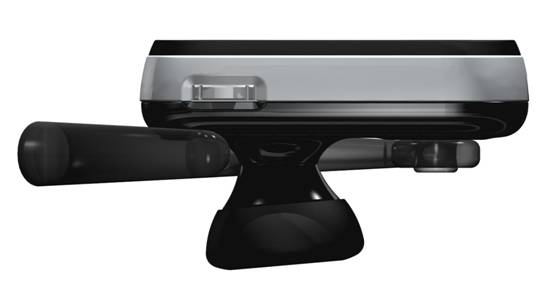 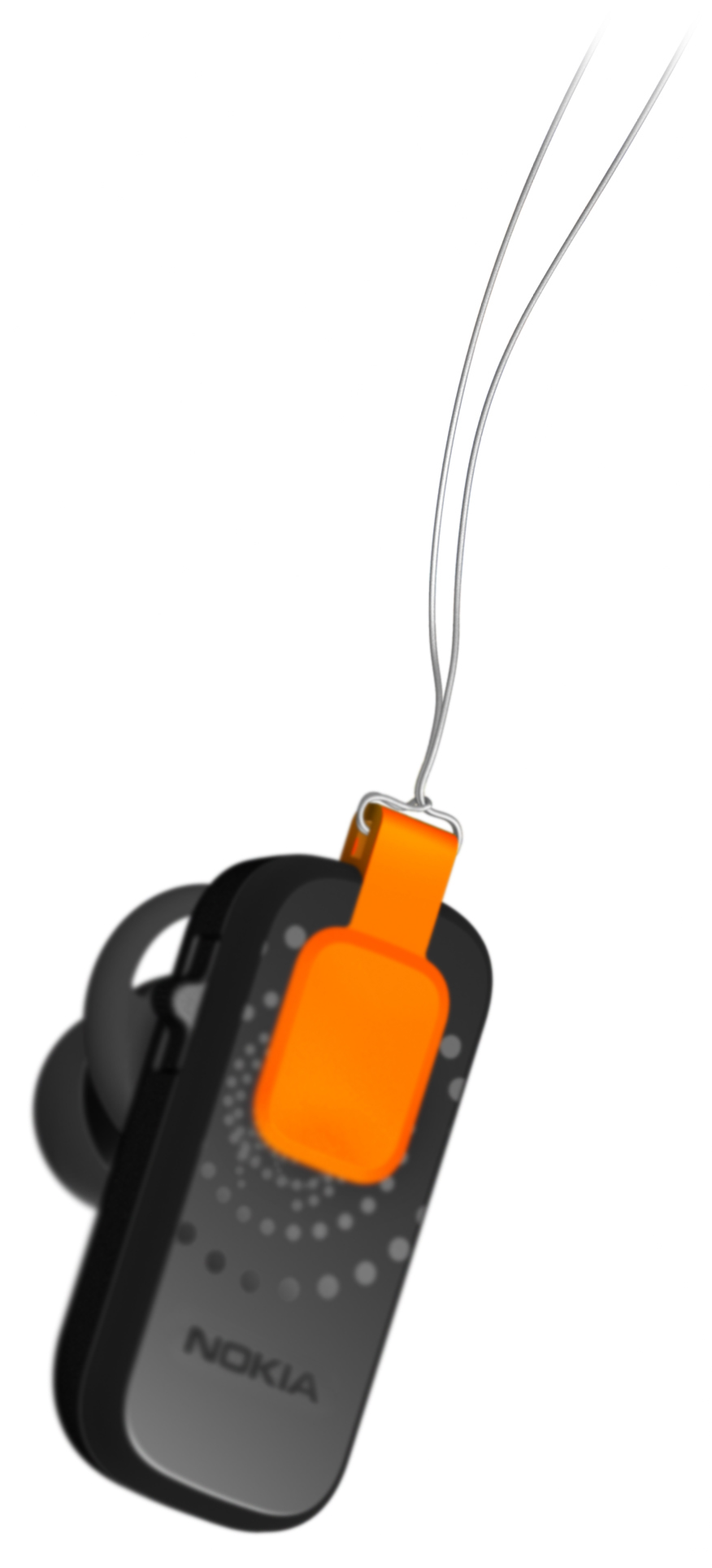 No Hook 2
1.
elastomer send/end
laser engraved graphics & logo (matte)
volume
lacquer coated a-cover, no paint
elastomer loop hook
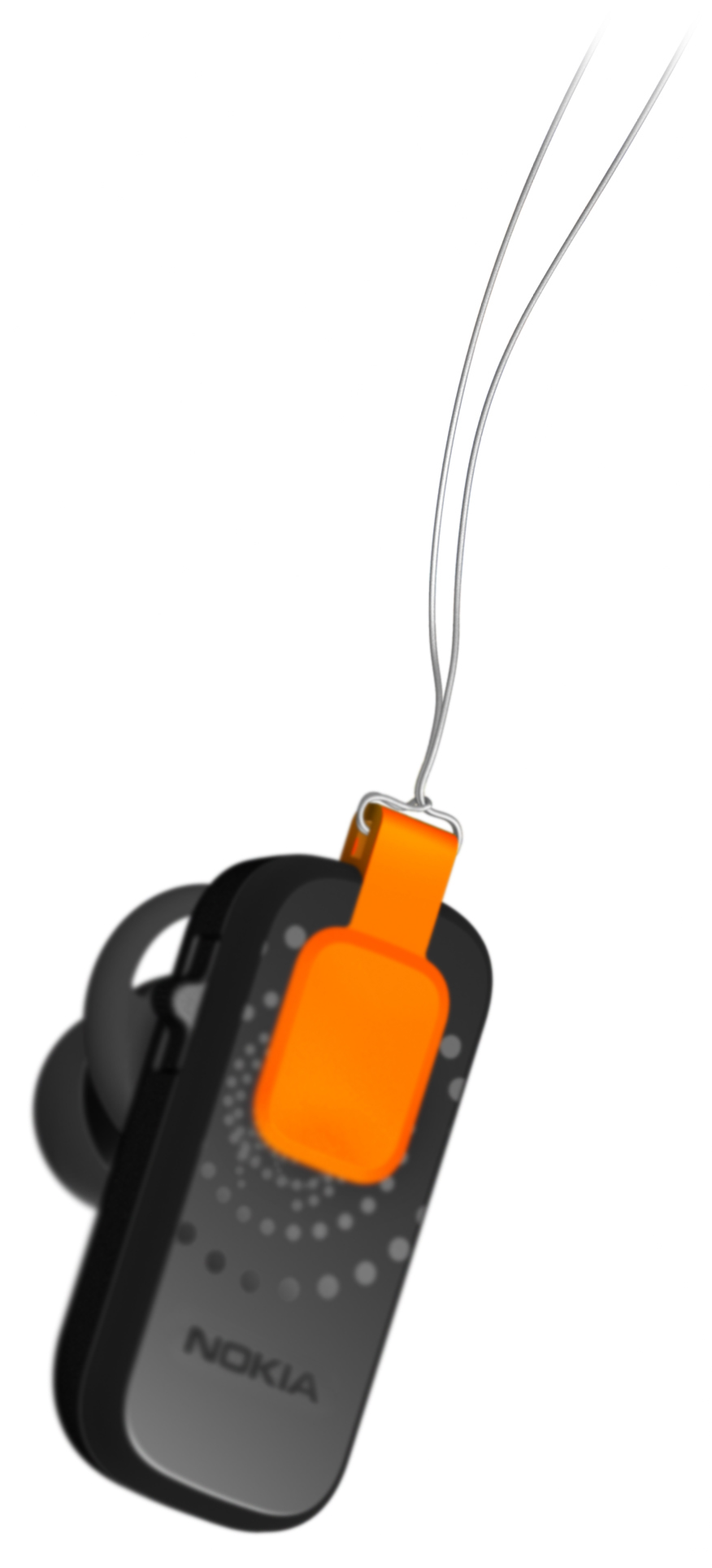 No Hook 2
power key
changeable ear rubber, three size variants
microphone
dc jack
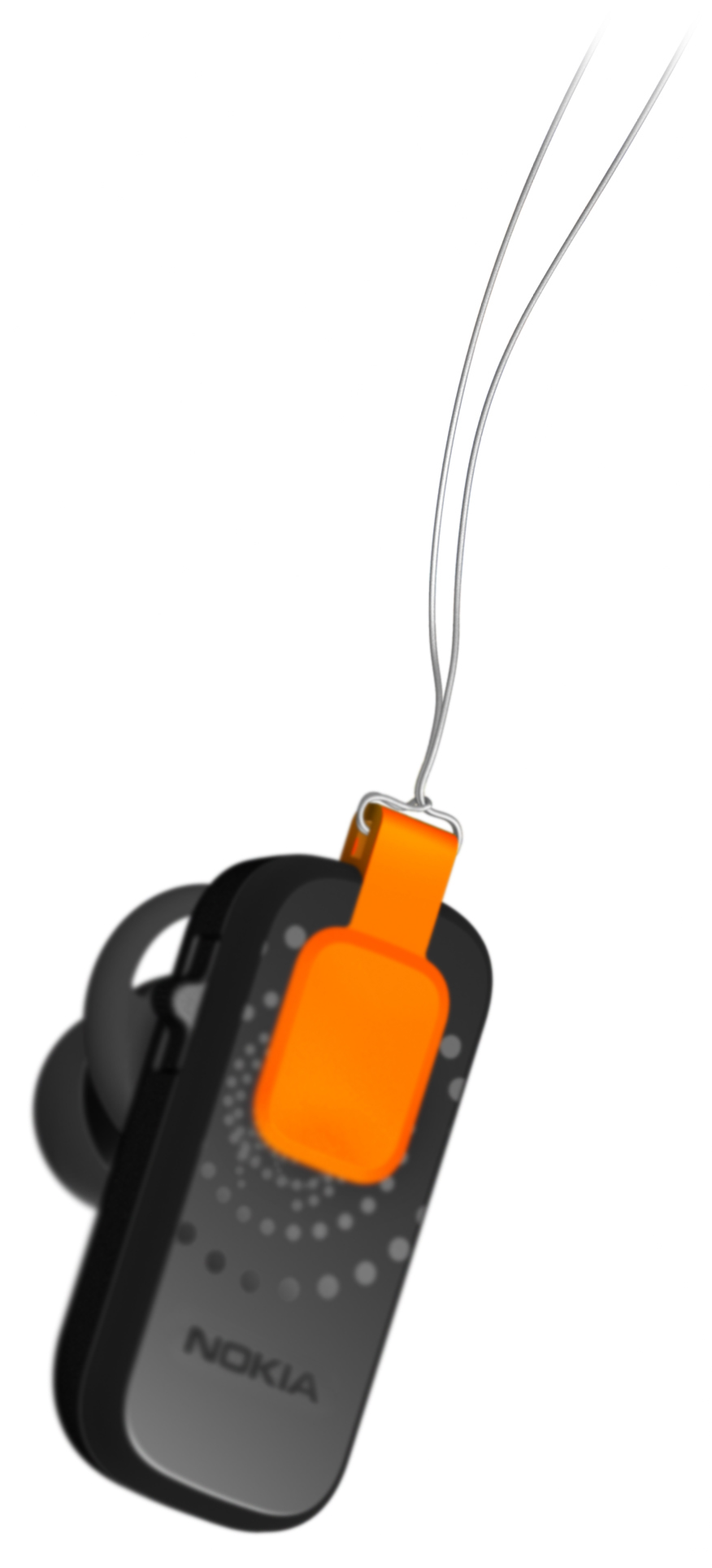 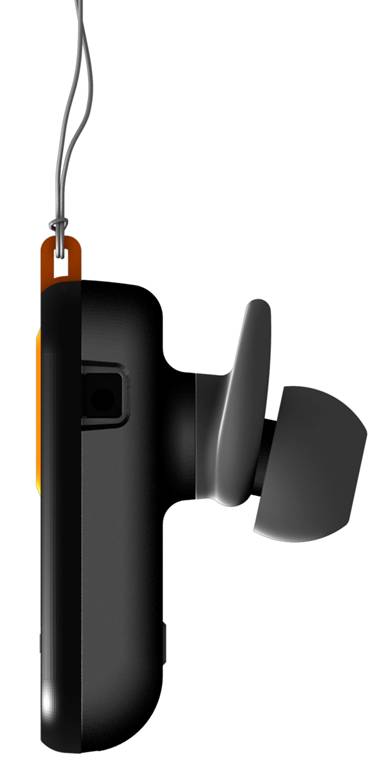 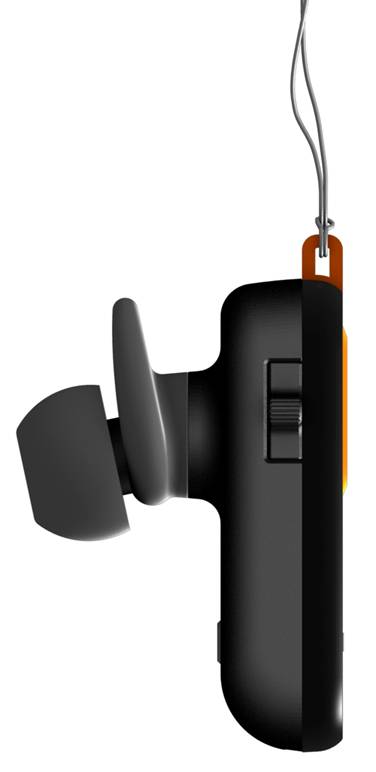 No Hook 2
Ronald
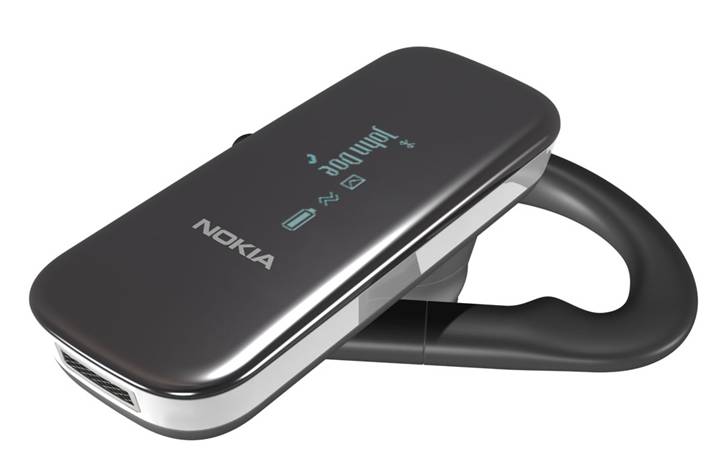 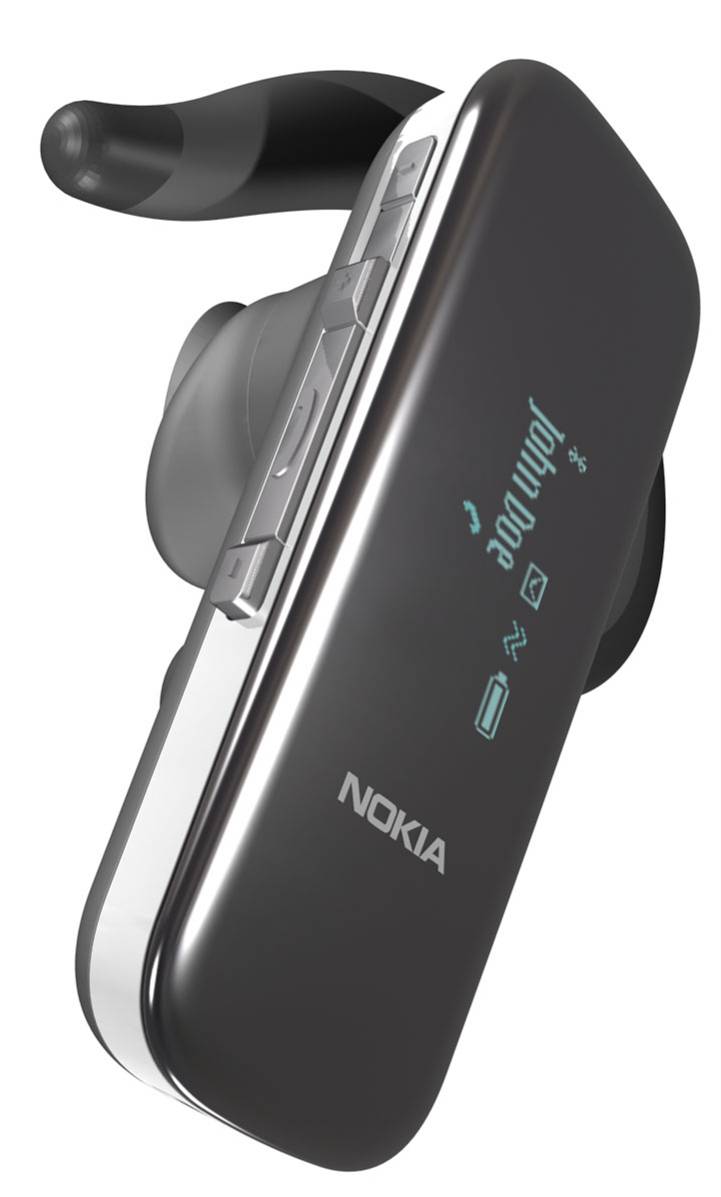 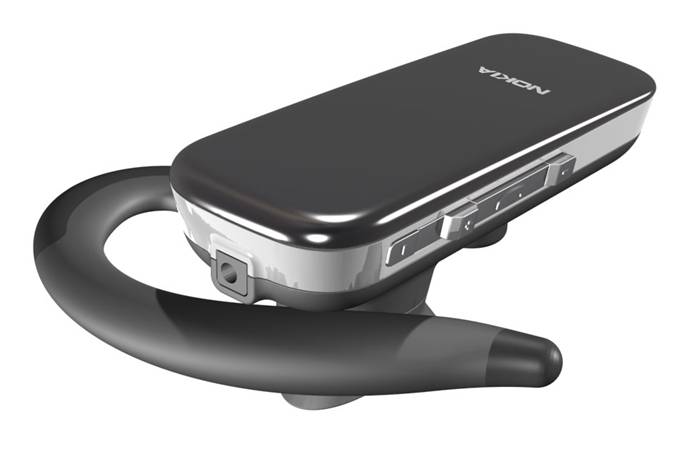 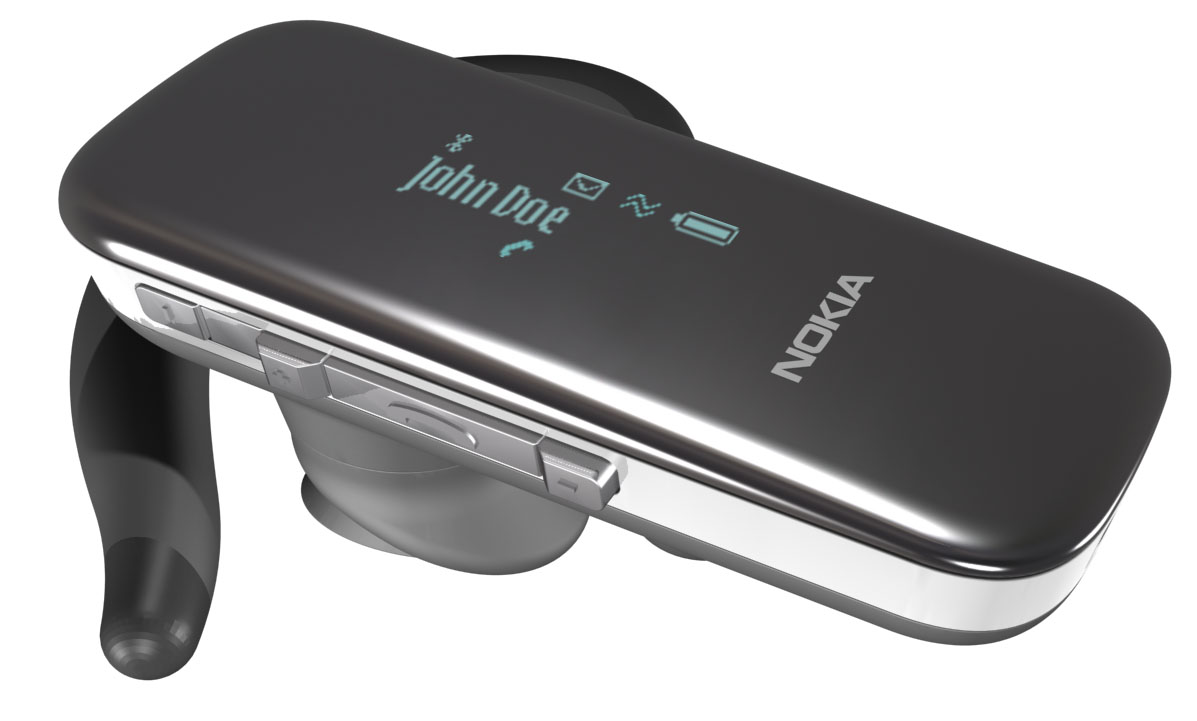 Ronald
DRAFT HOLDER CONCEPT
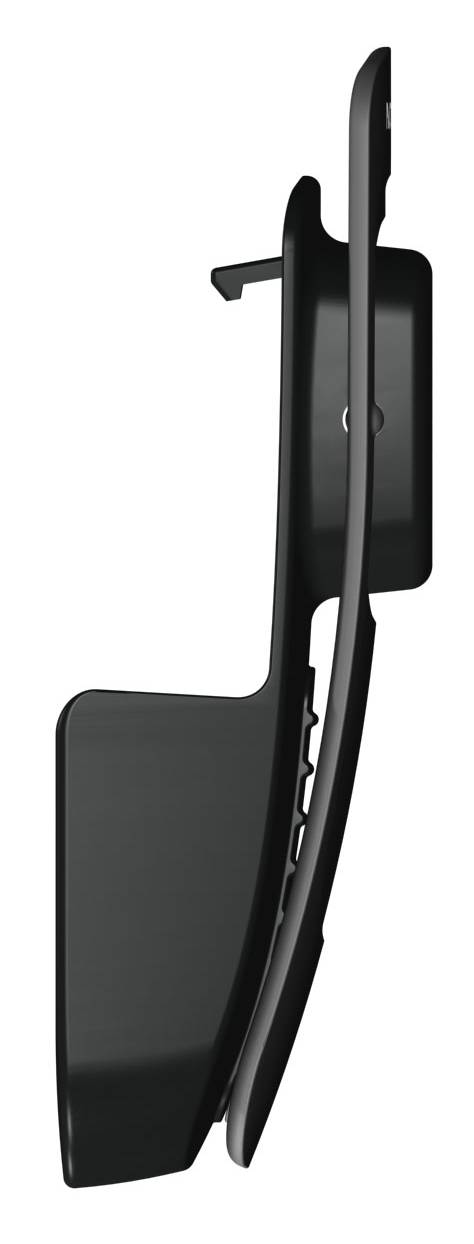 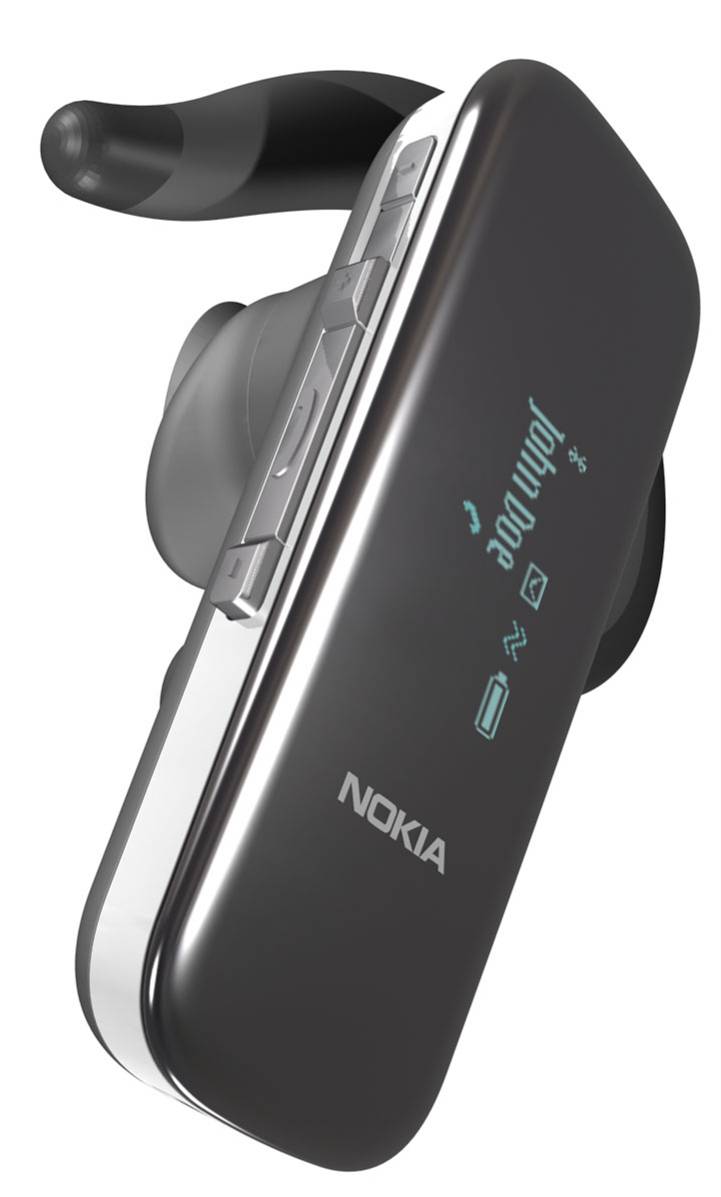 clip
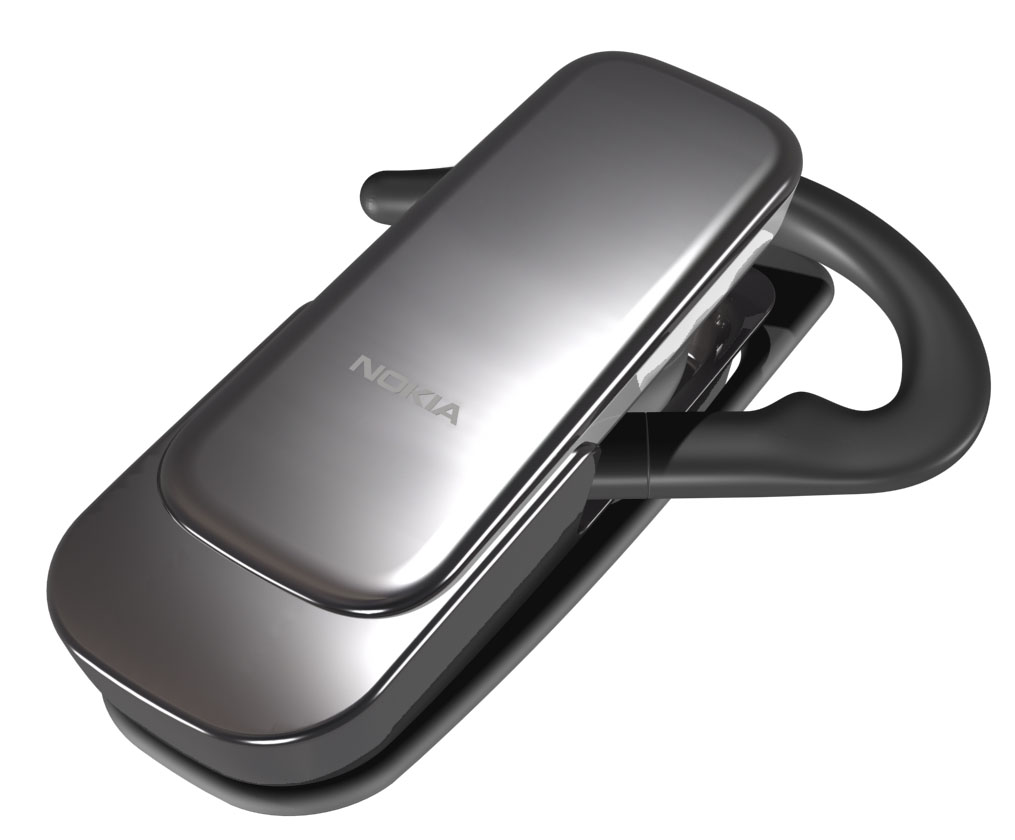 release direction
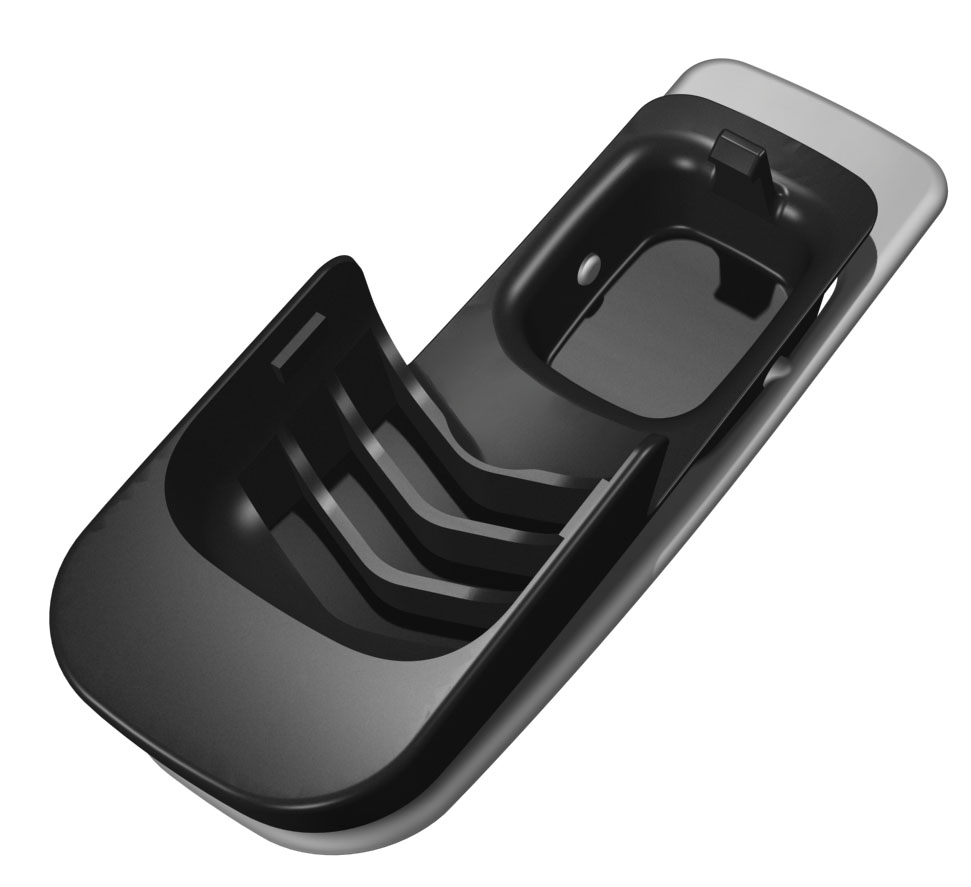 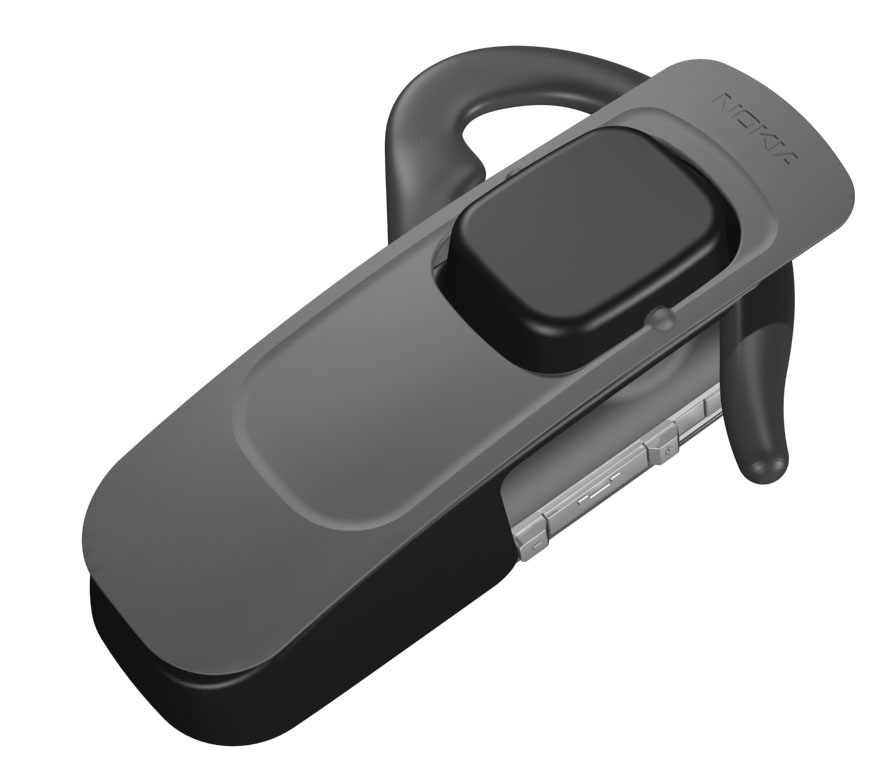 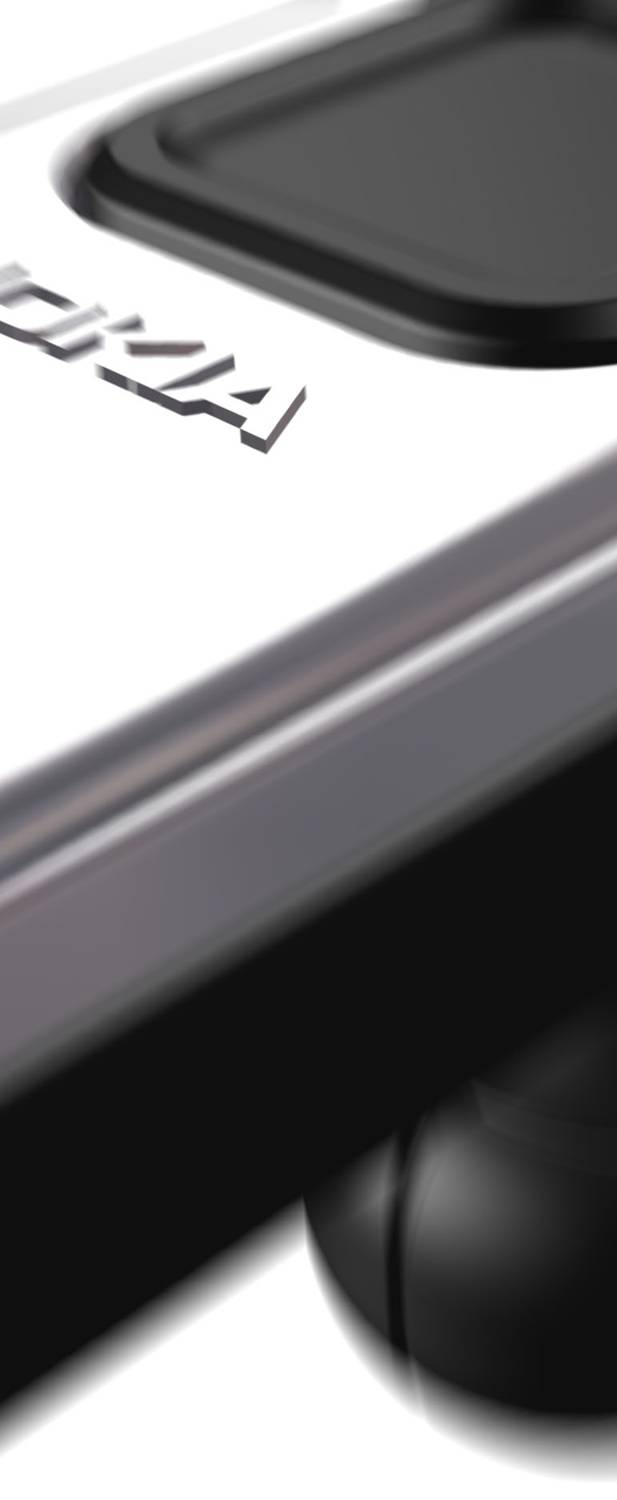 Value. Powder Box.
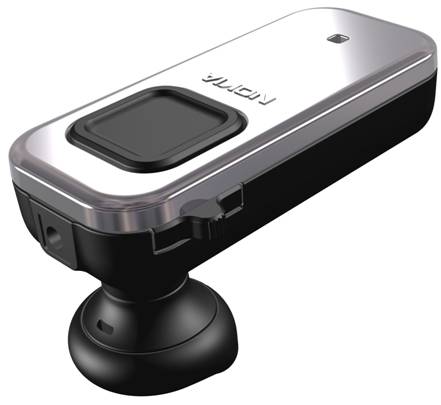 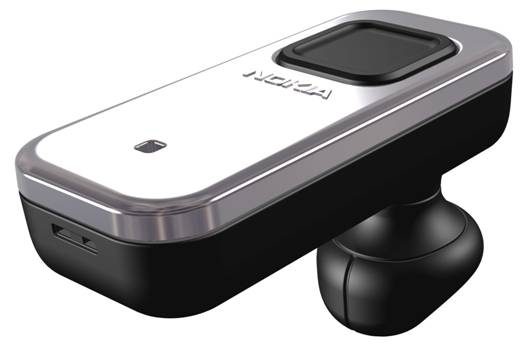 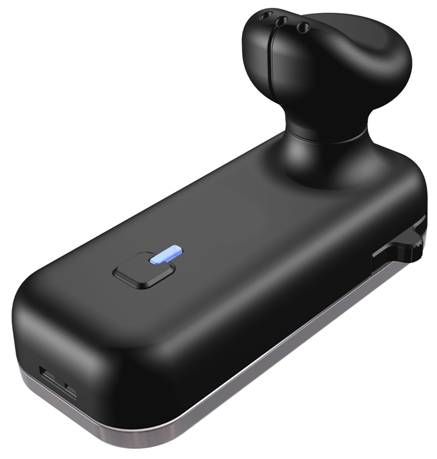 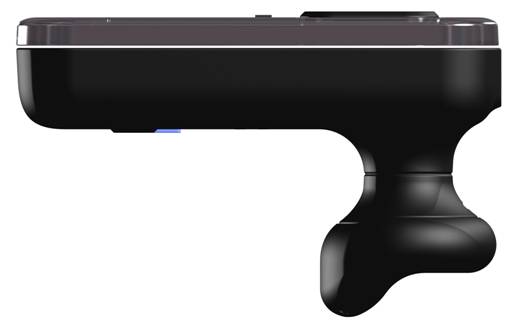 CMG 671 satin
power
dc
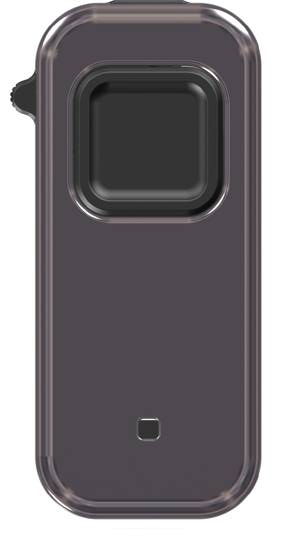 send/end
LED
volume
chromed plastic or silver painted
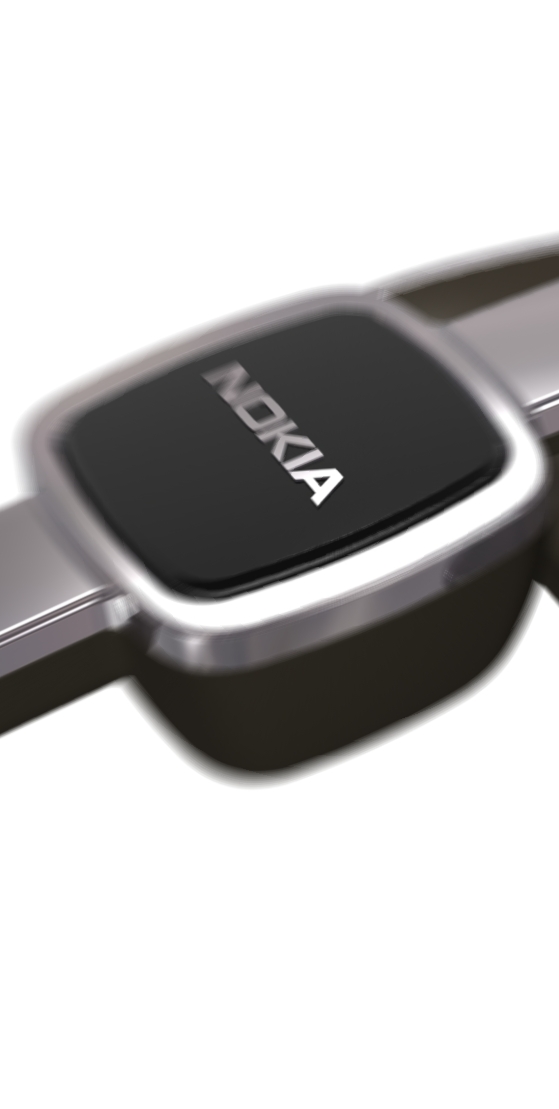 Style. Cuff Link.
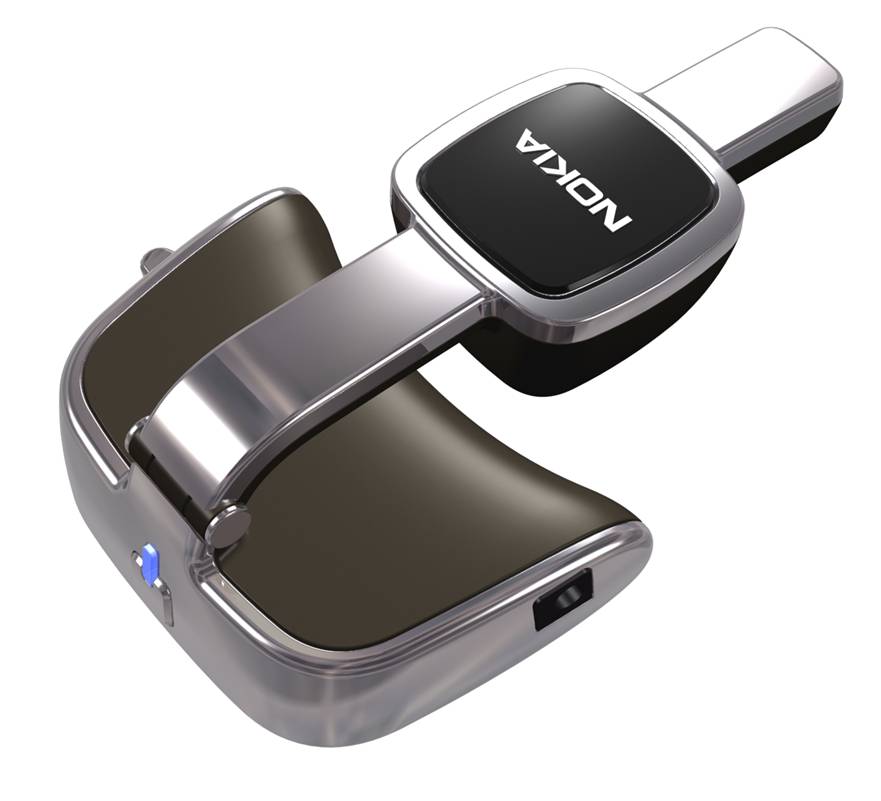 send / end
bendable boom
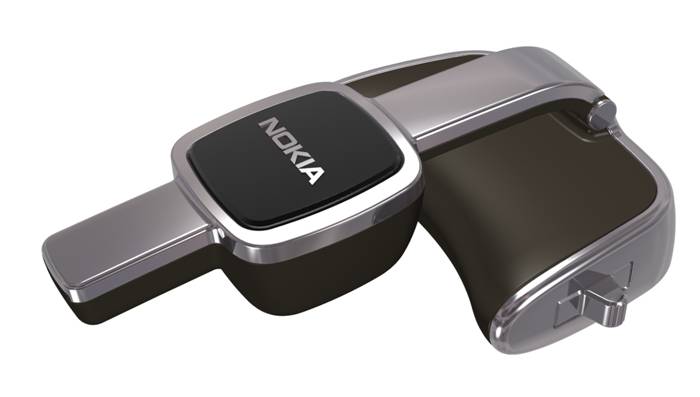 power
volume
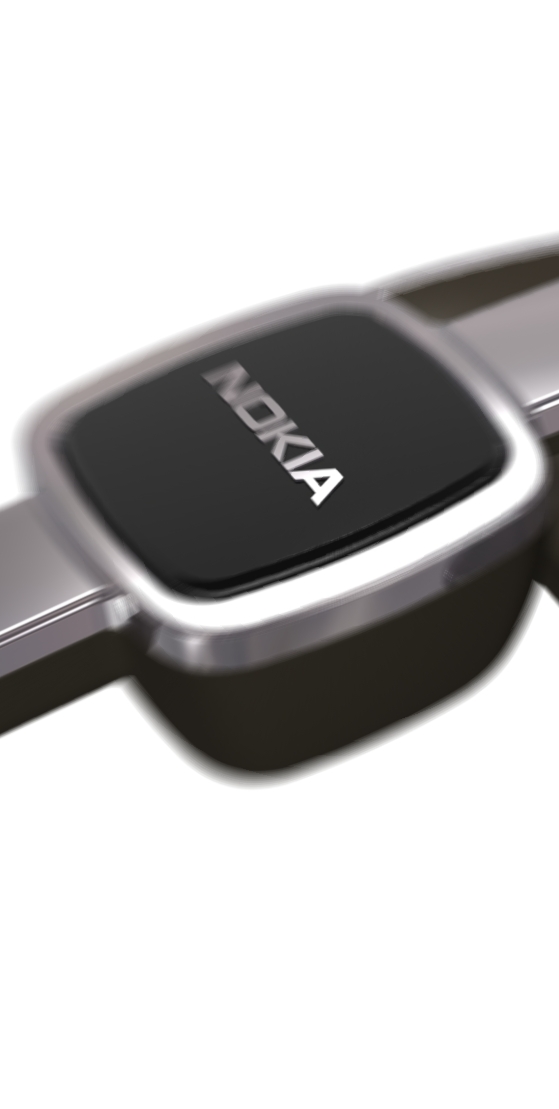 Style. Cuff Link.
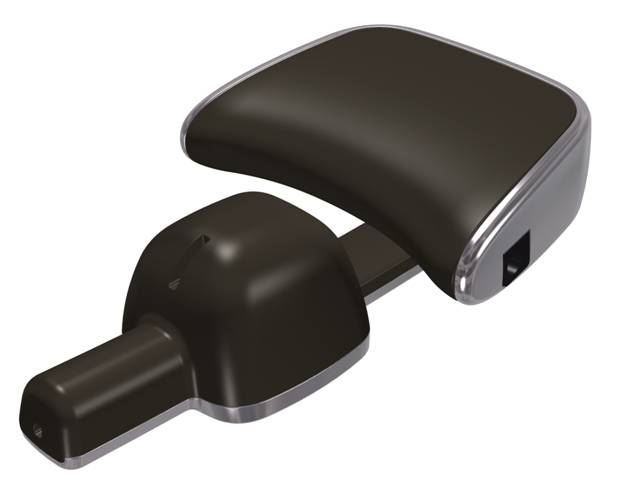 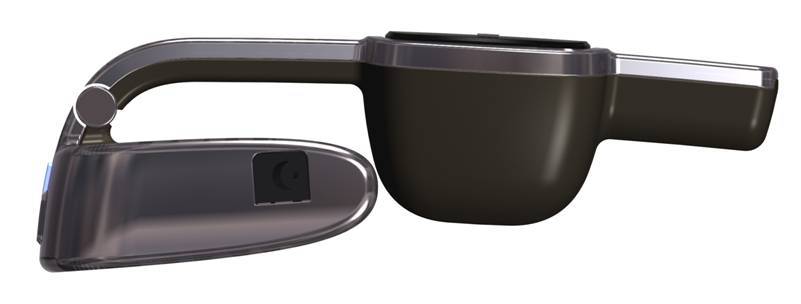 CMG 730 satin
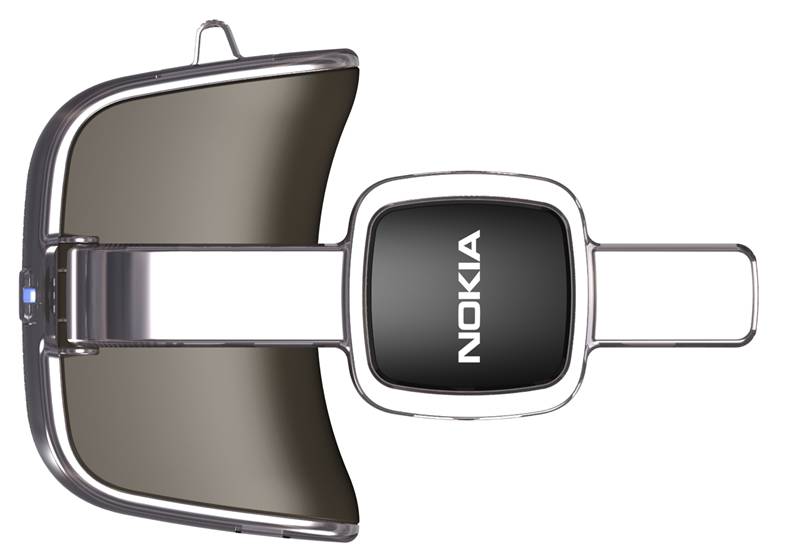 Chrome
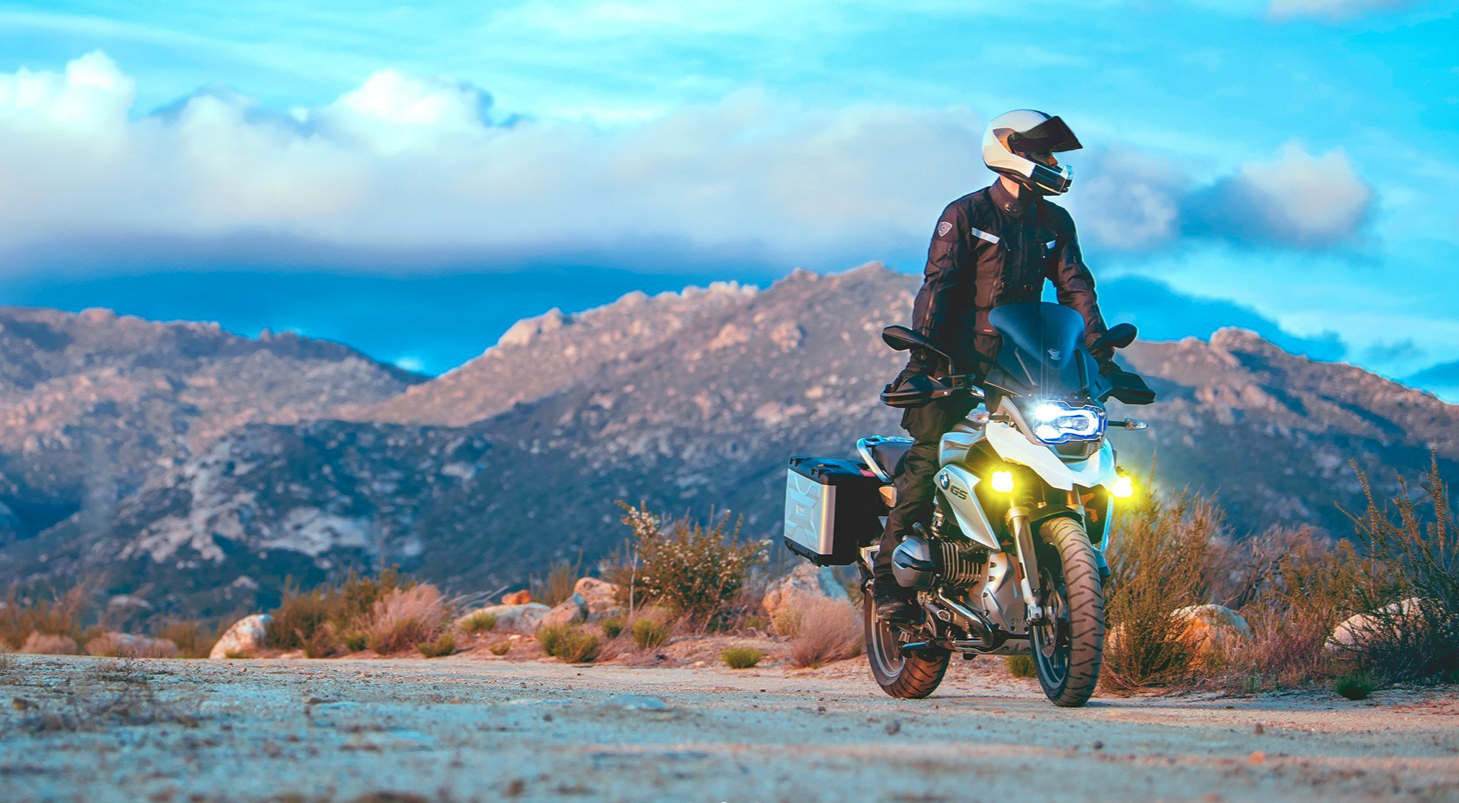 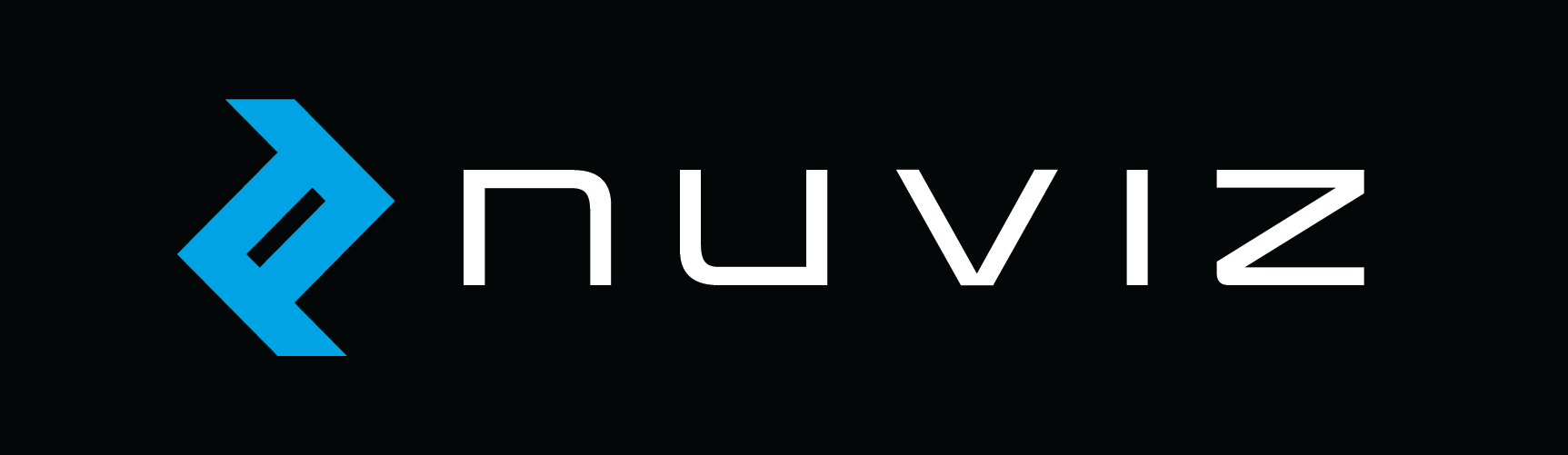 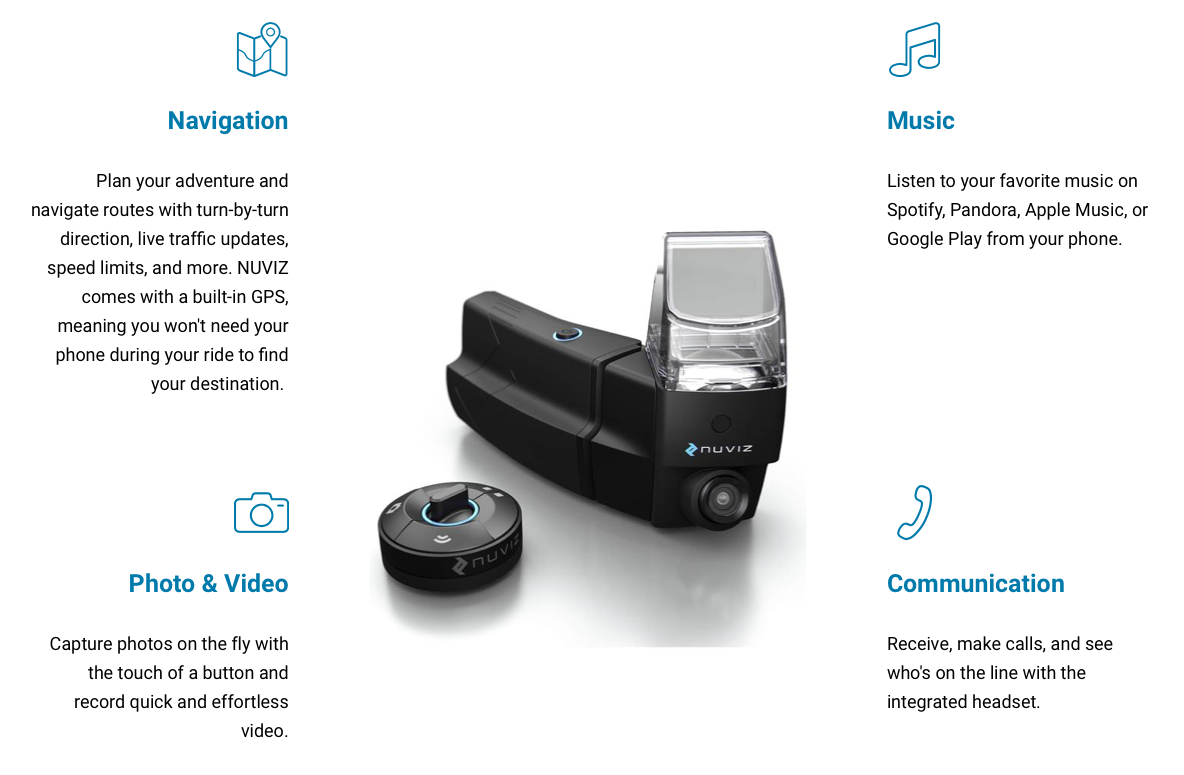 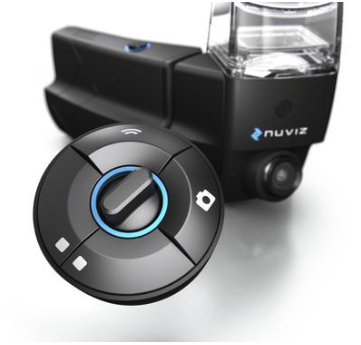 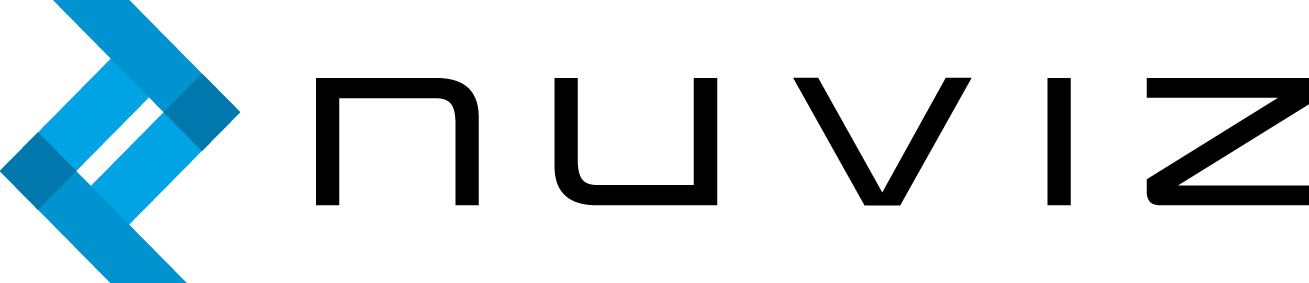 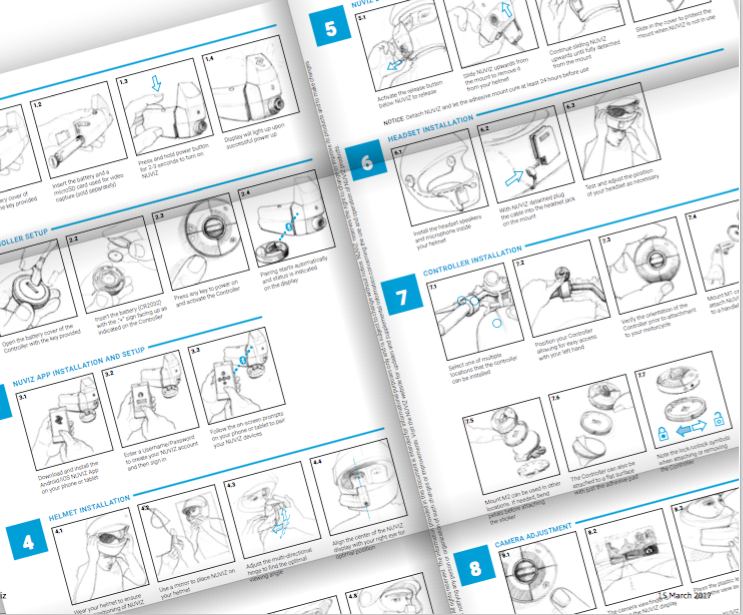 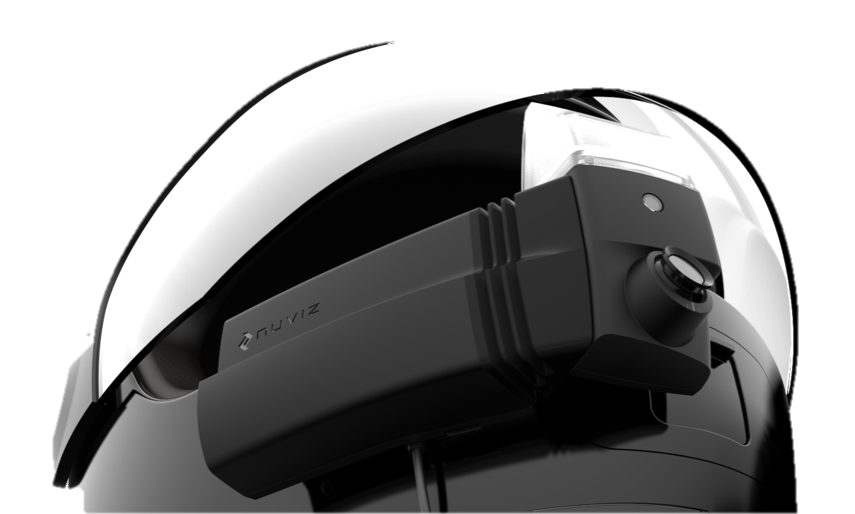 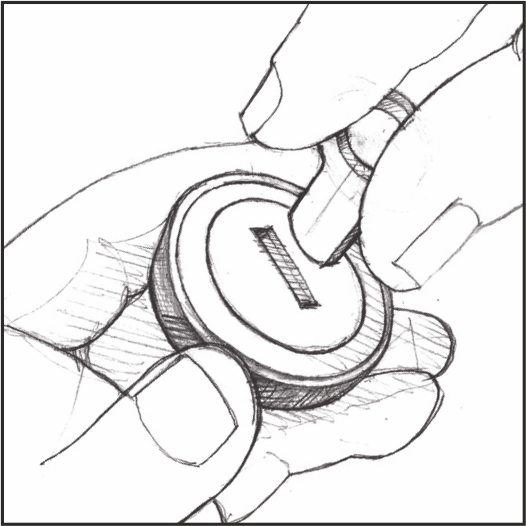 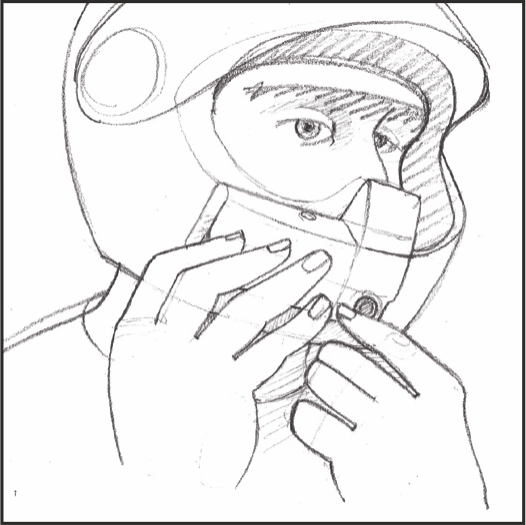 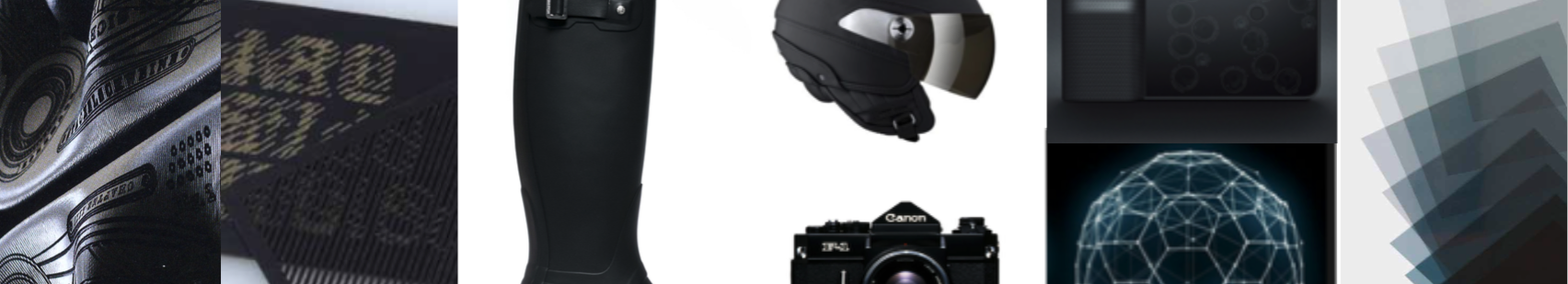 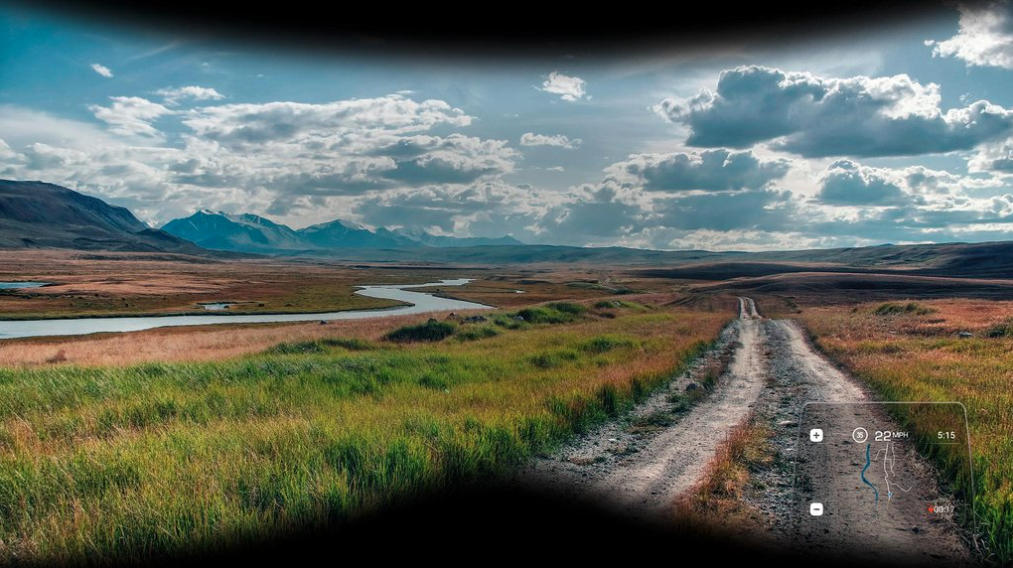 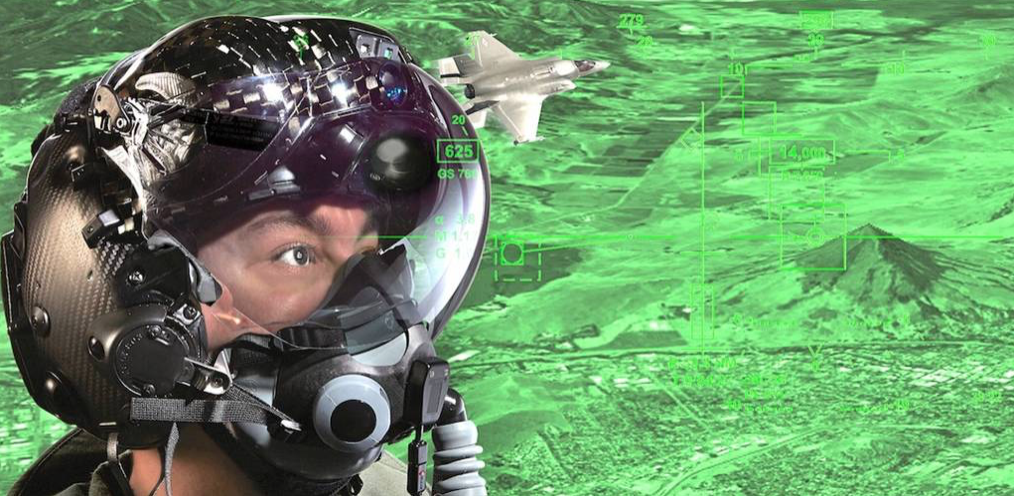 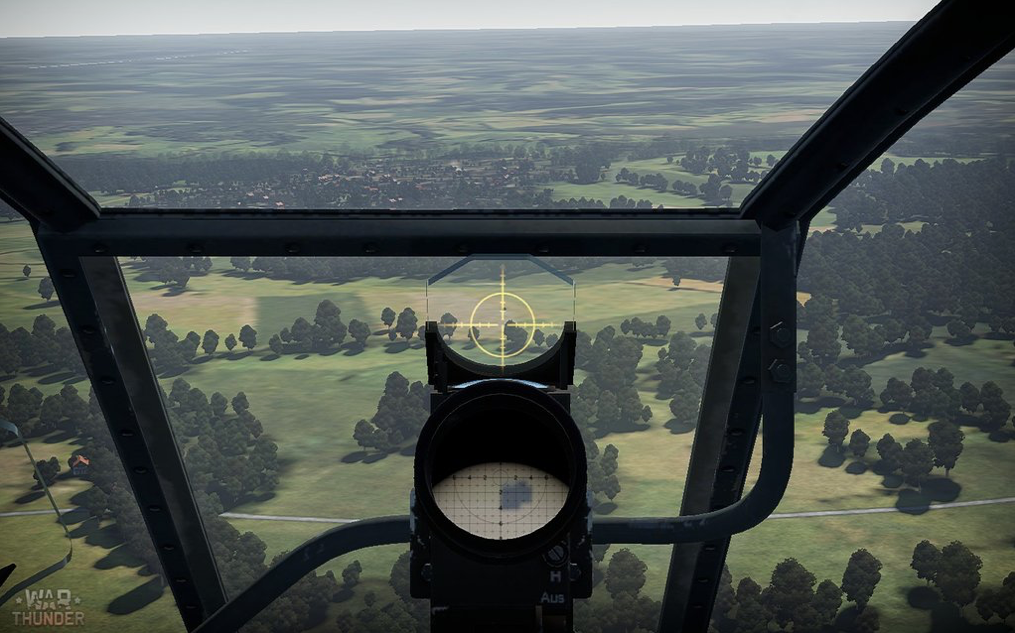 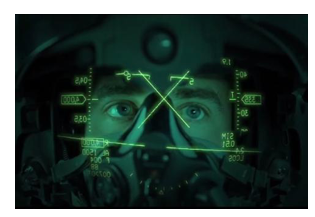 Our Technology Goes Beyond Motorcycling
Power Sport Segments
Future Verticals
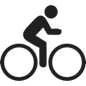 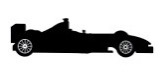 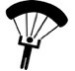 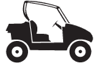 4-wheel racing
UTV
Cycling
ActionSports
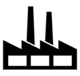 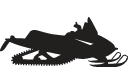 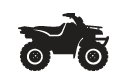 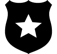 ATV
Snowmobile
Law Enforcement
IndustrialApplications
44
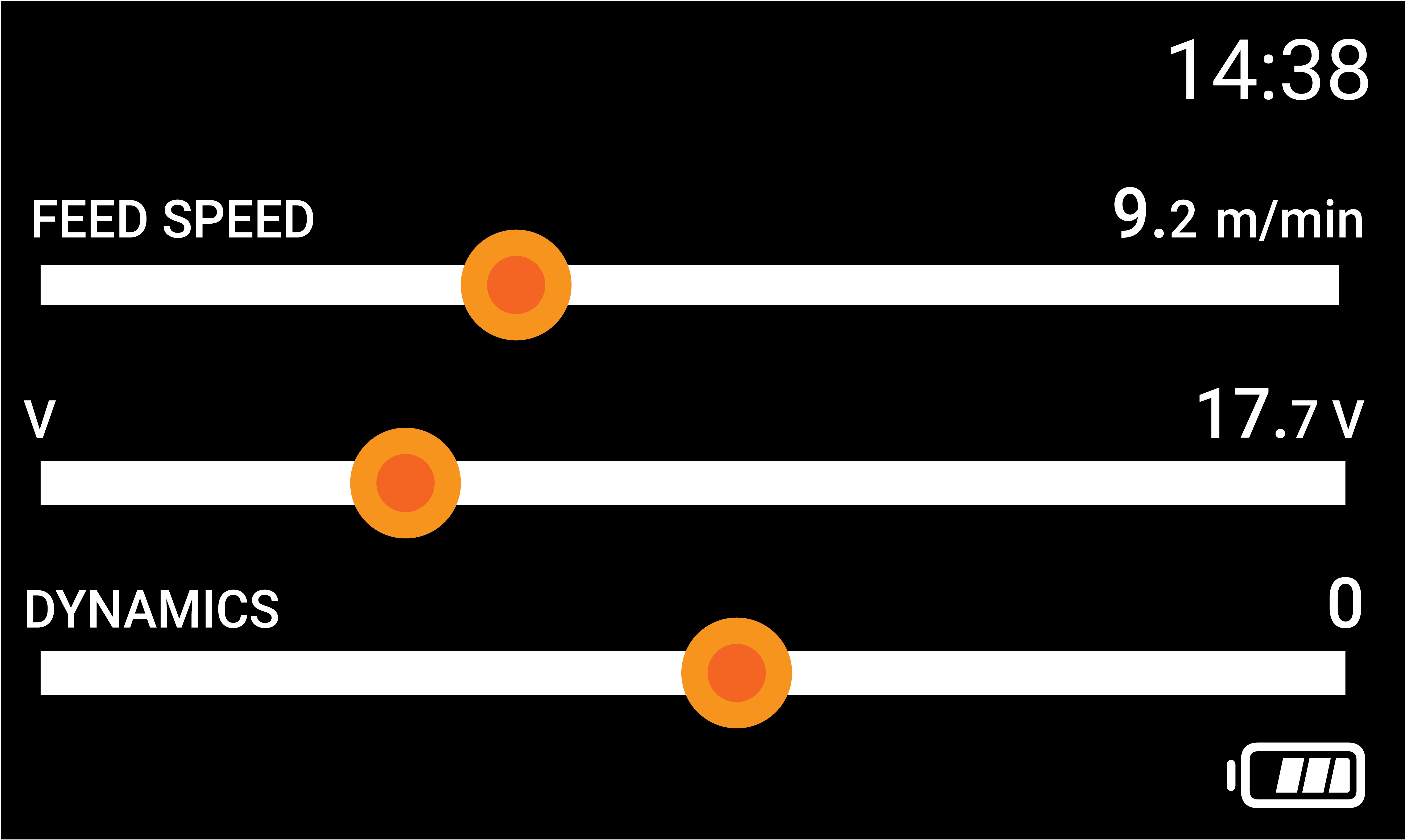 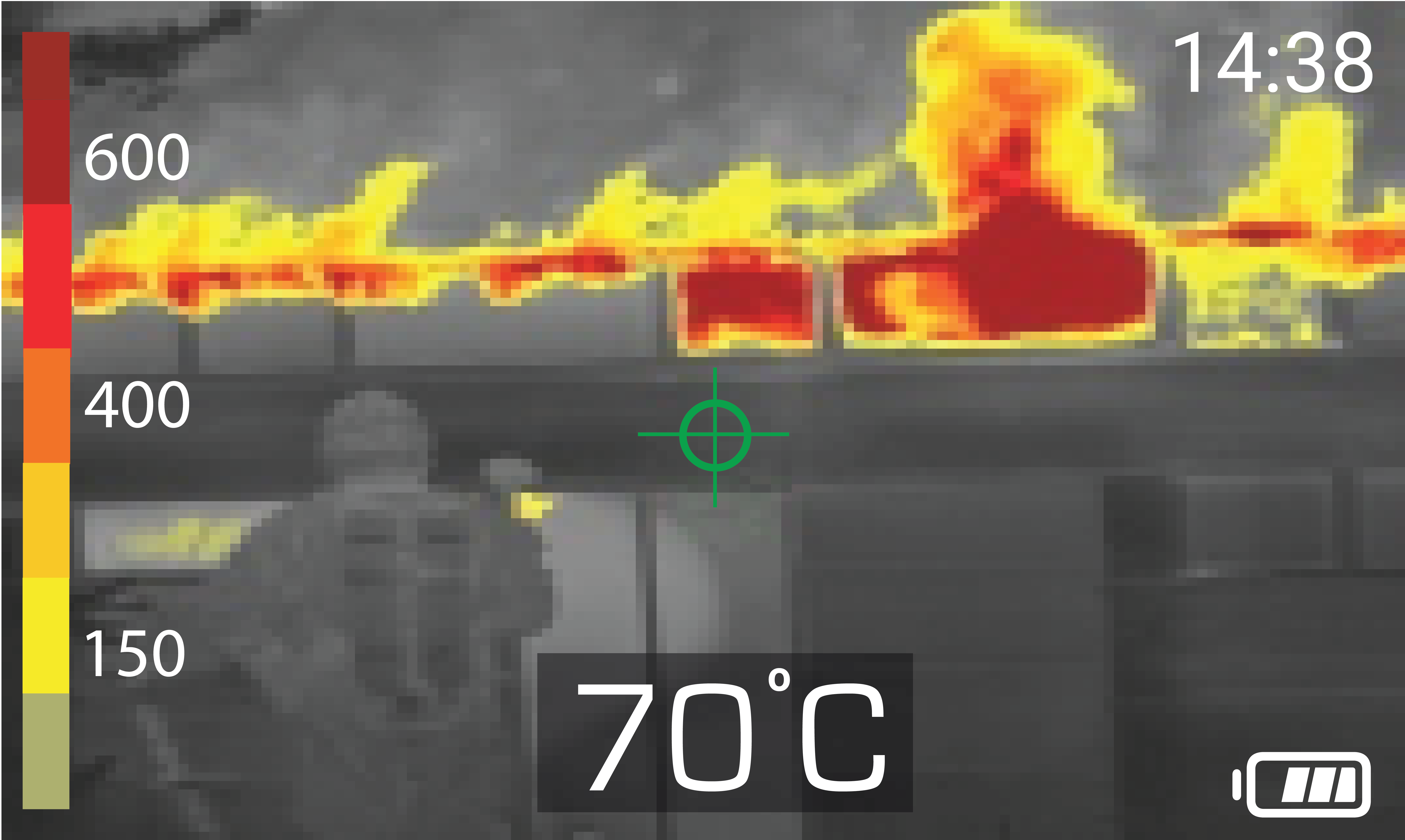 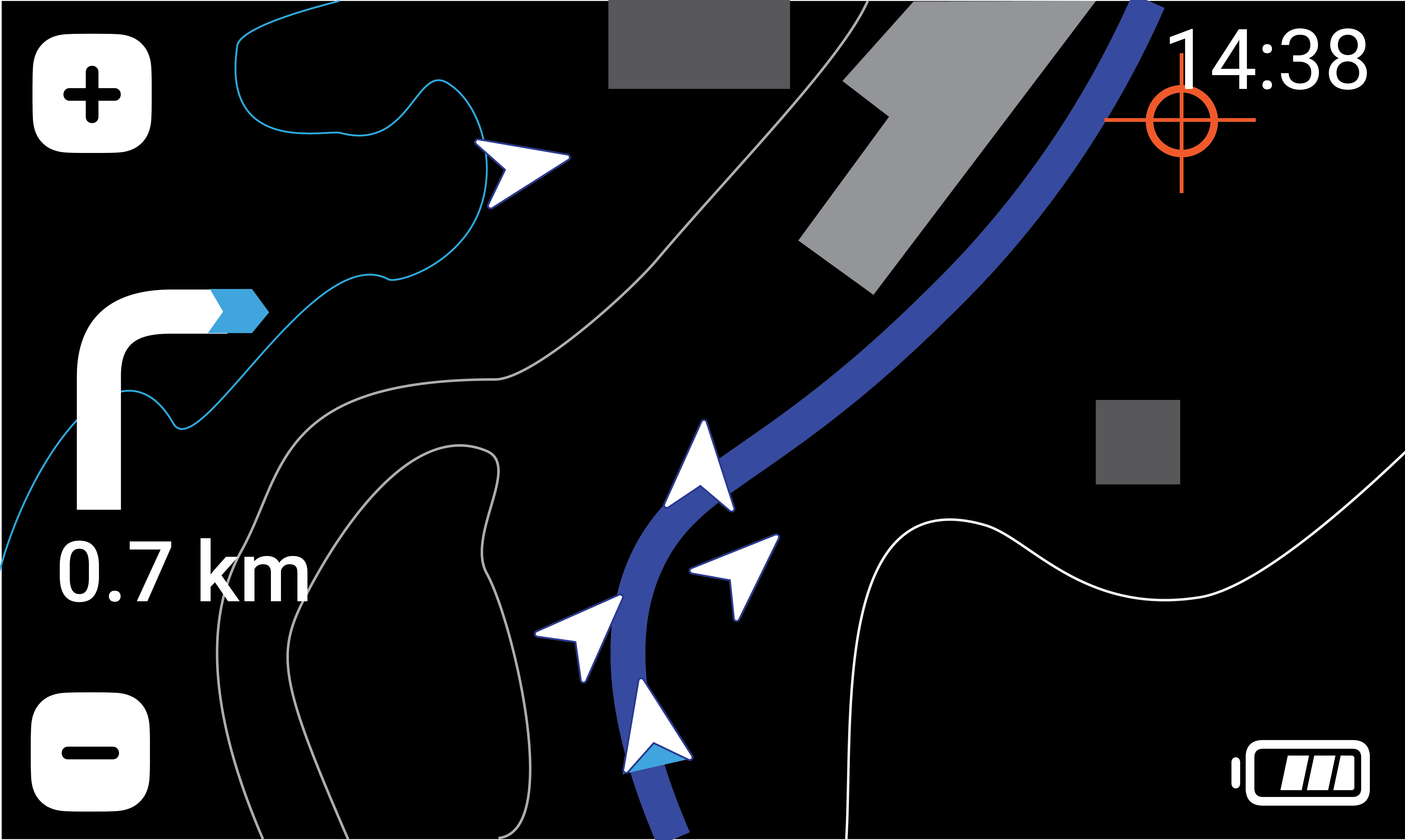 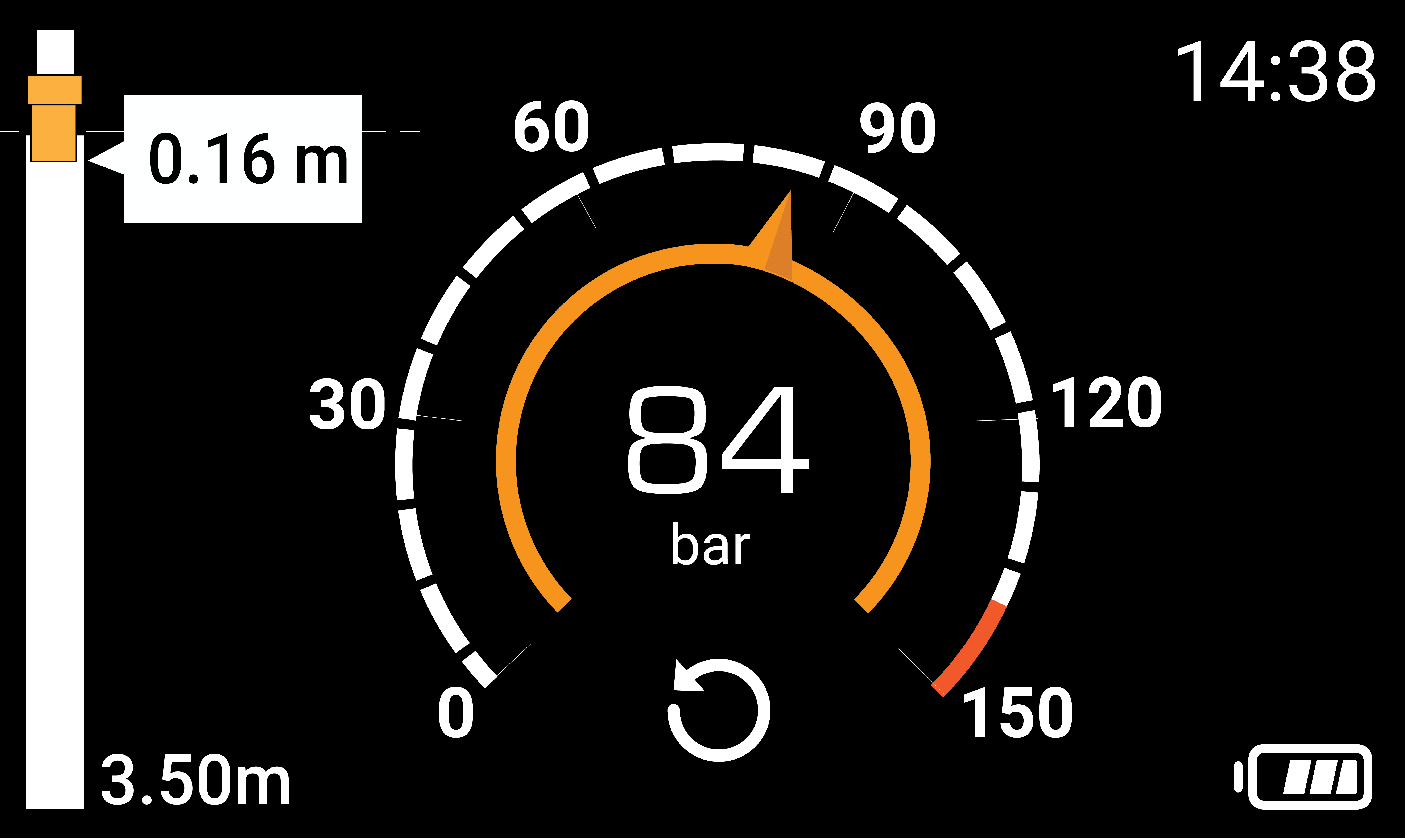 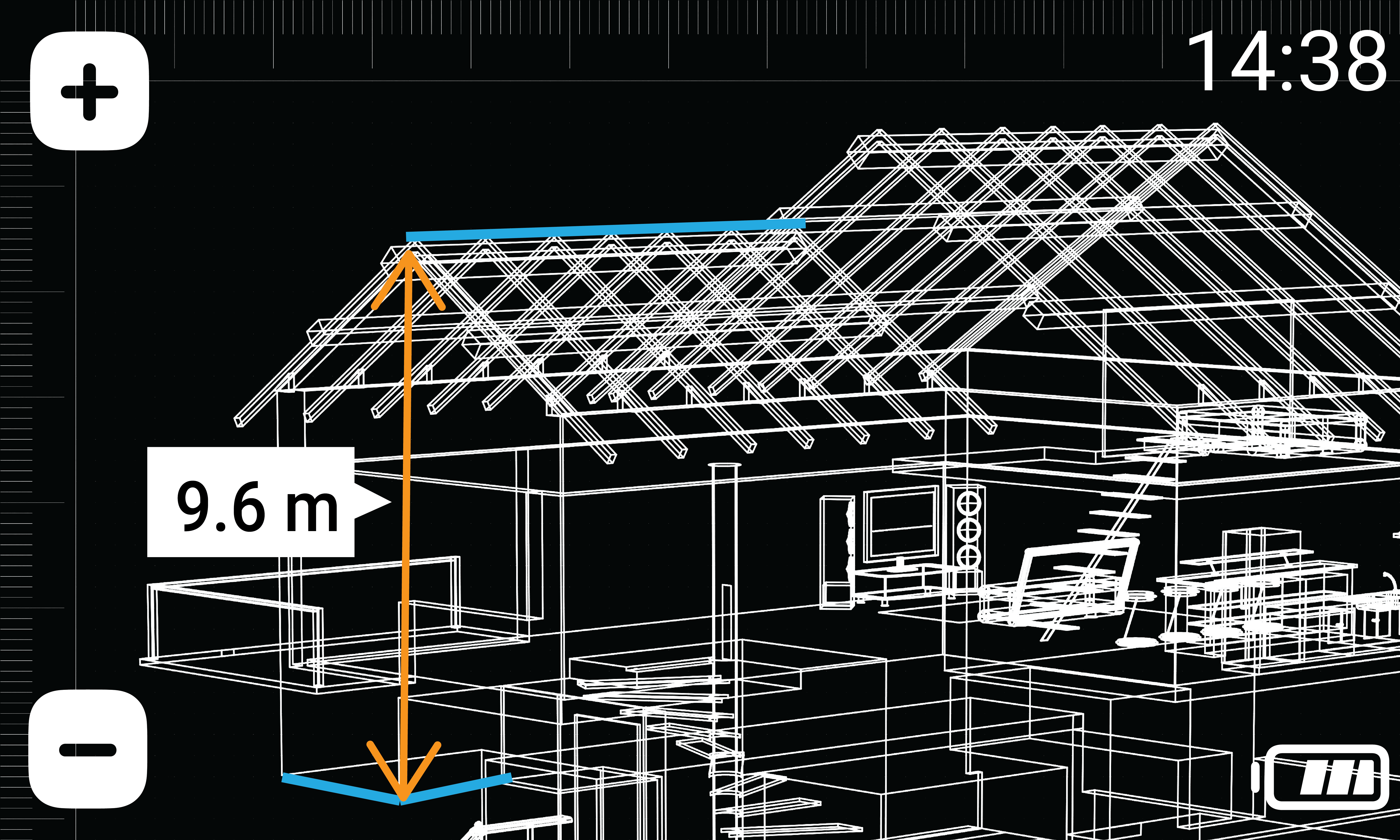 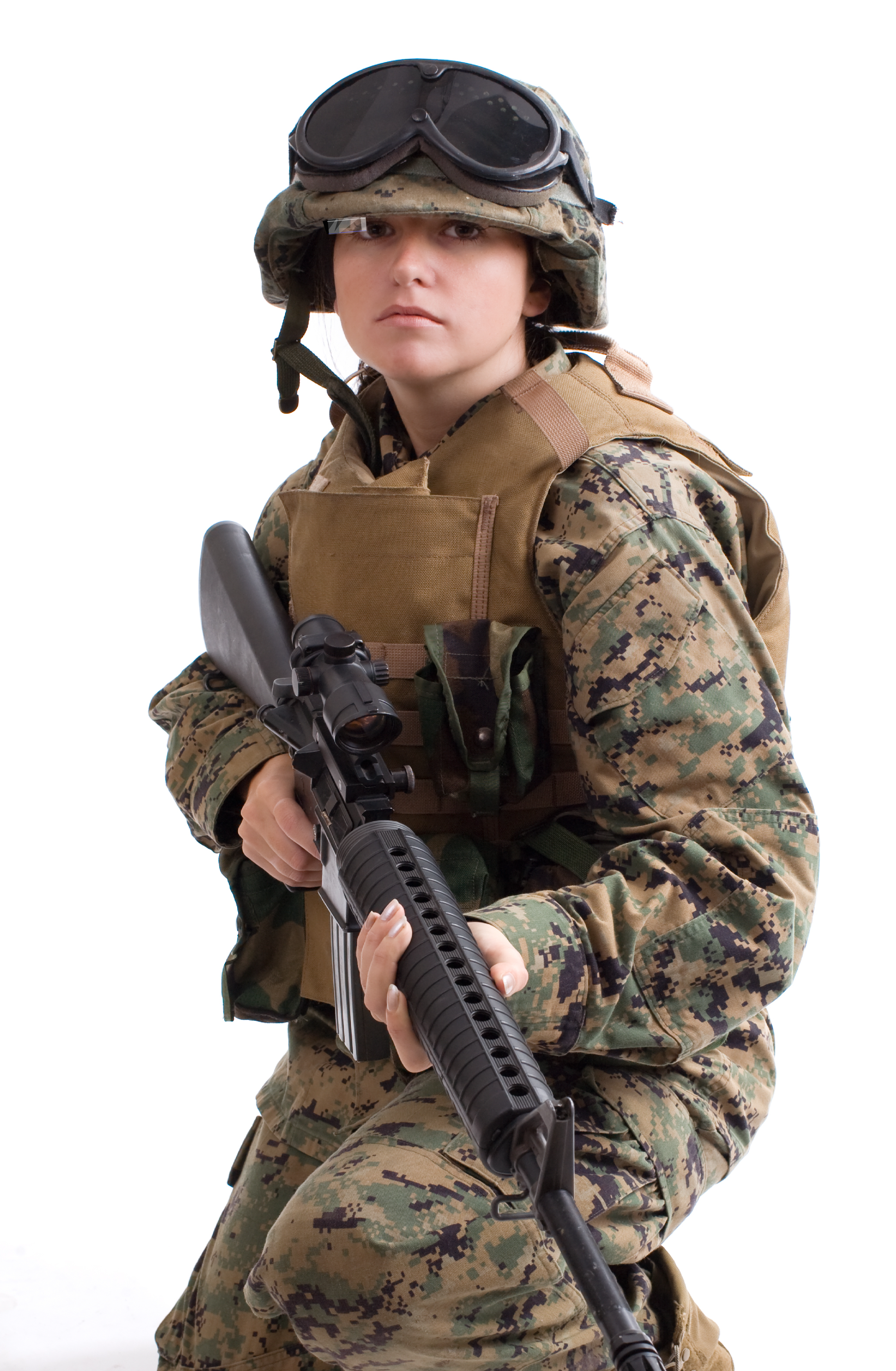 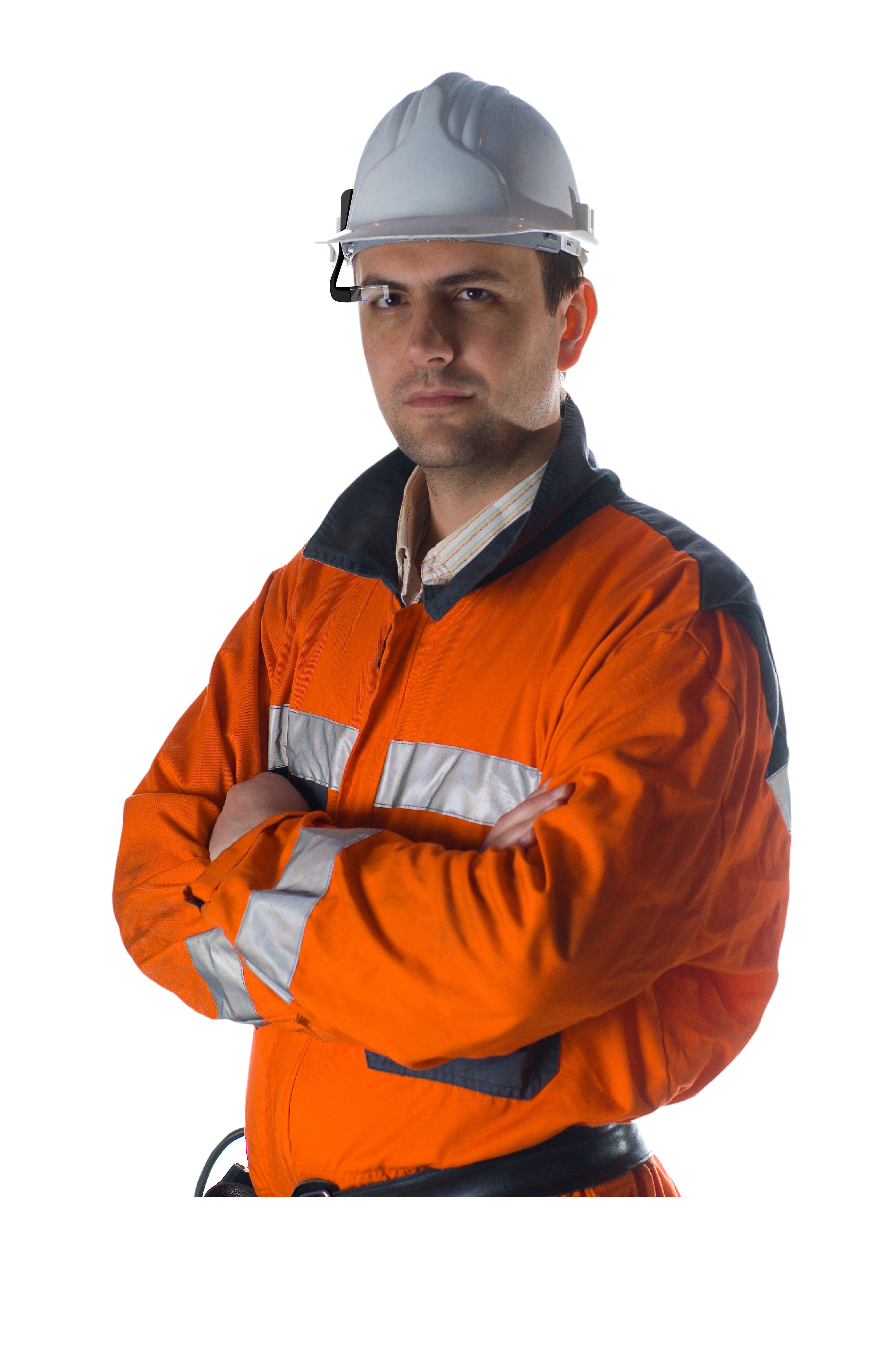 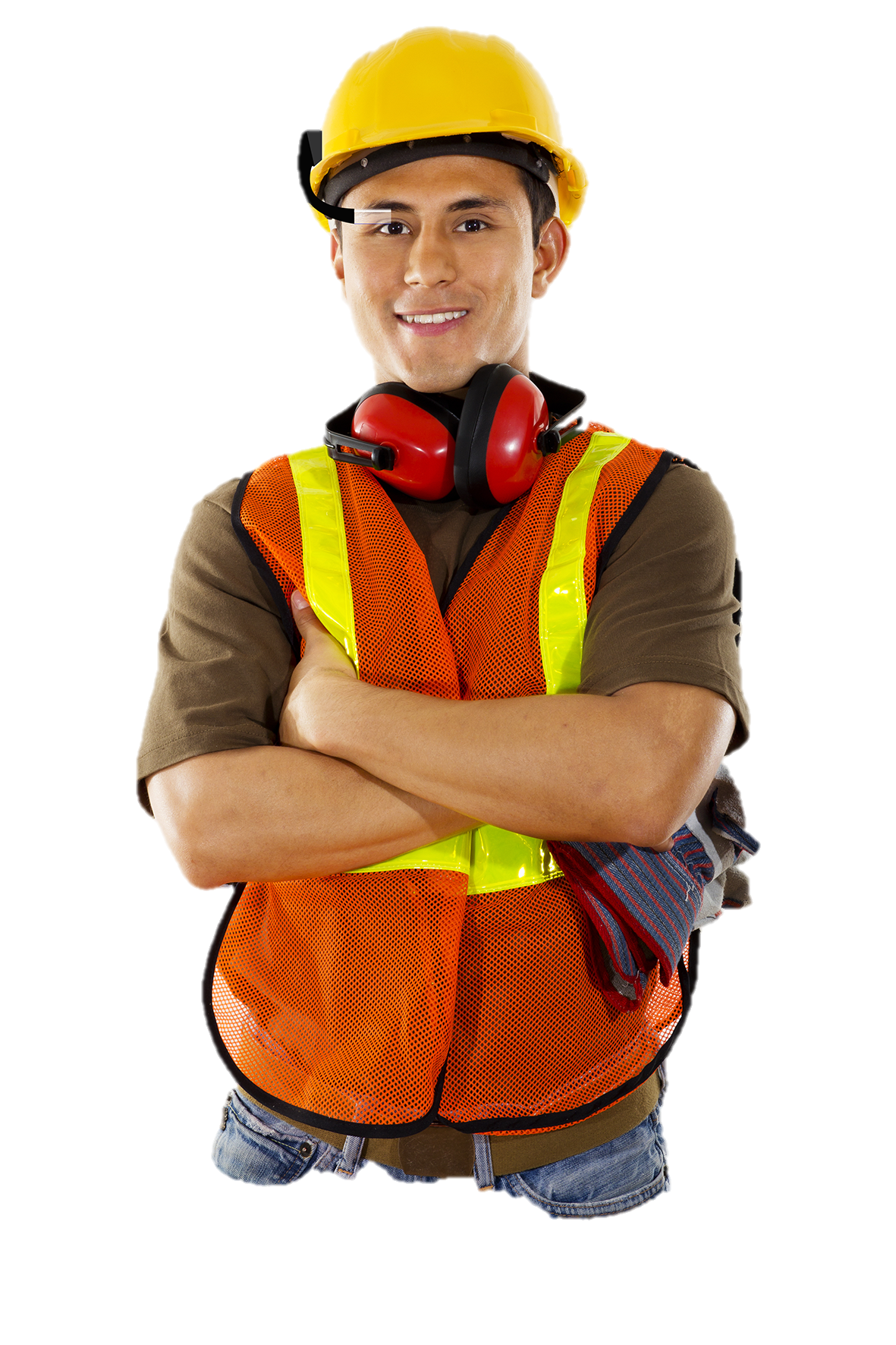 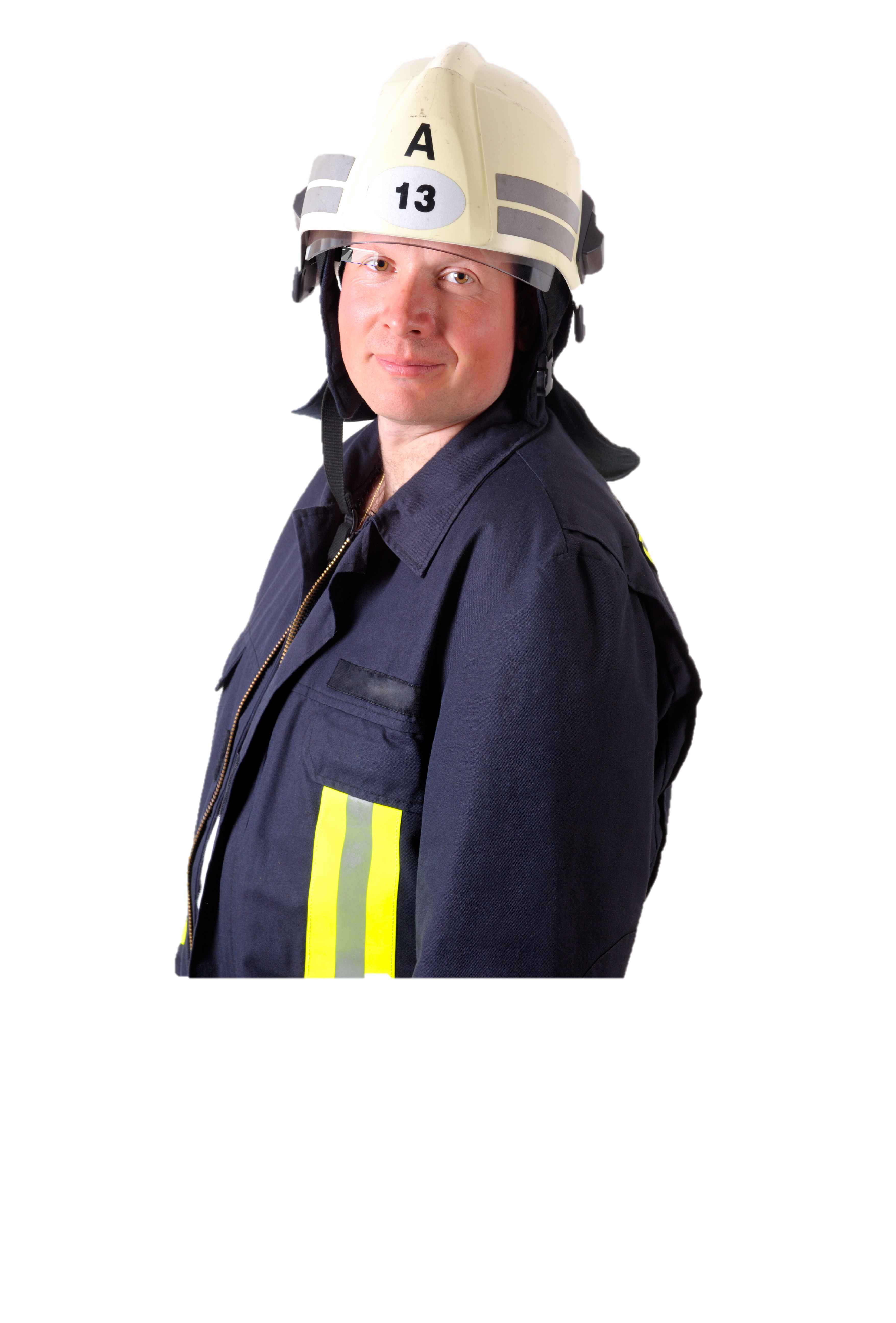 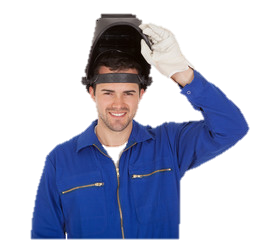 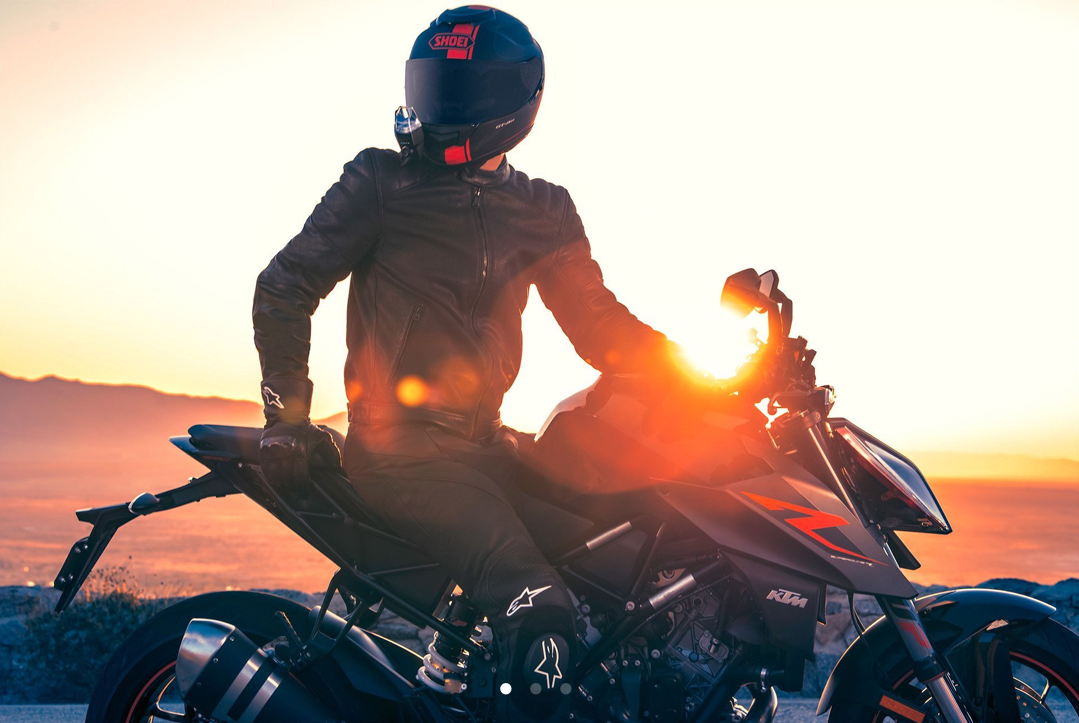 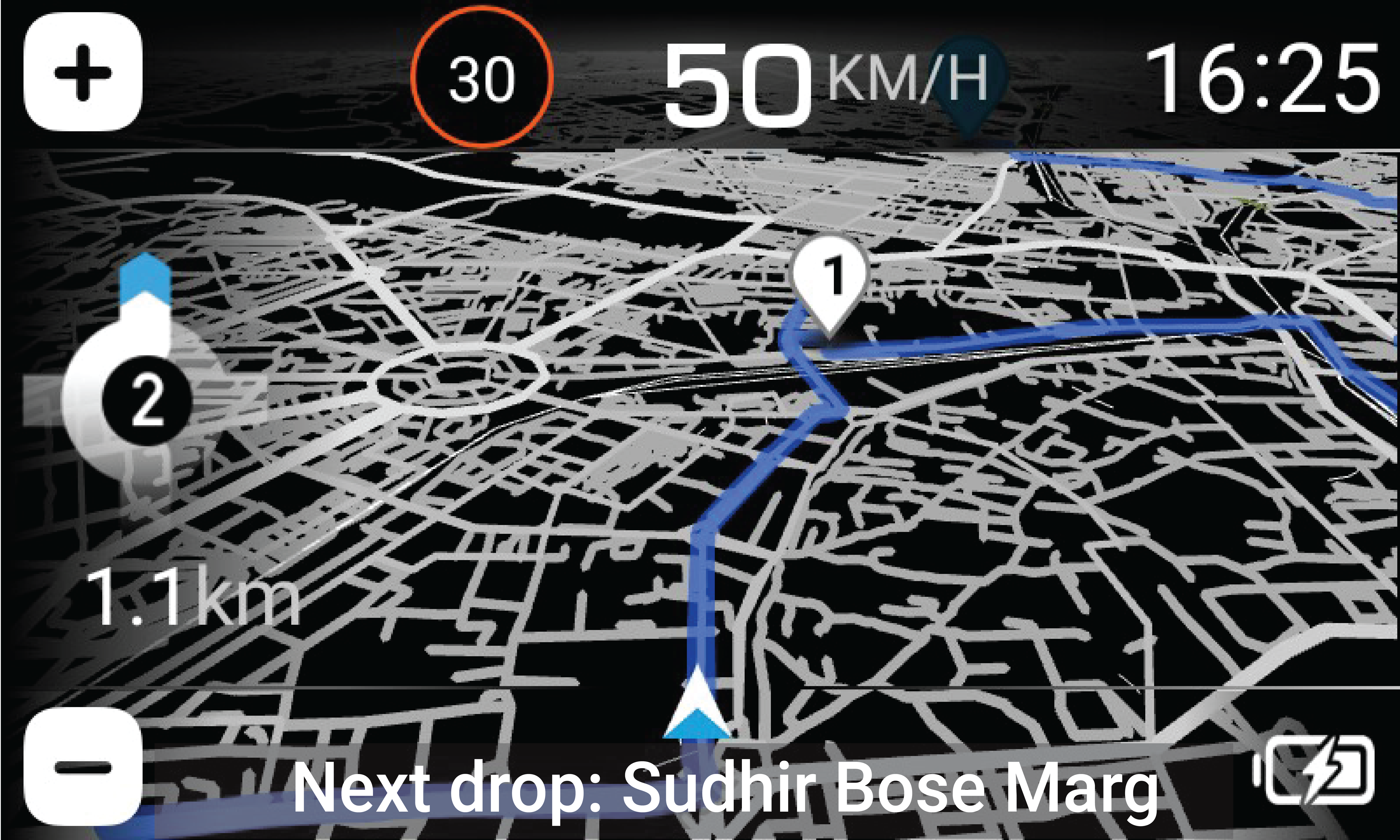 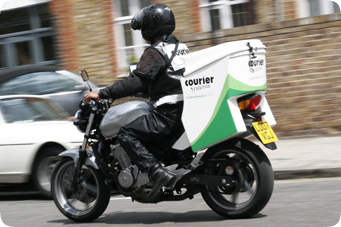 SPORT BIKES
CRUISER
TOURING, OFF ROAD